ANASINIFI ETKİNLİK ÖRNEKLERİ
Hazırlayan:
Berrin KAHRAMAN
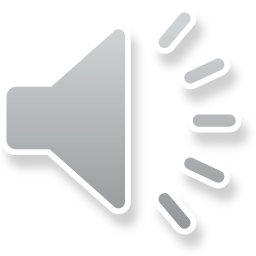 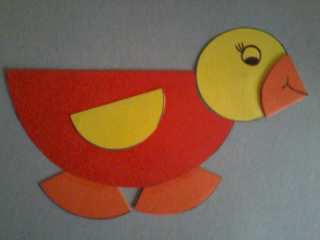 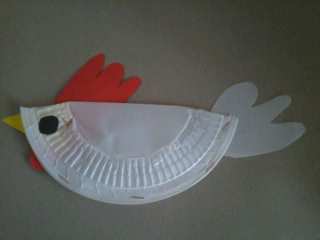 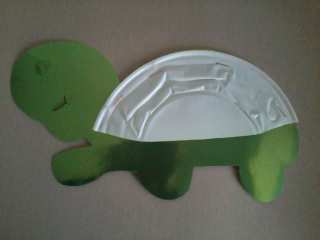 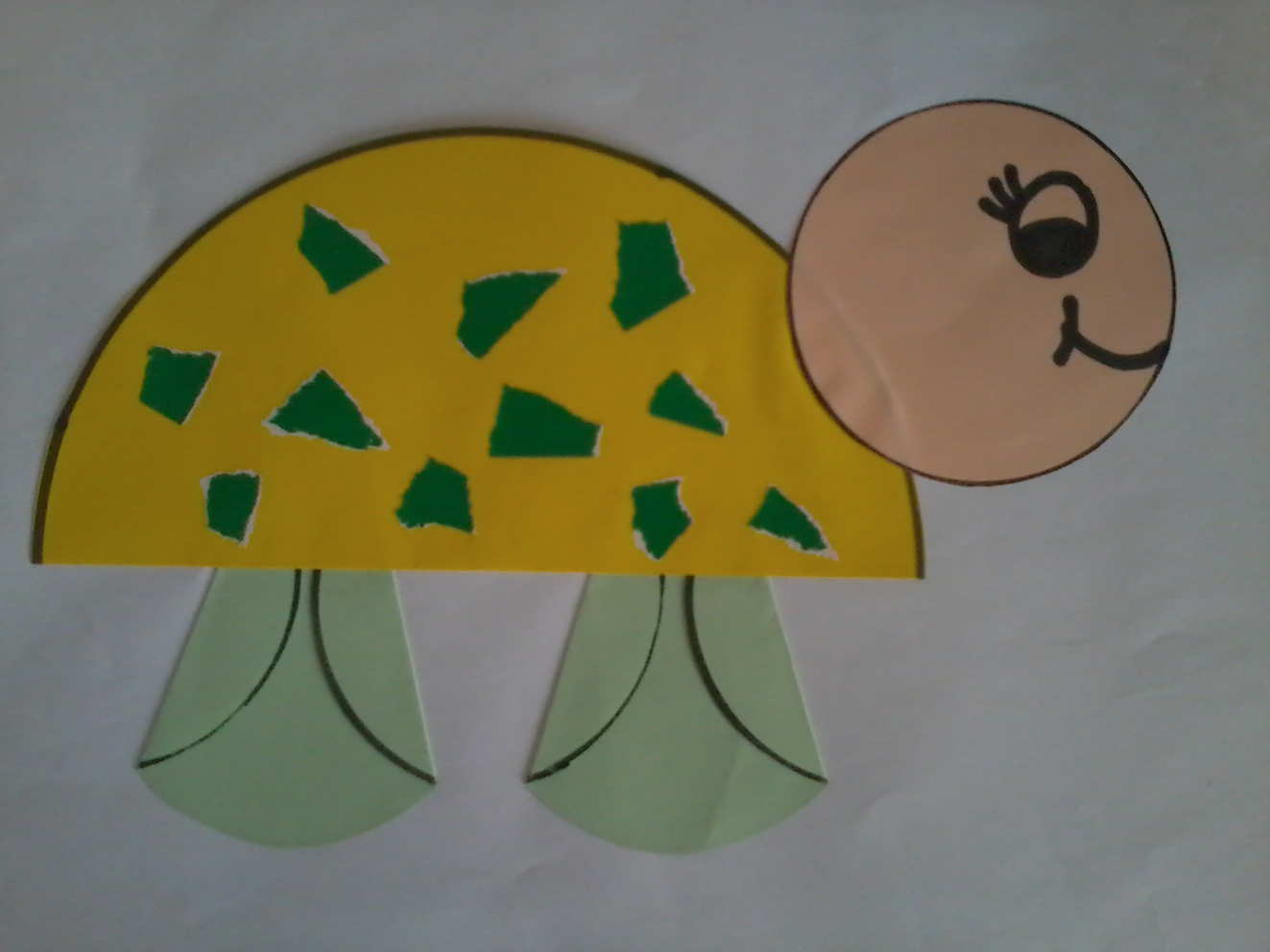 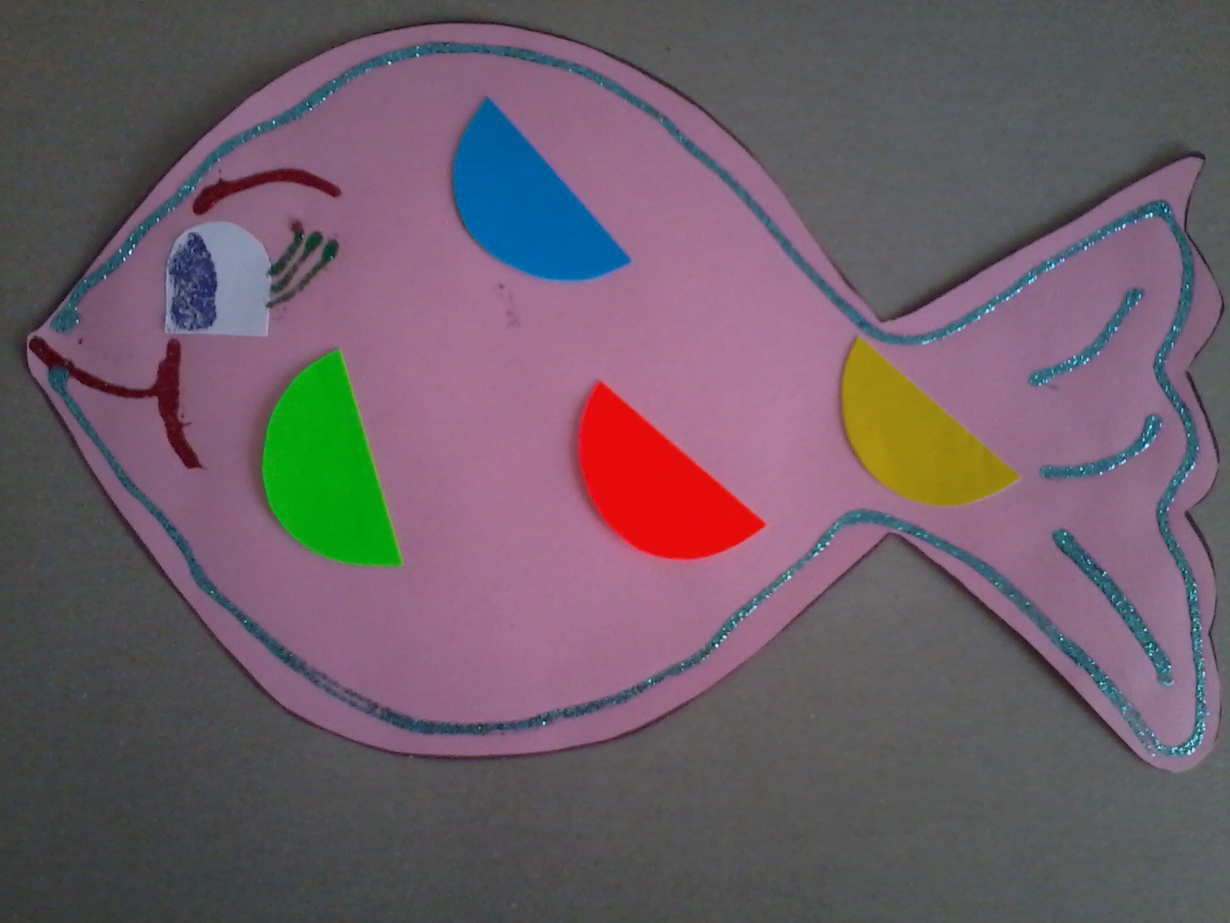 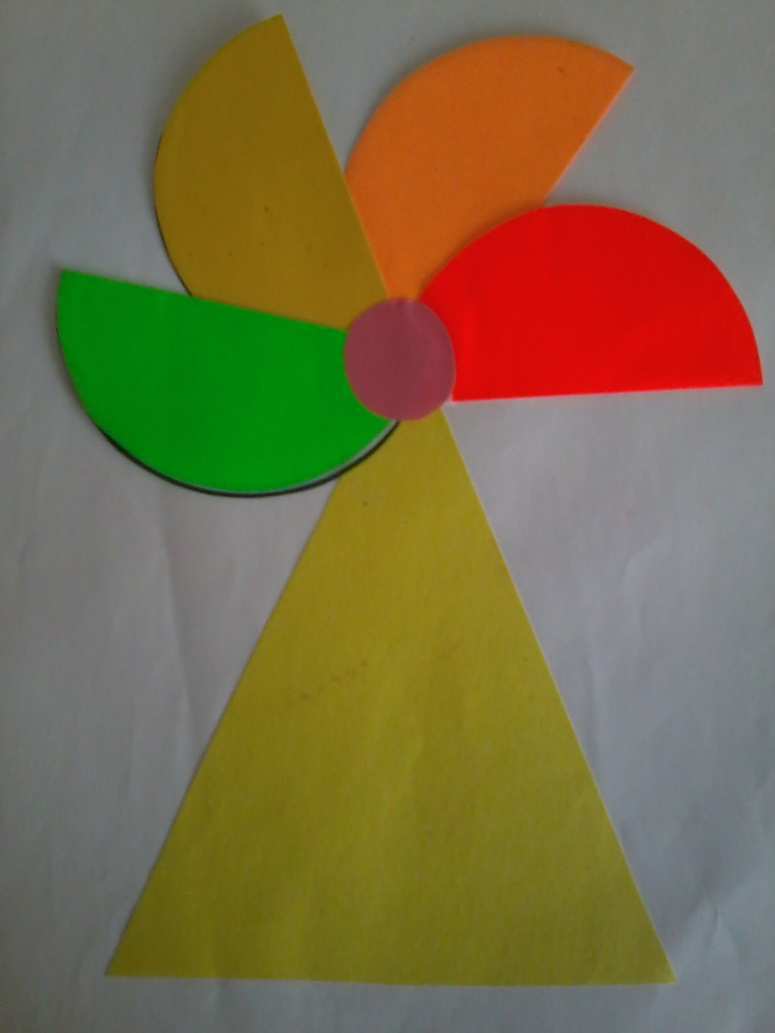 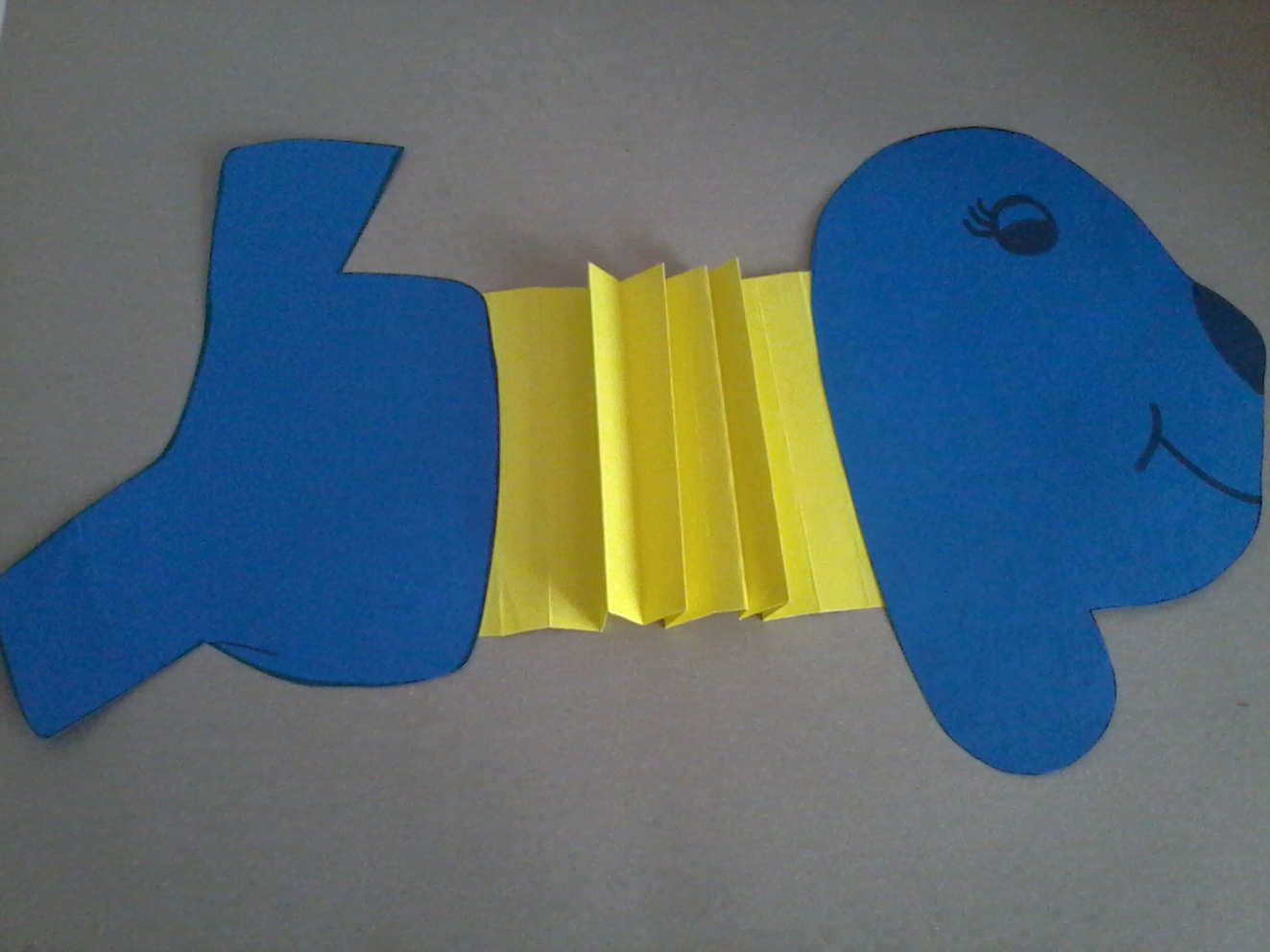 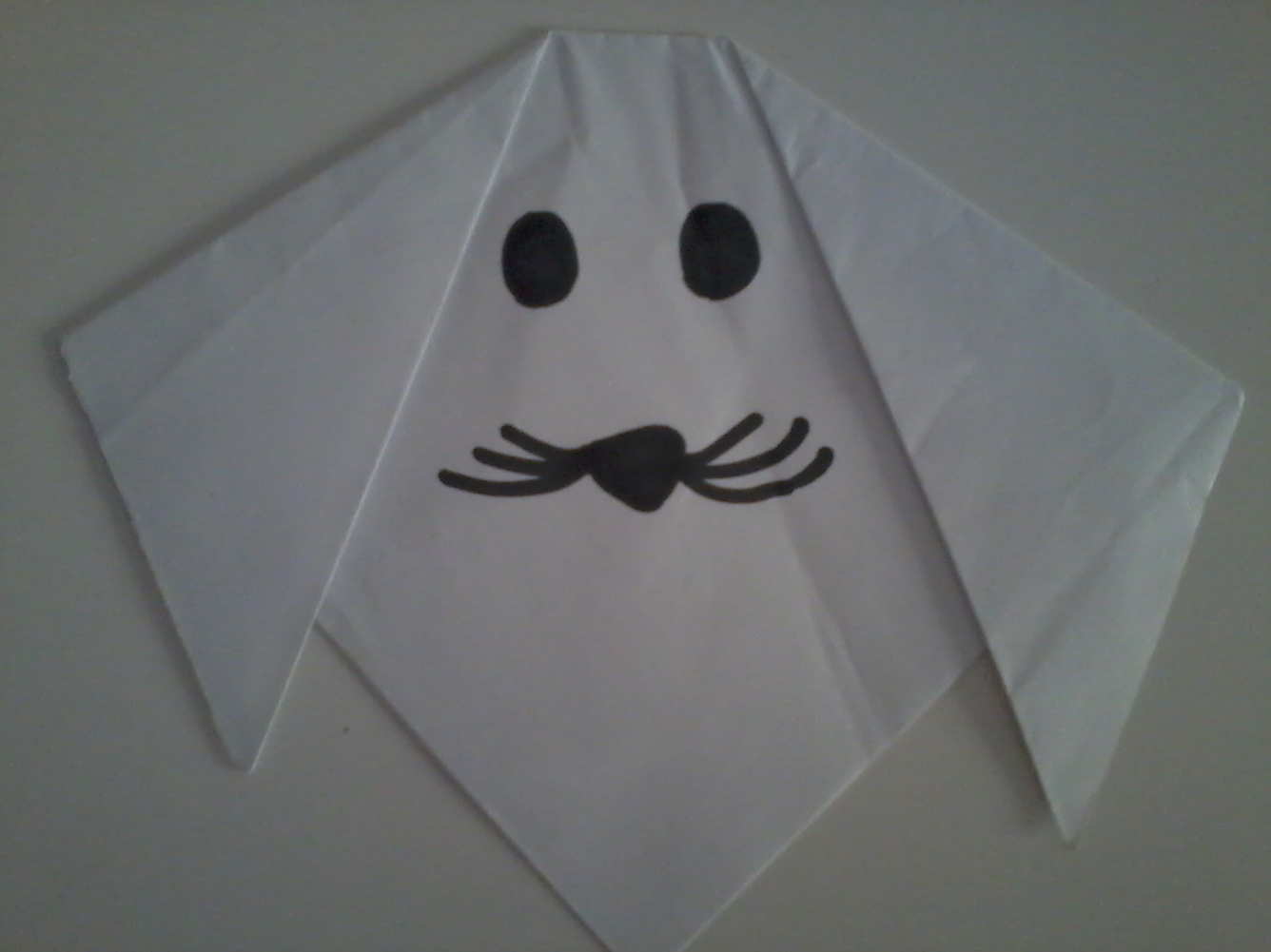 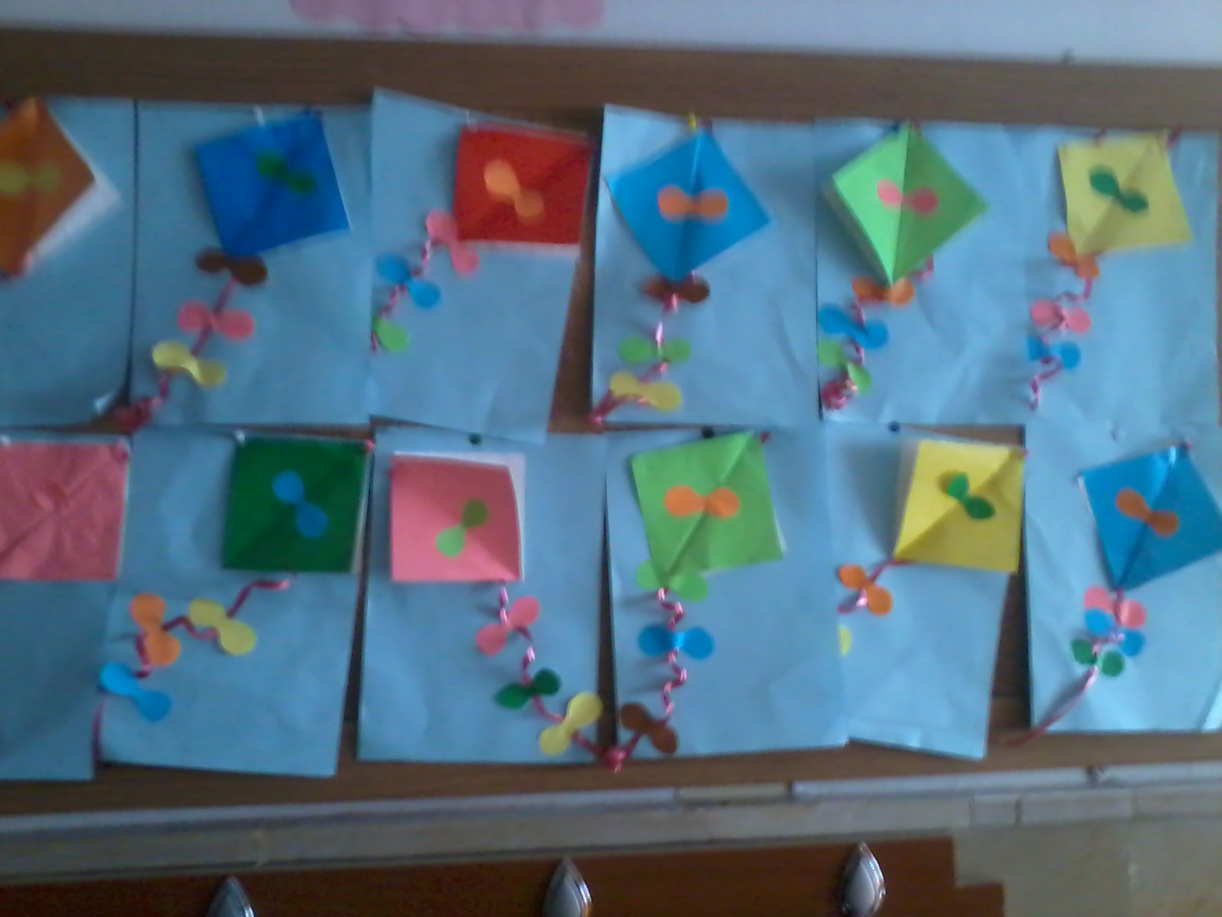 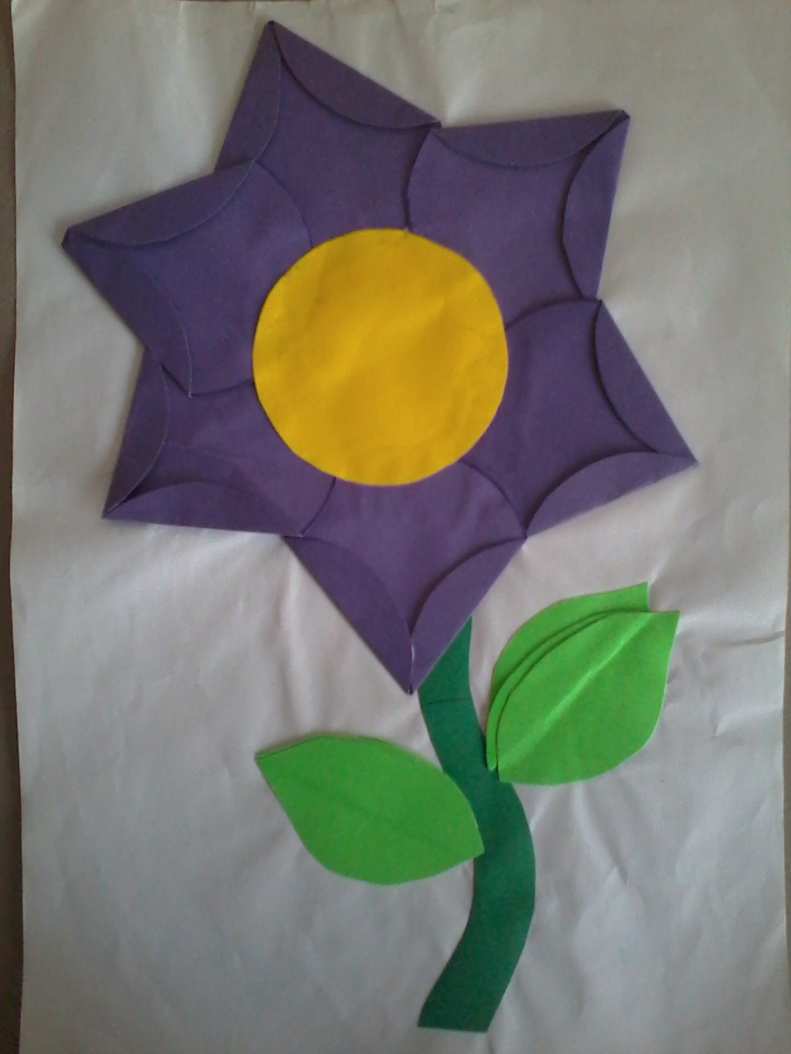 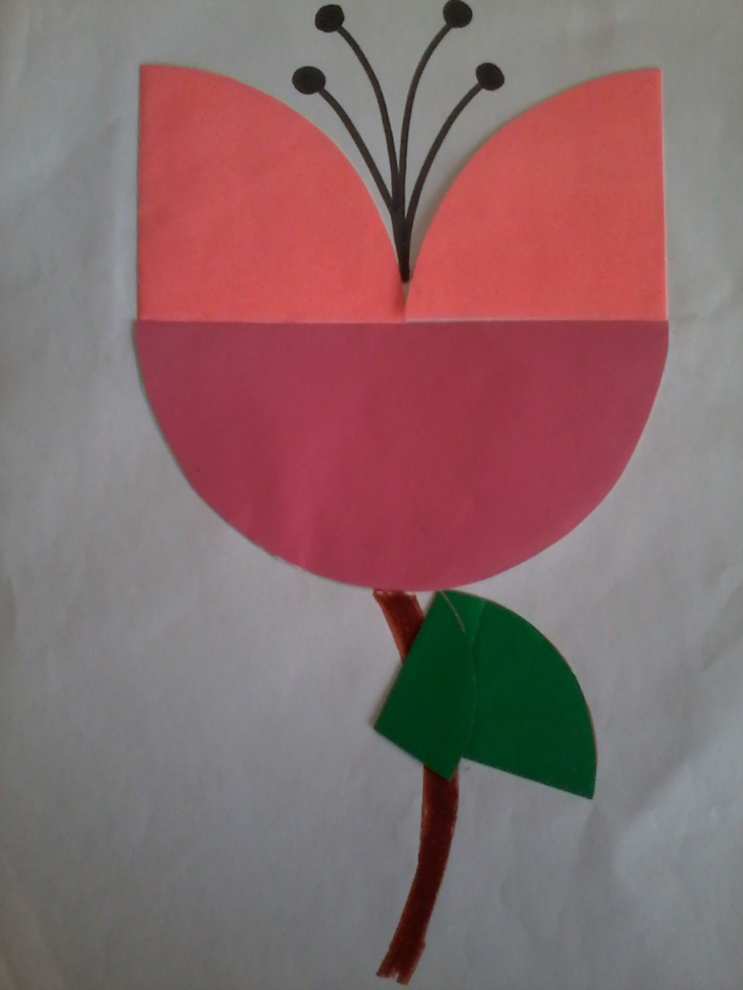 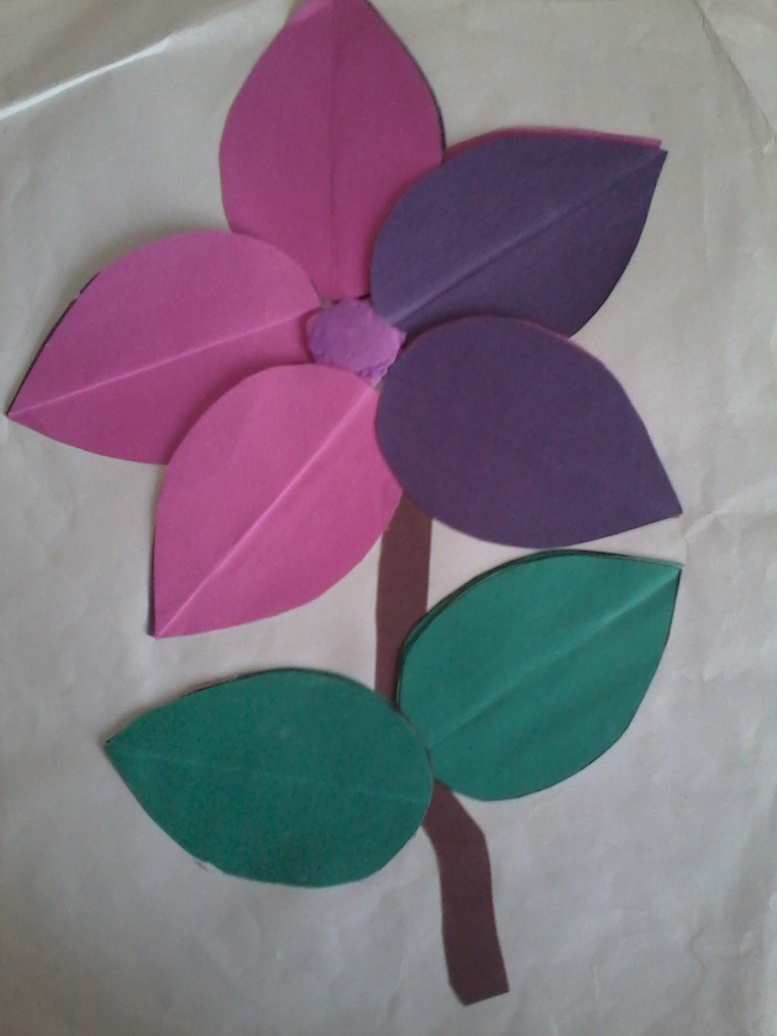 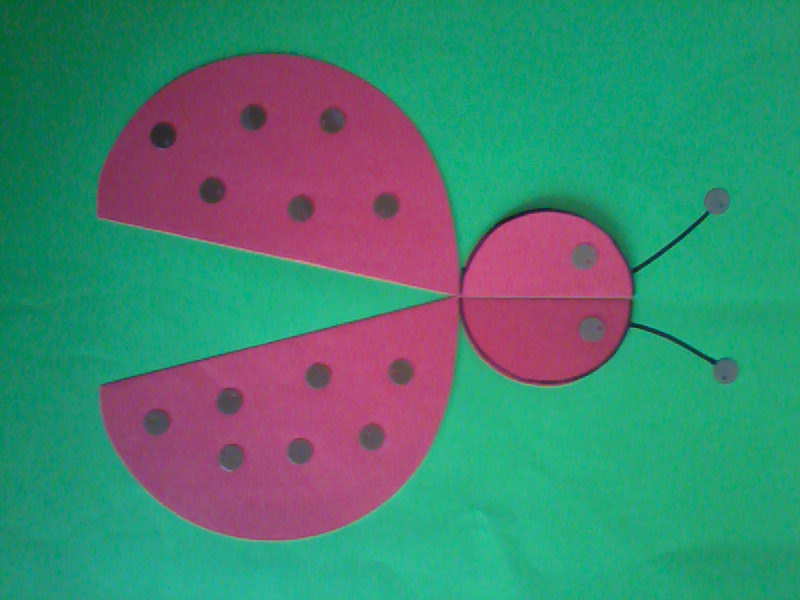 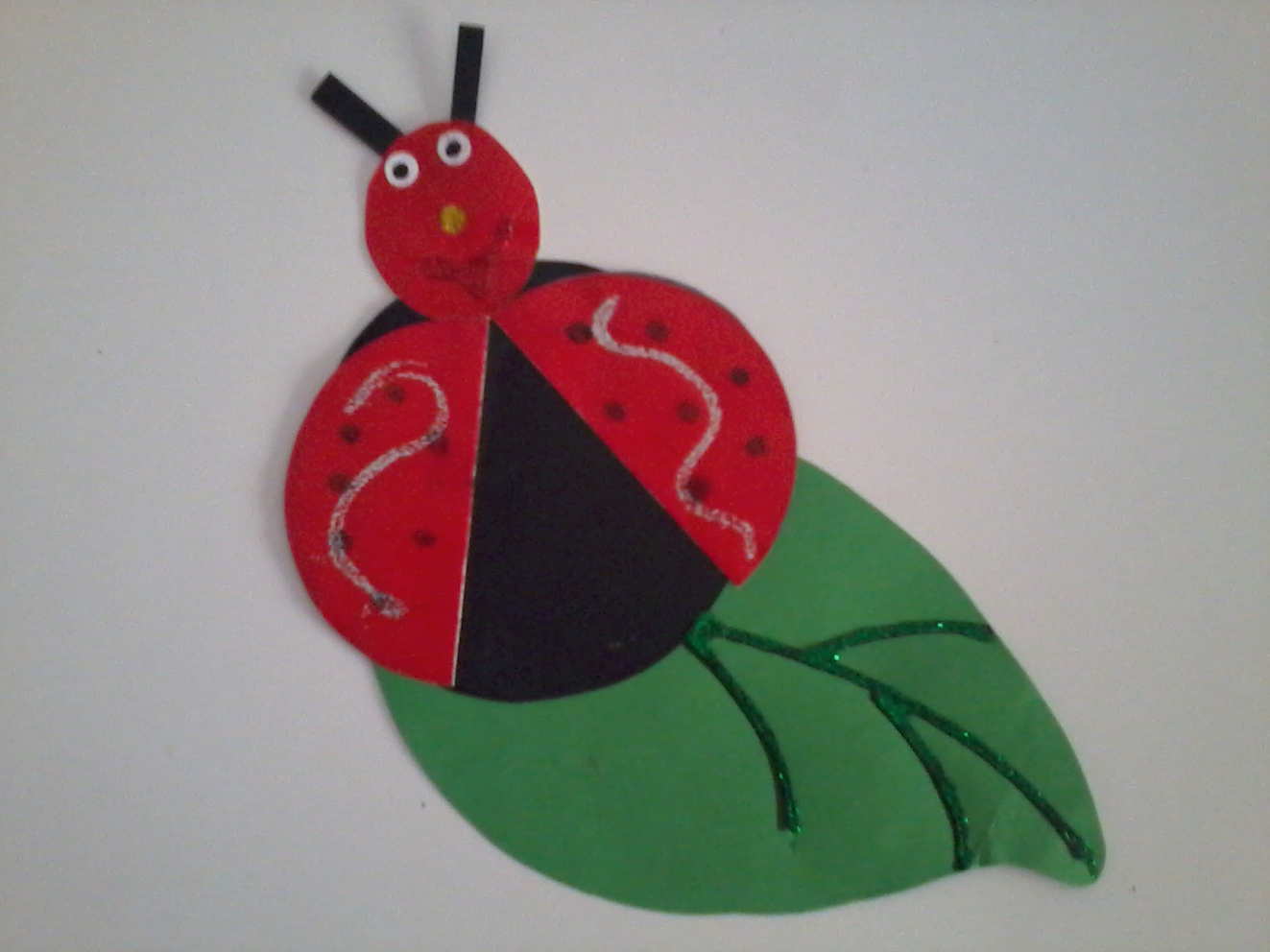 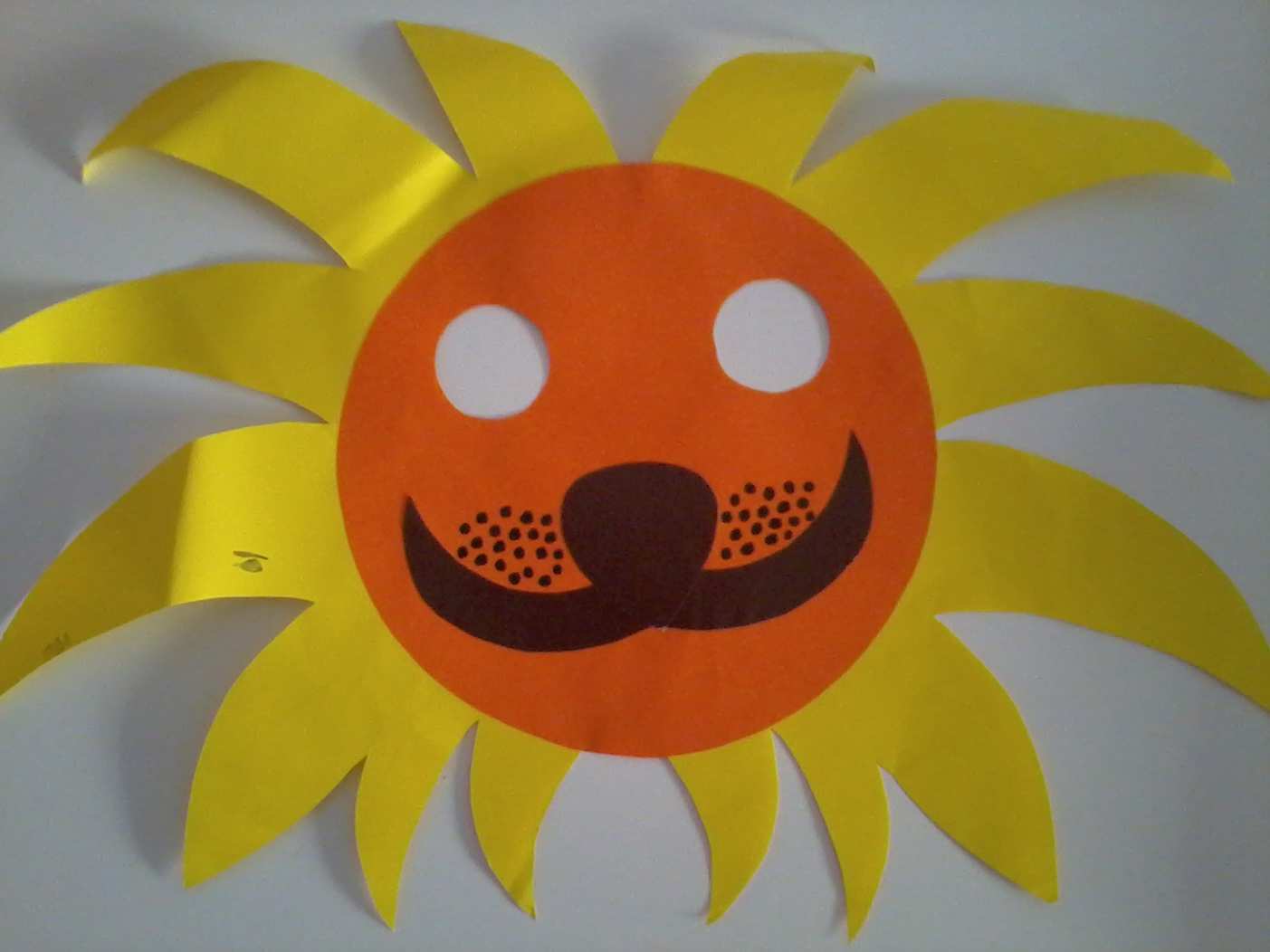 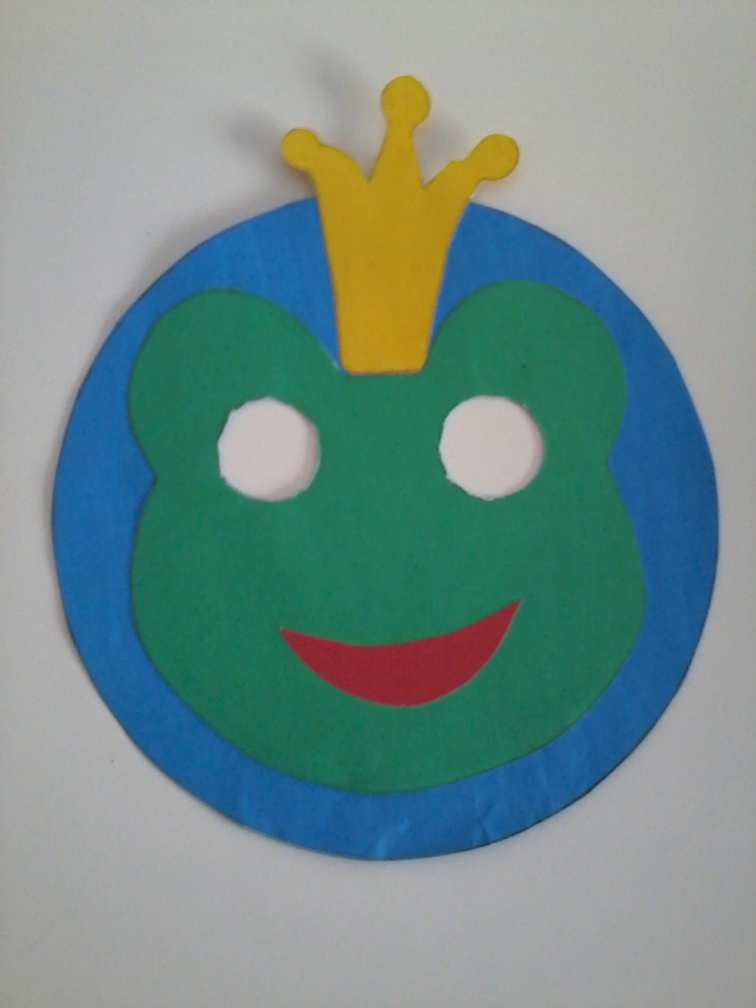 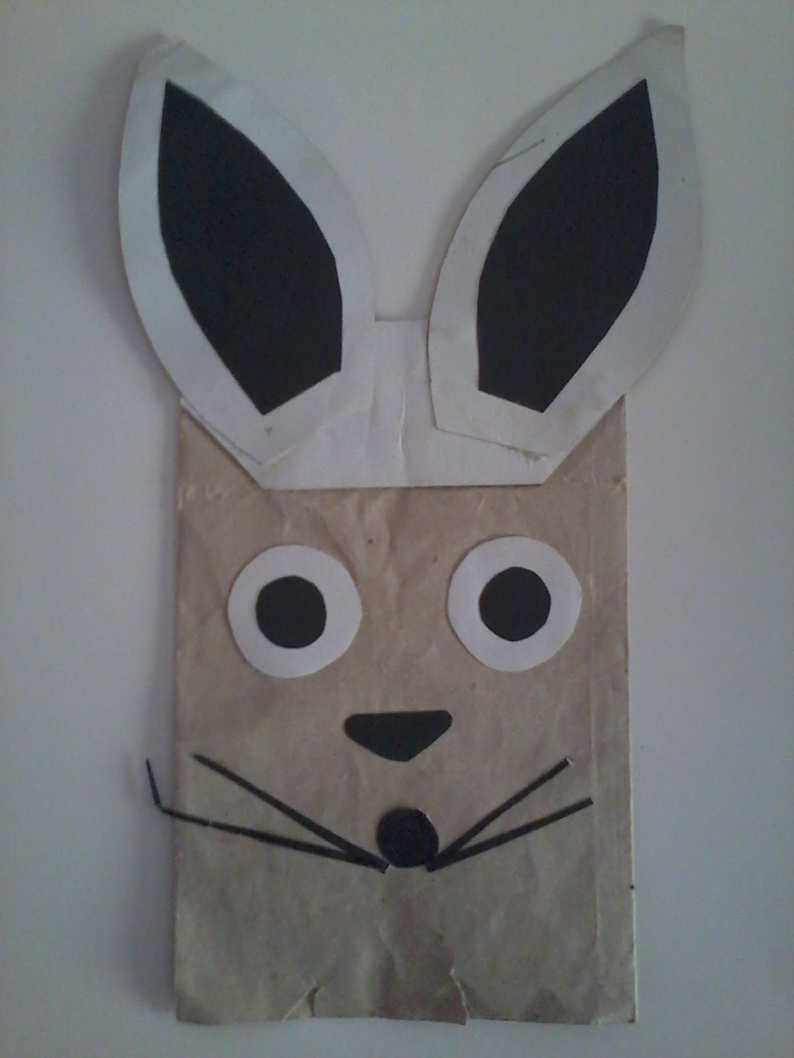 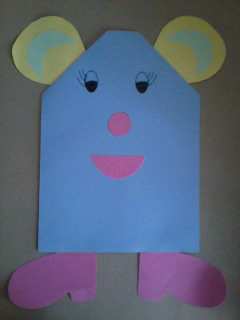 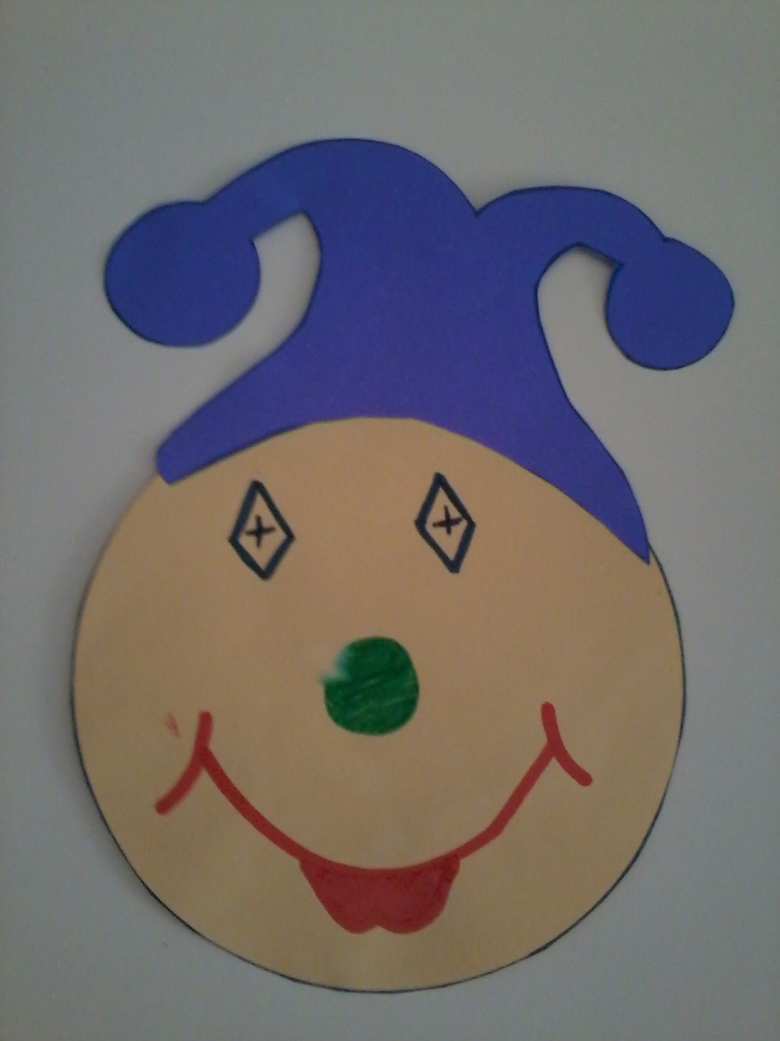 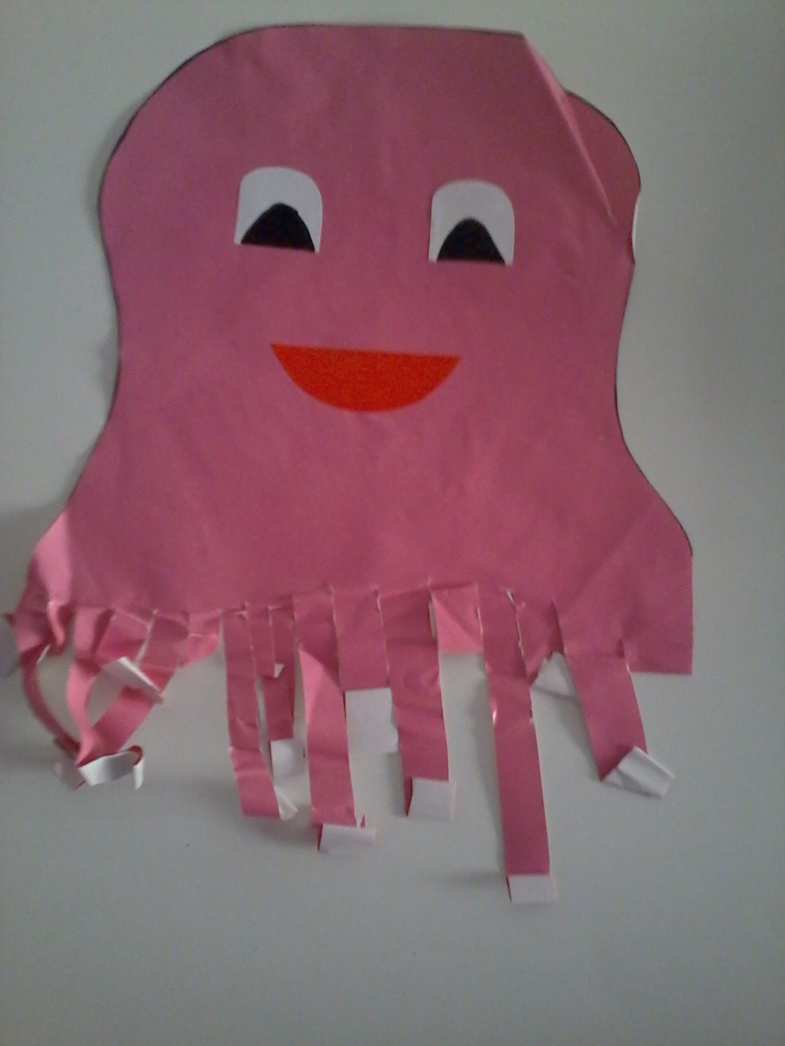 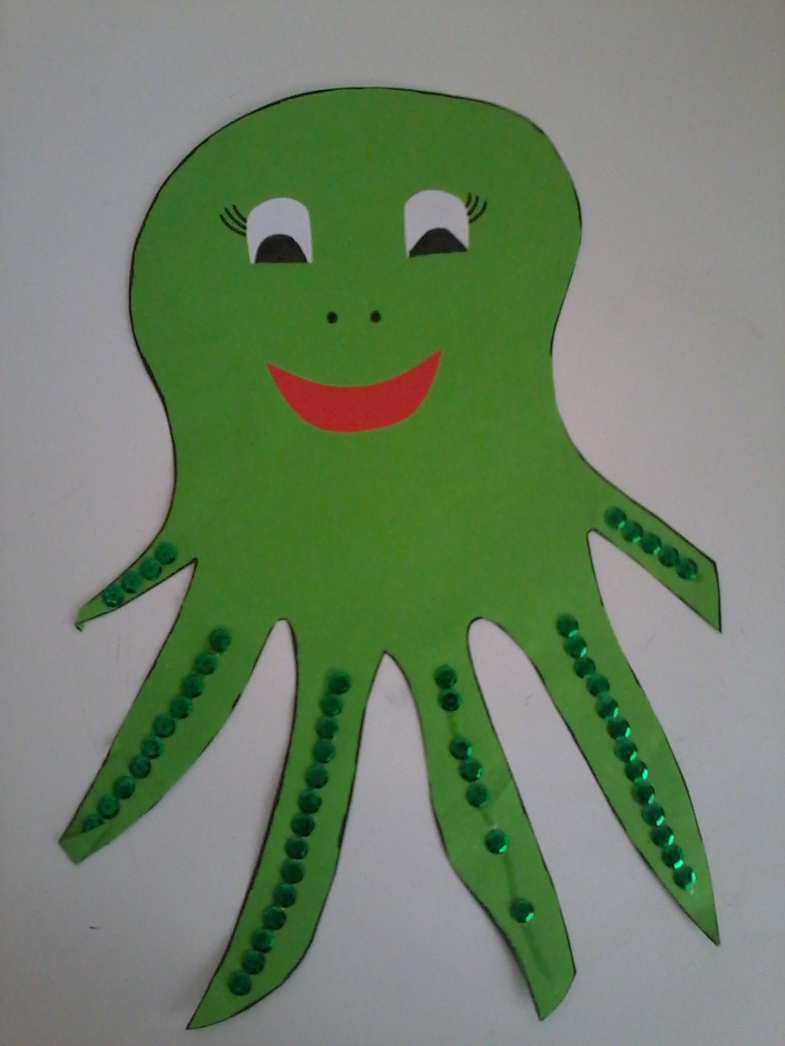 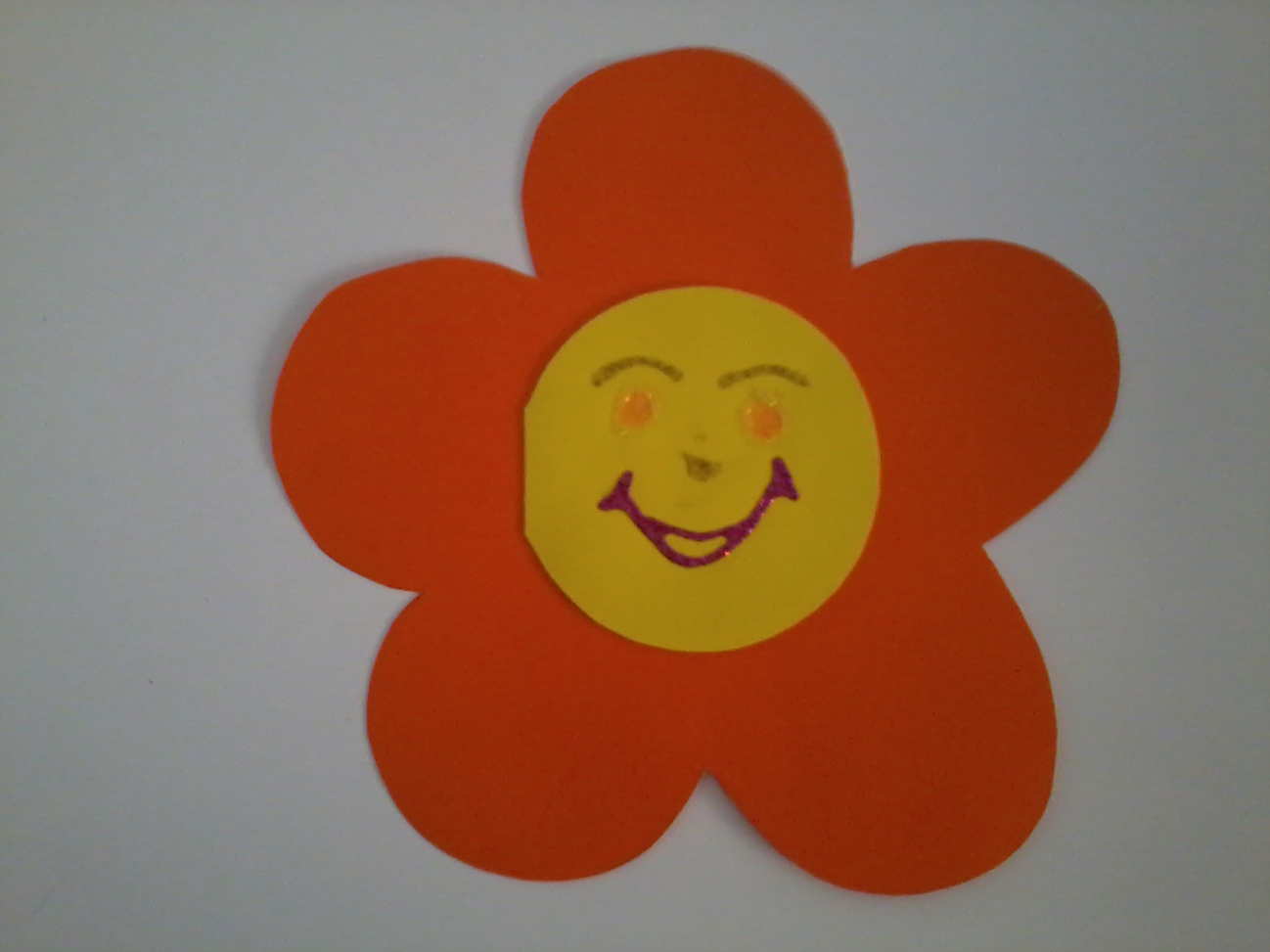 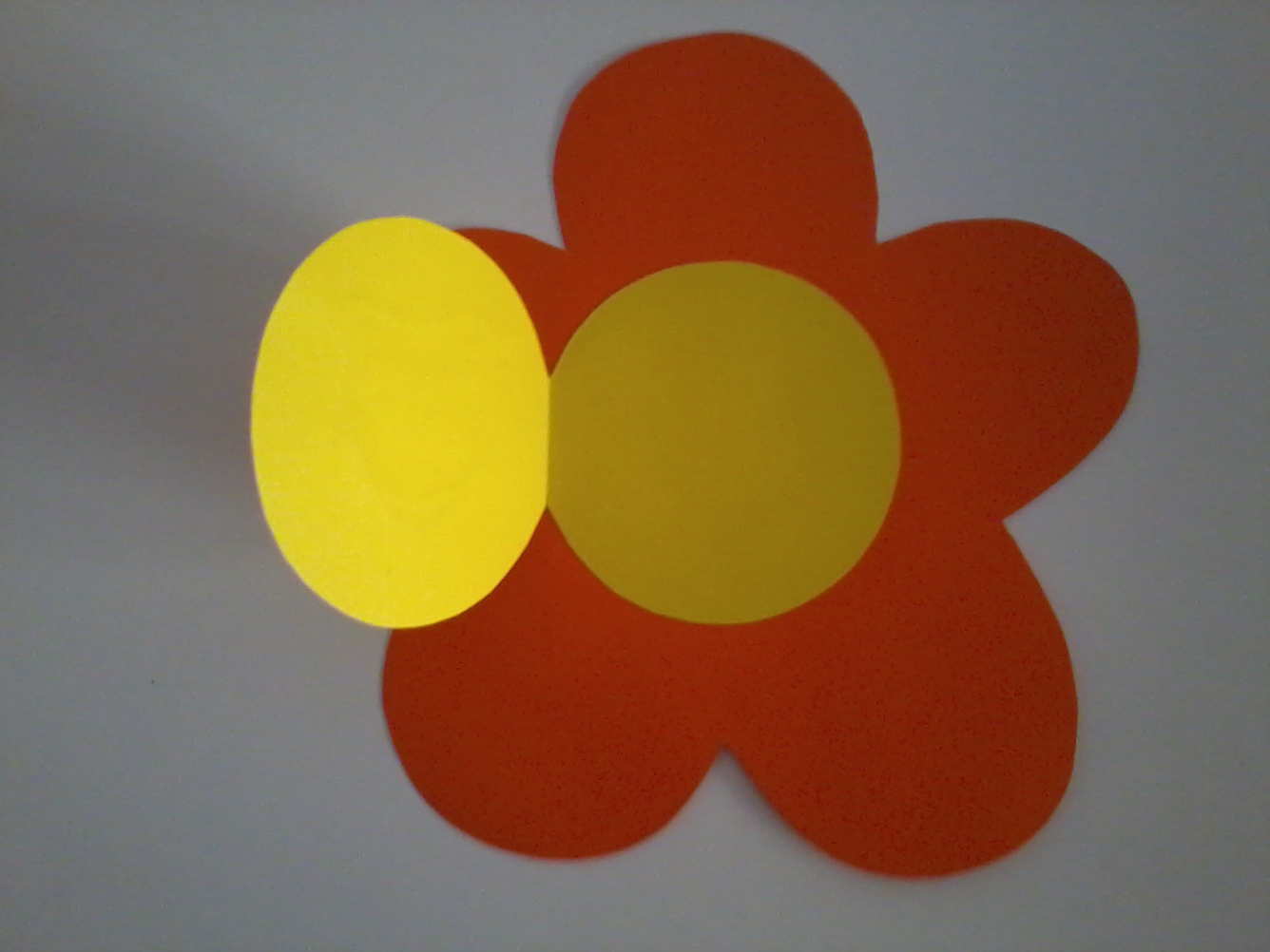 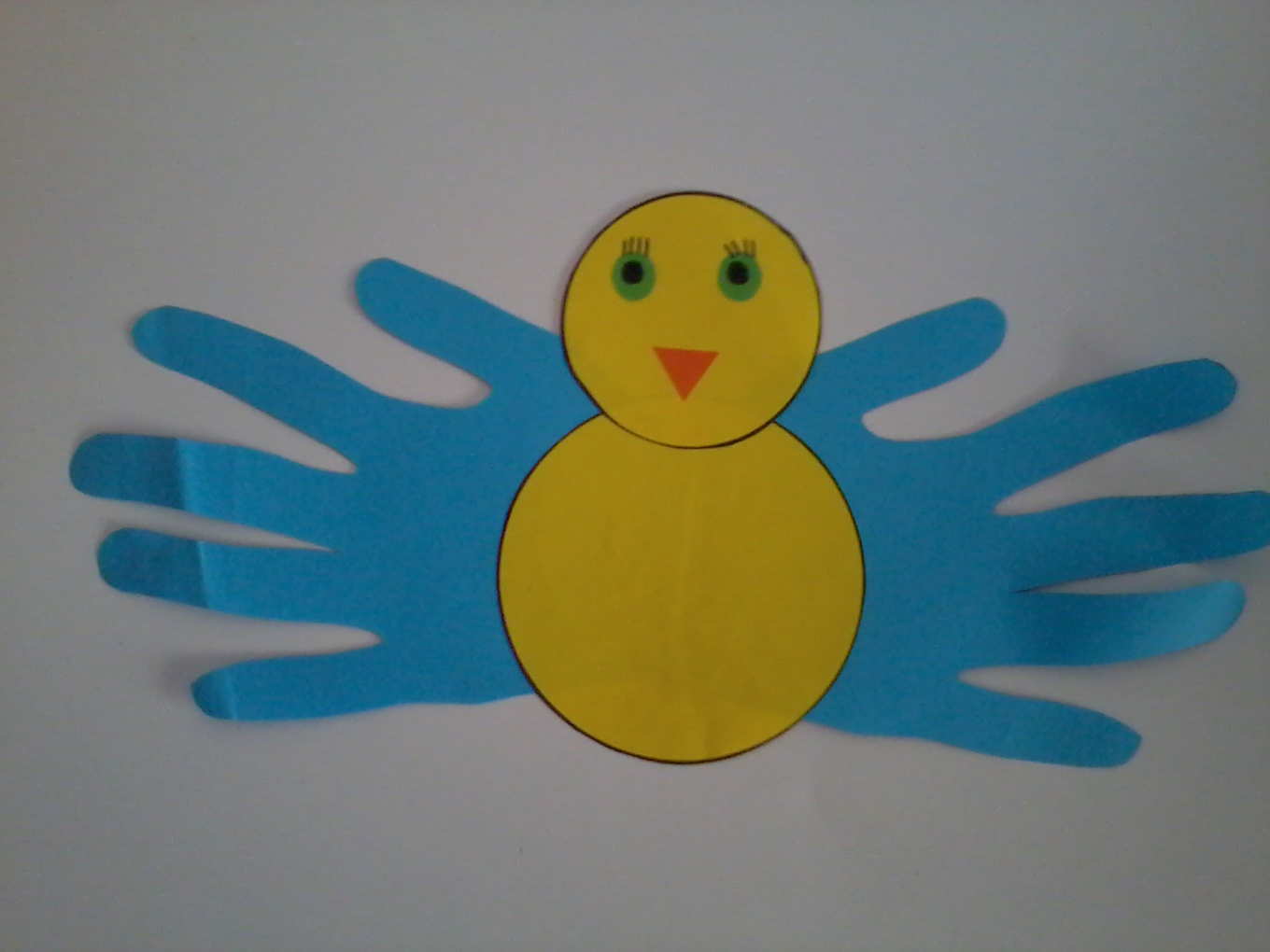 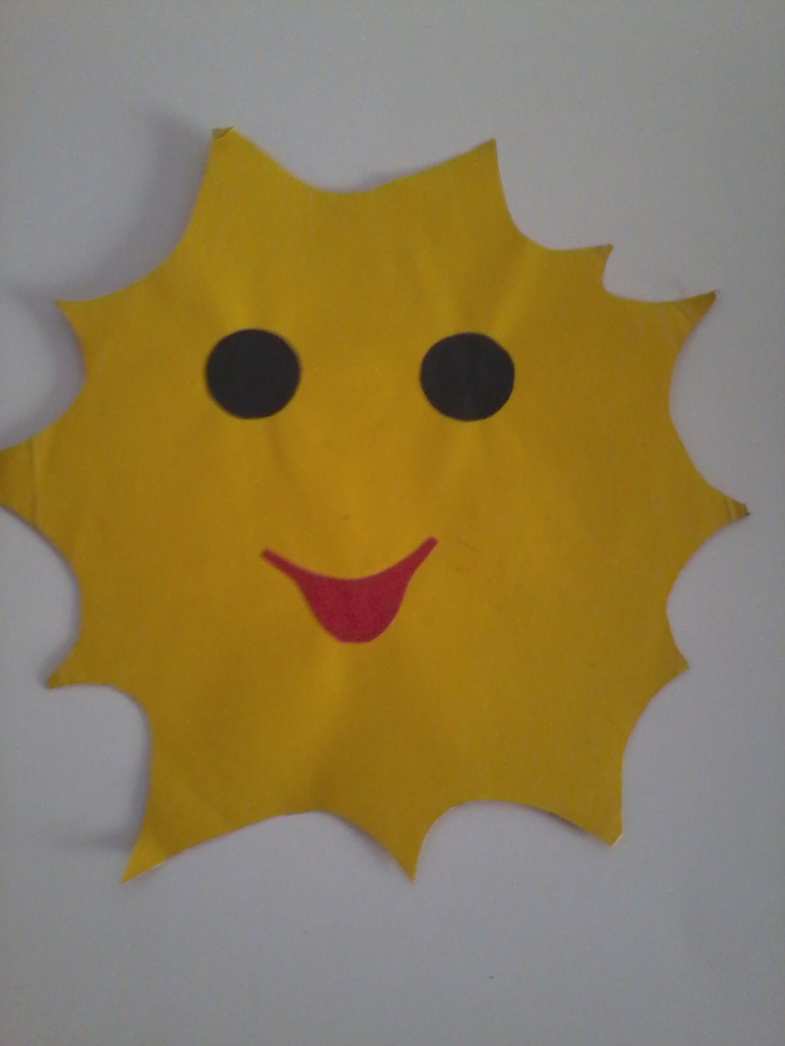 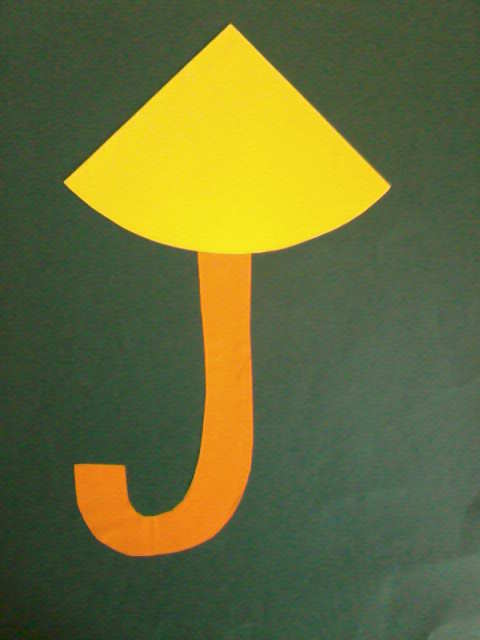 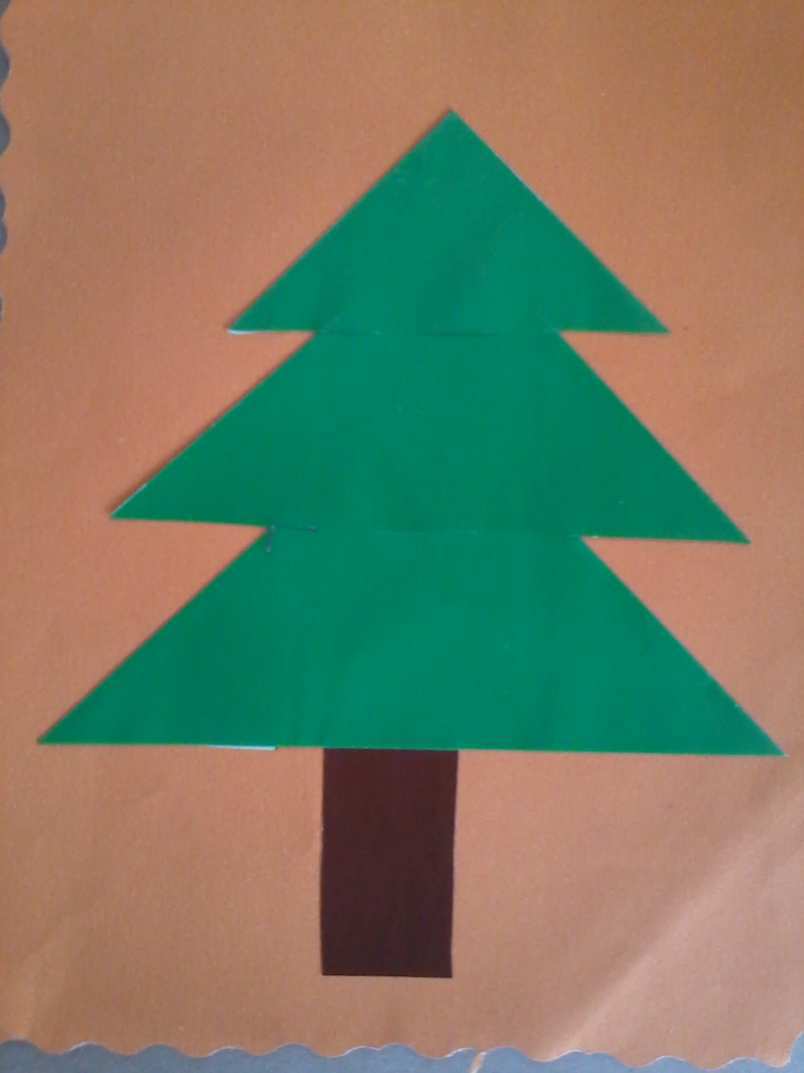 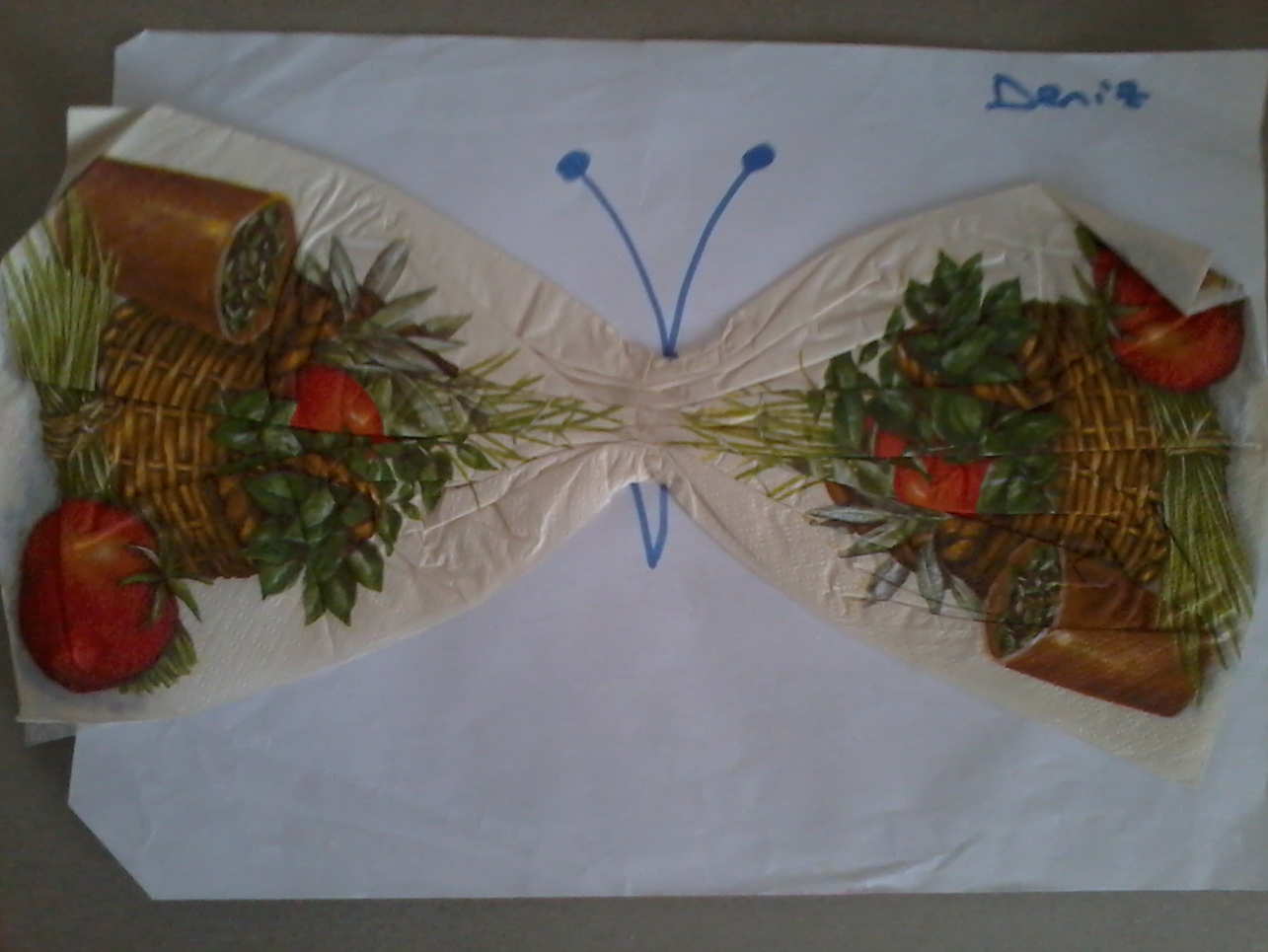 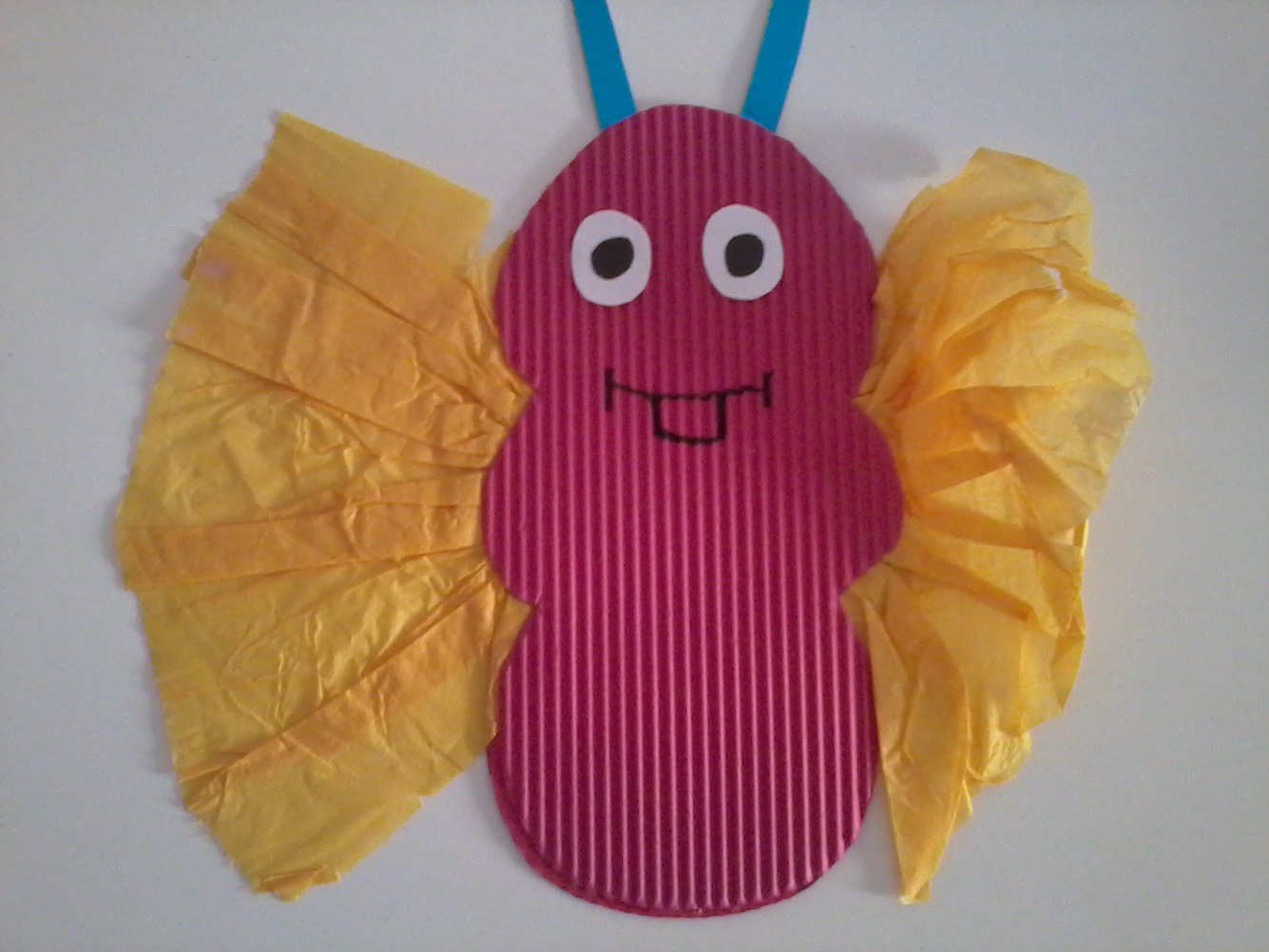 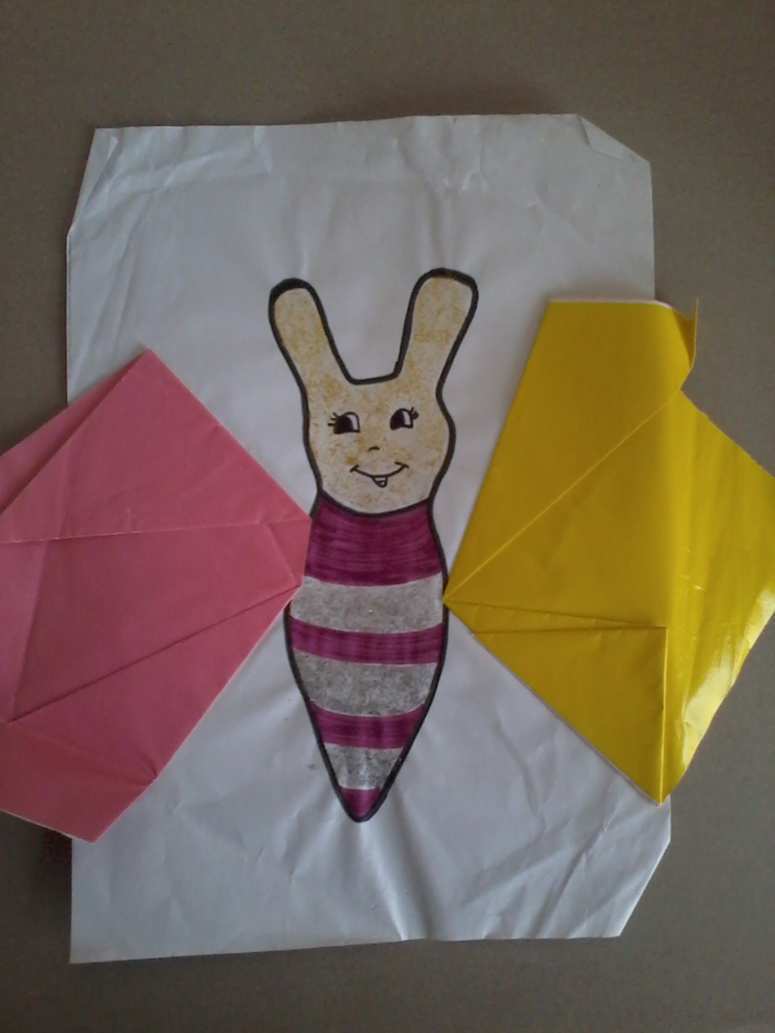 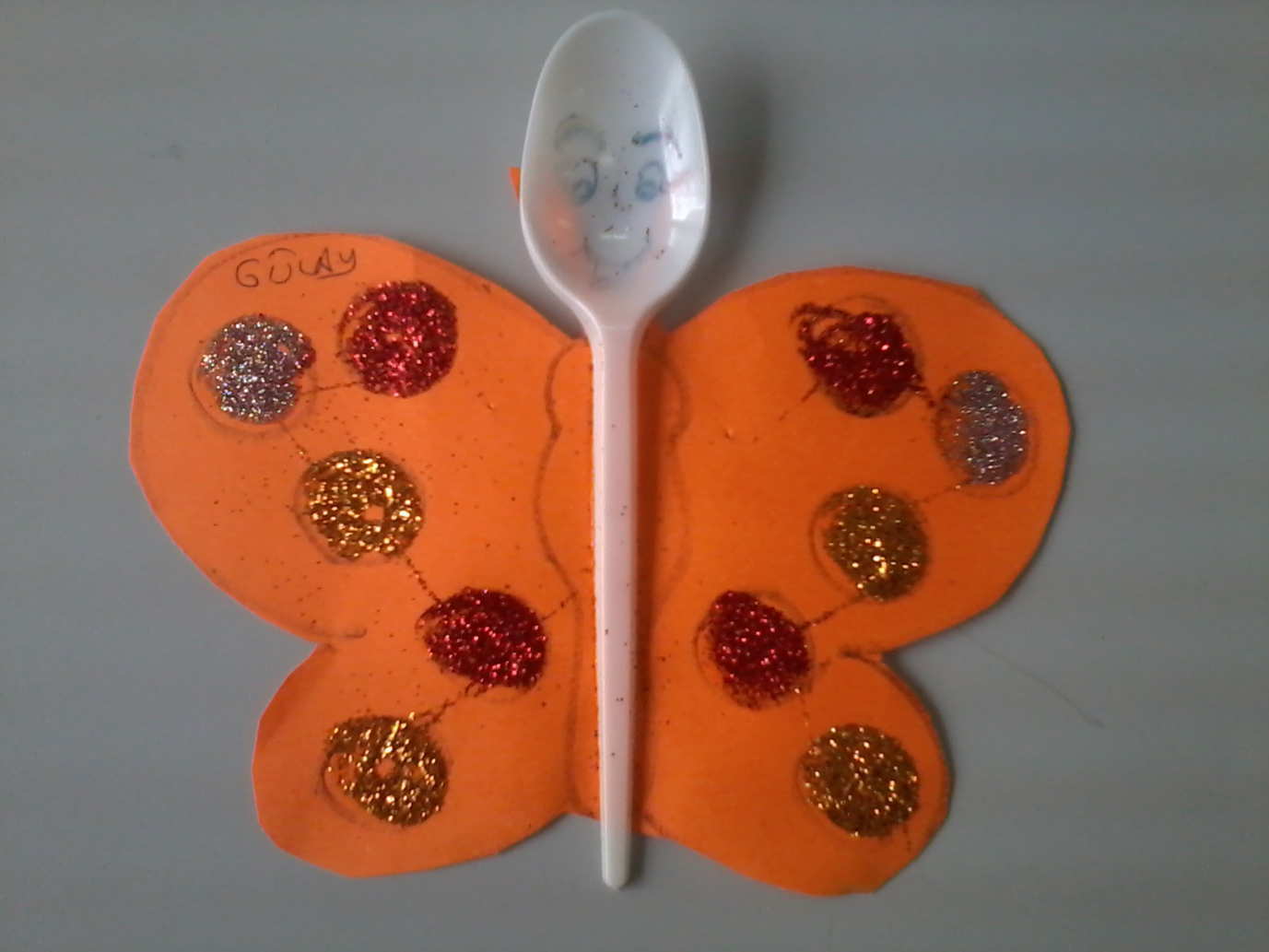 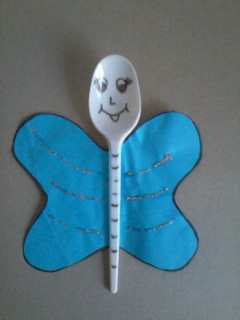 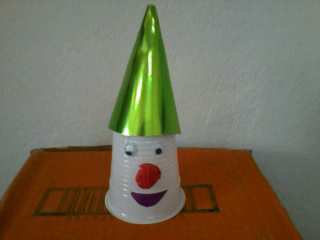 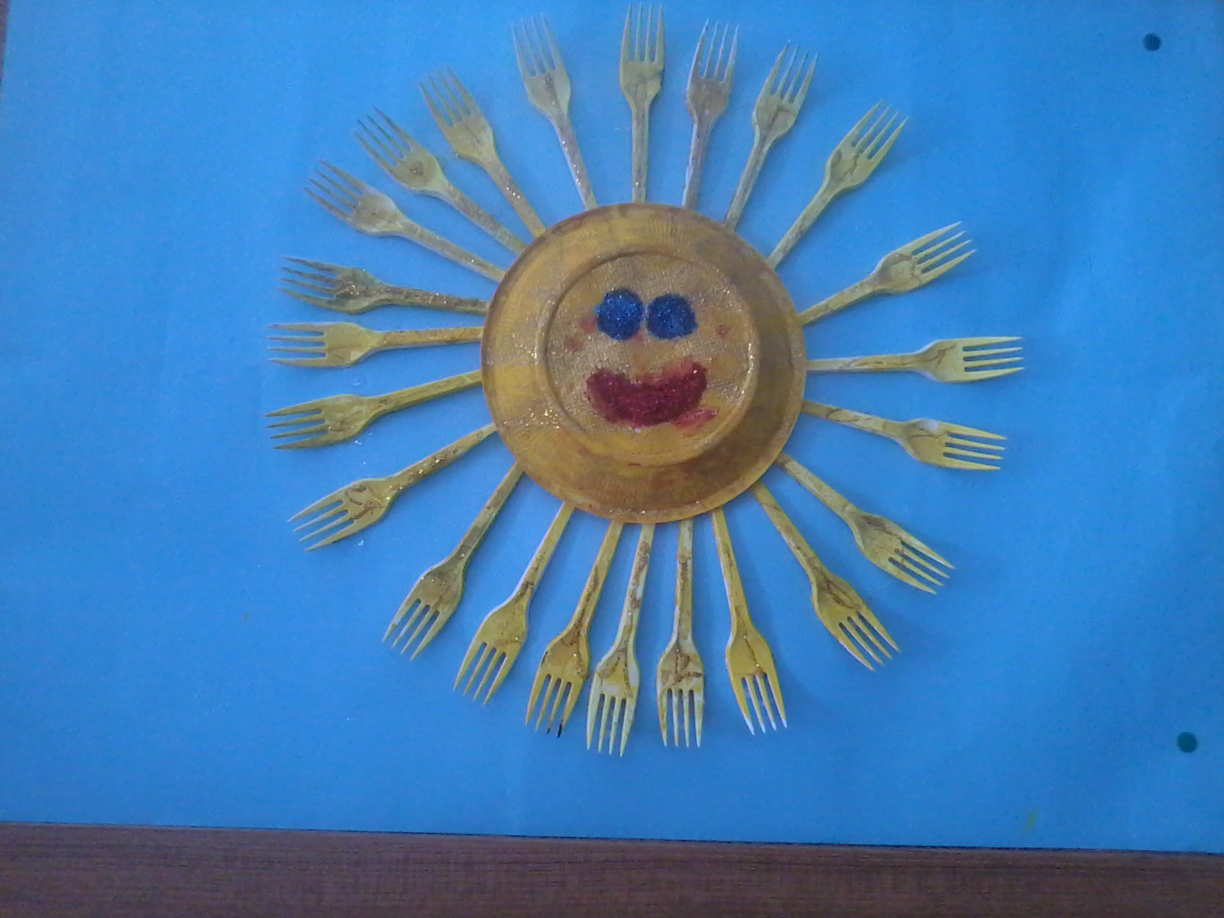 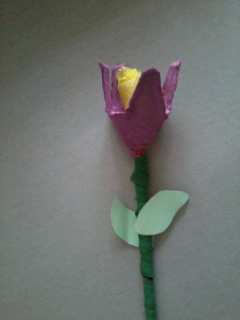 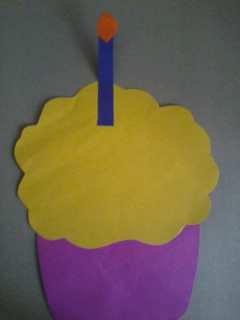 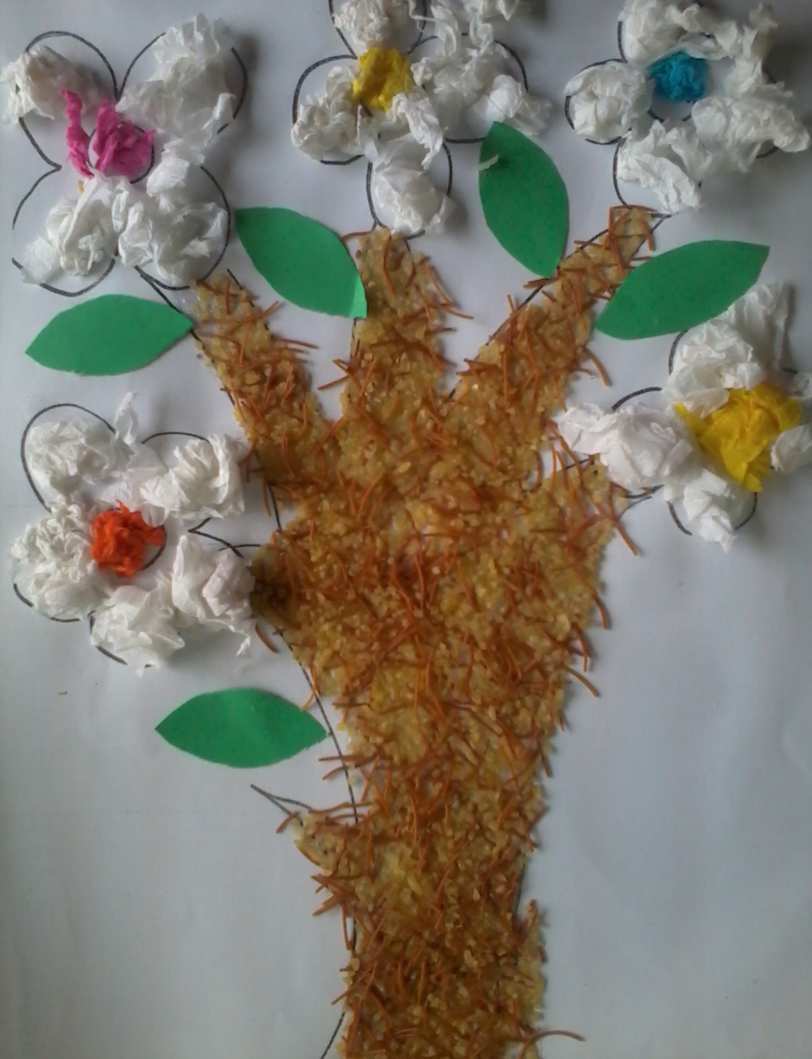 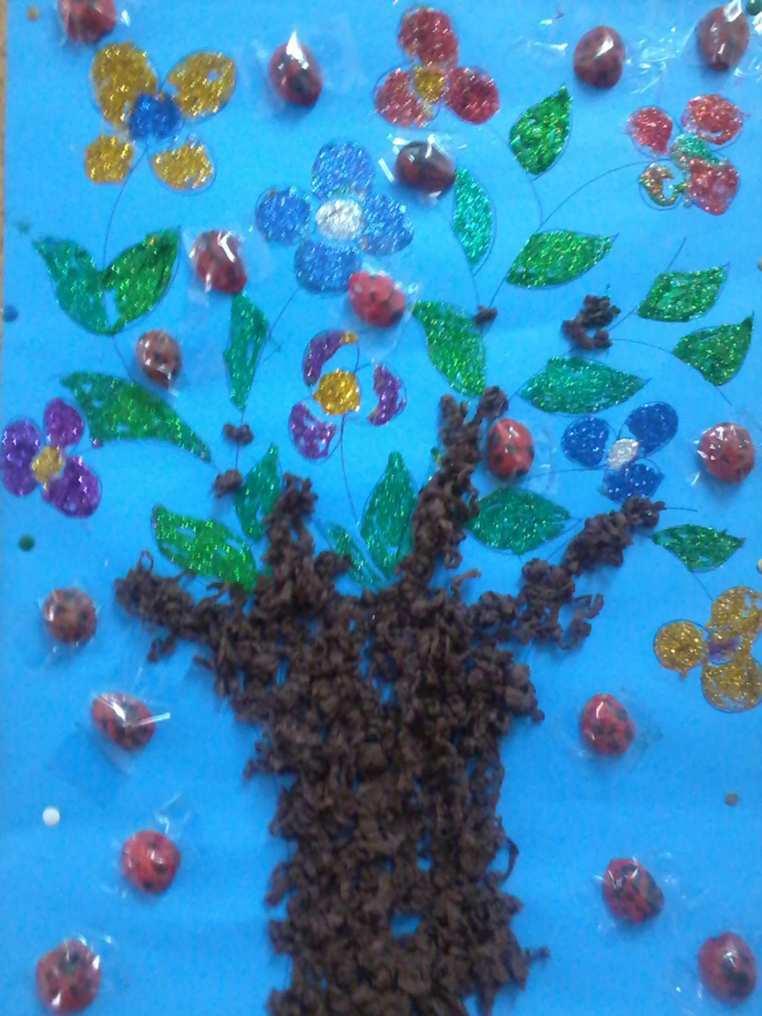 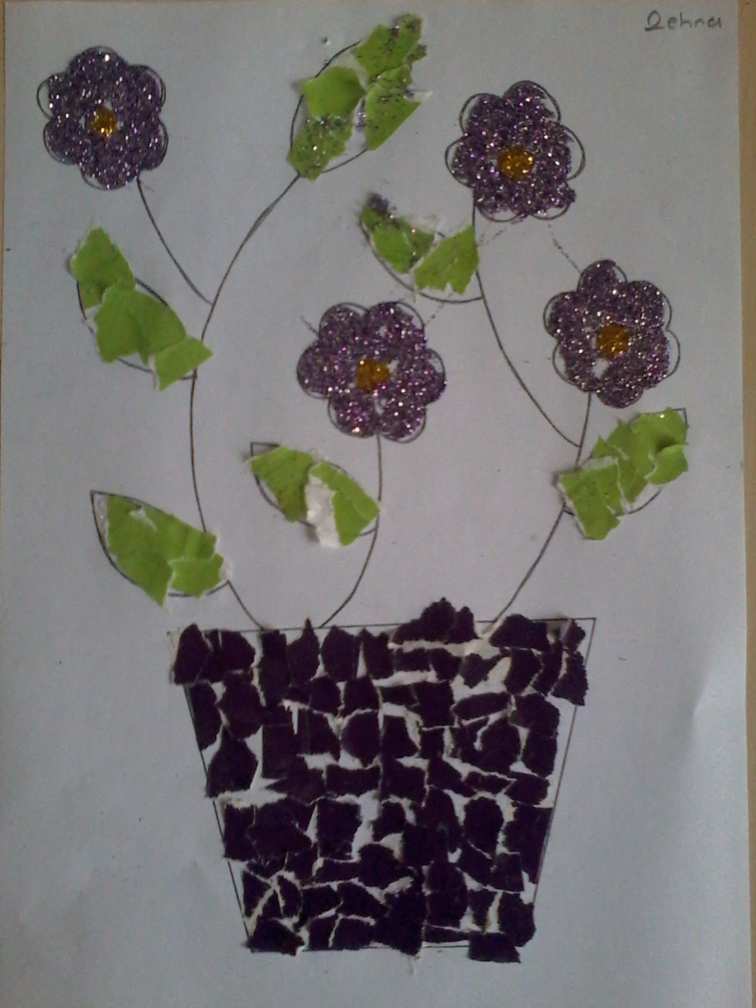 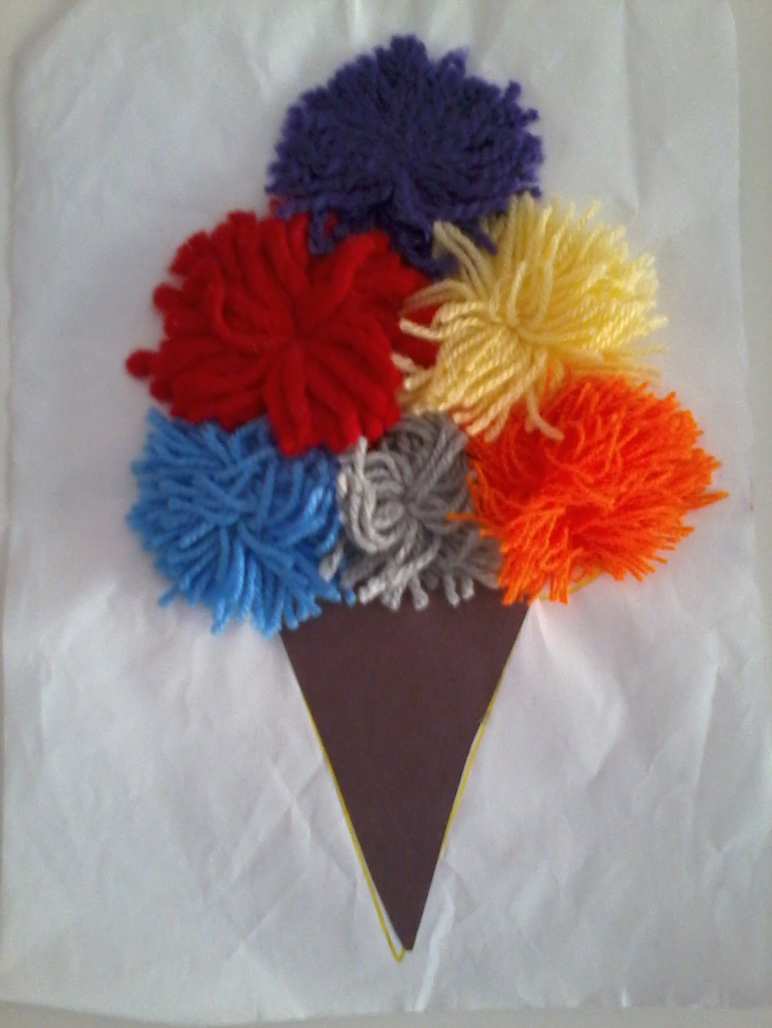 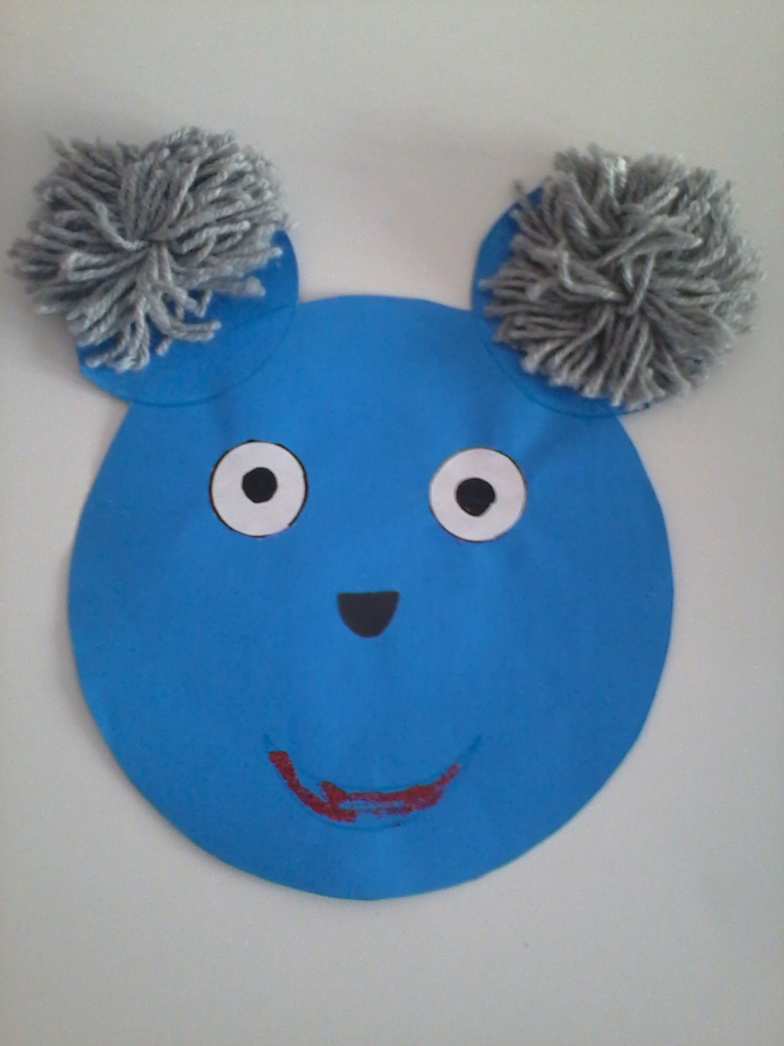 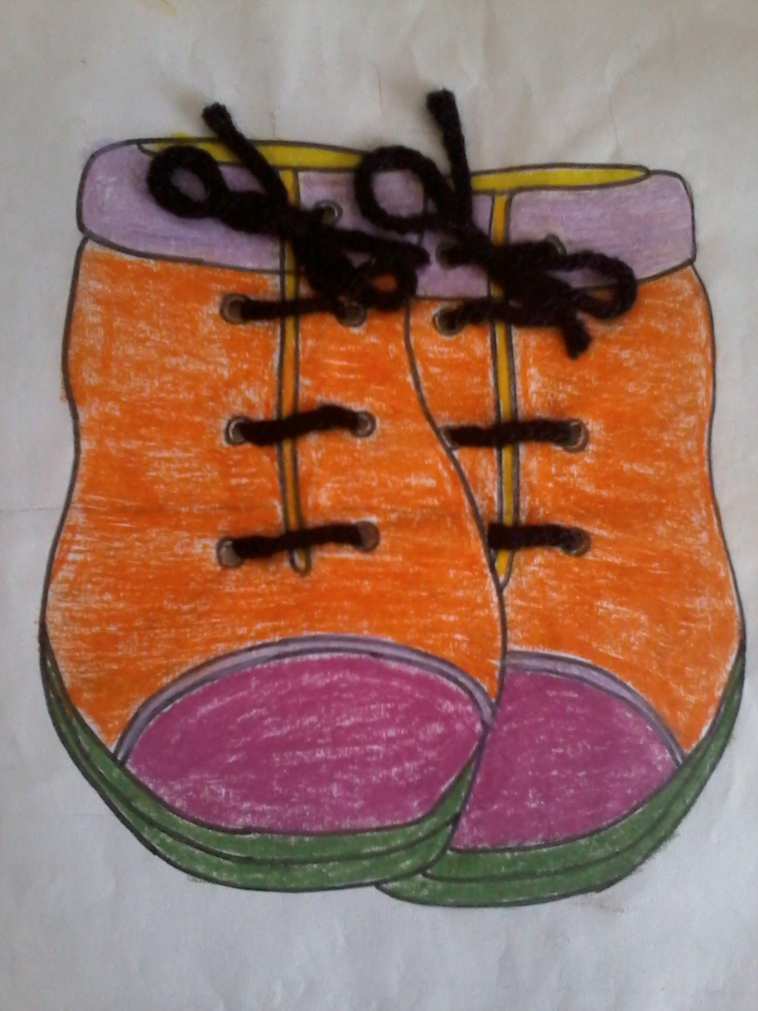 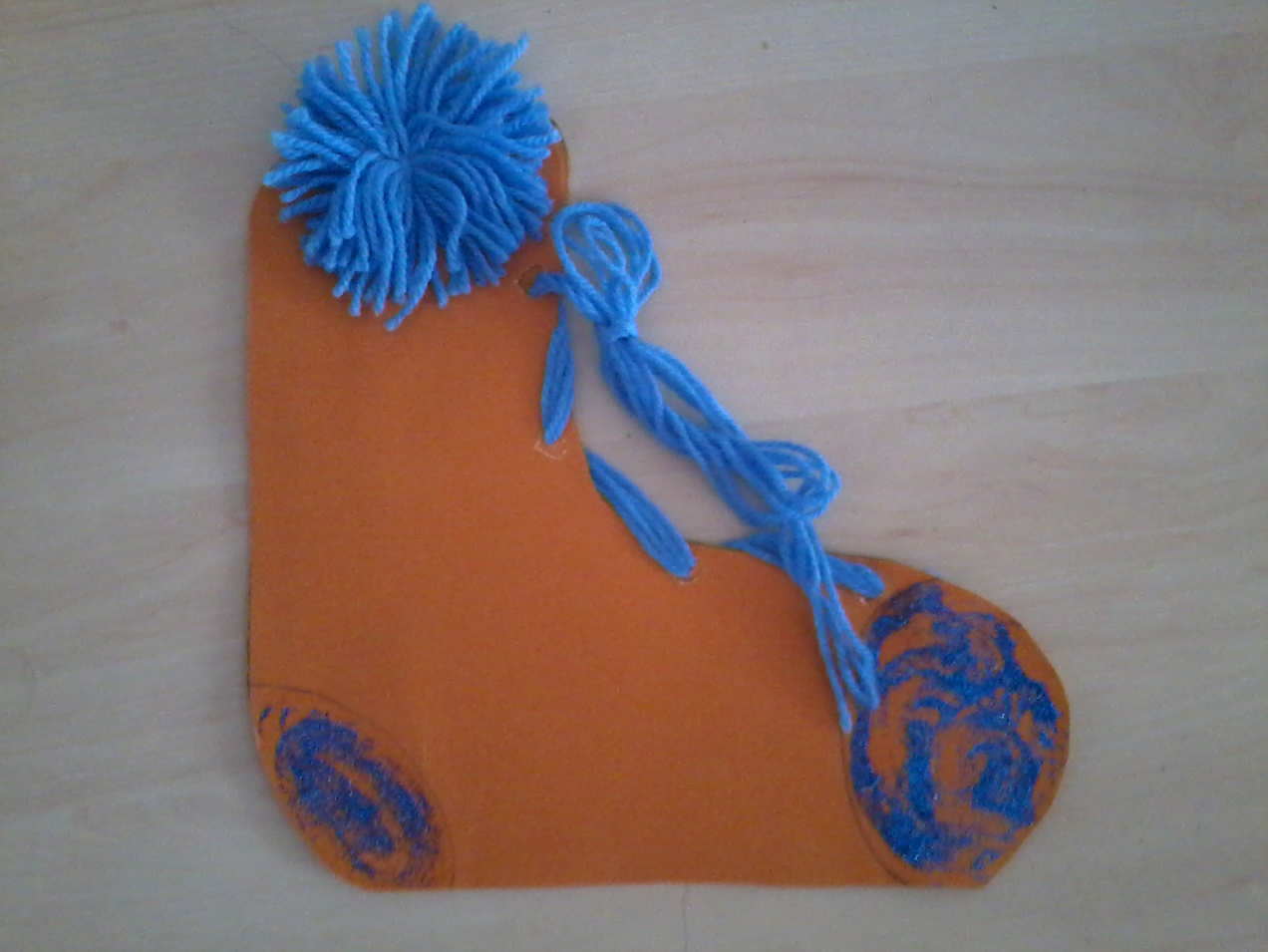 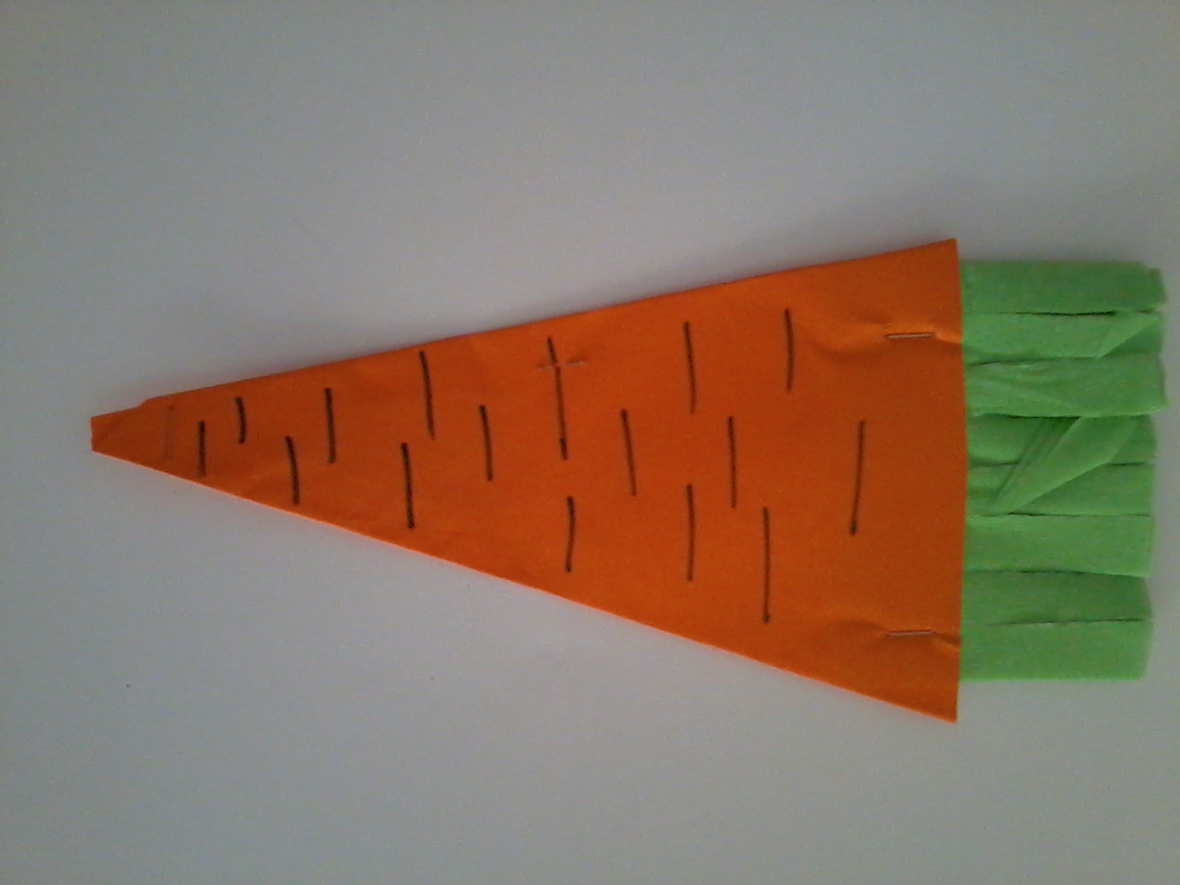 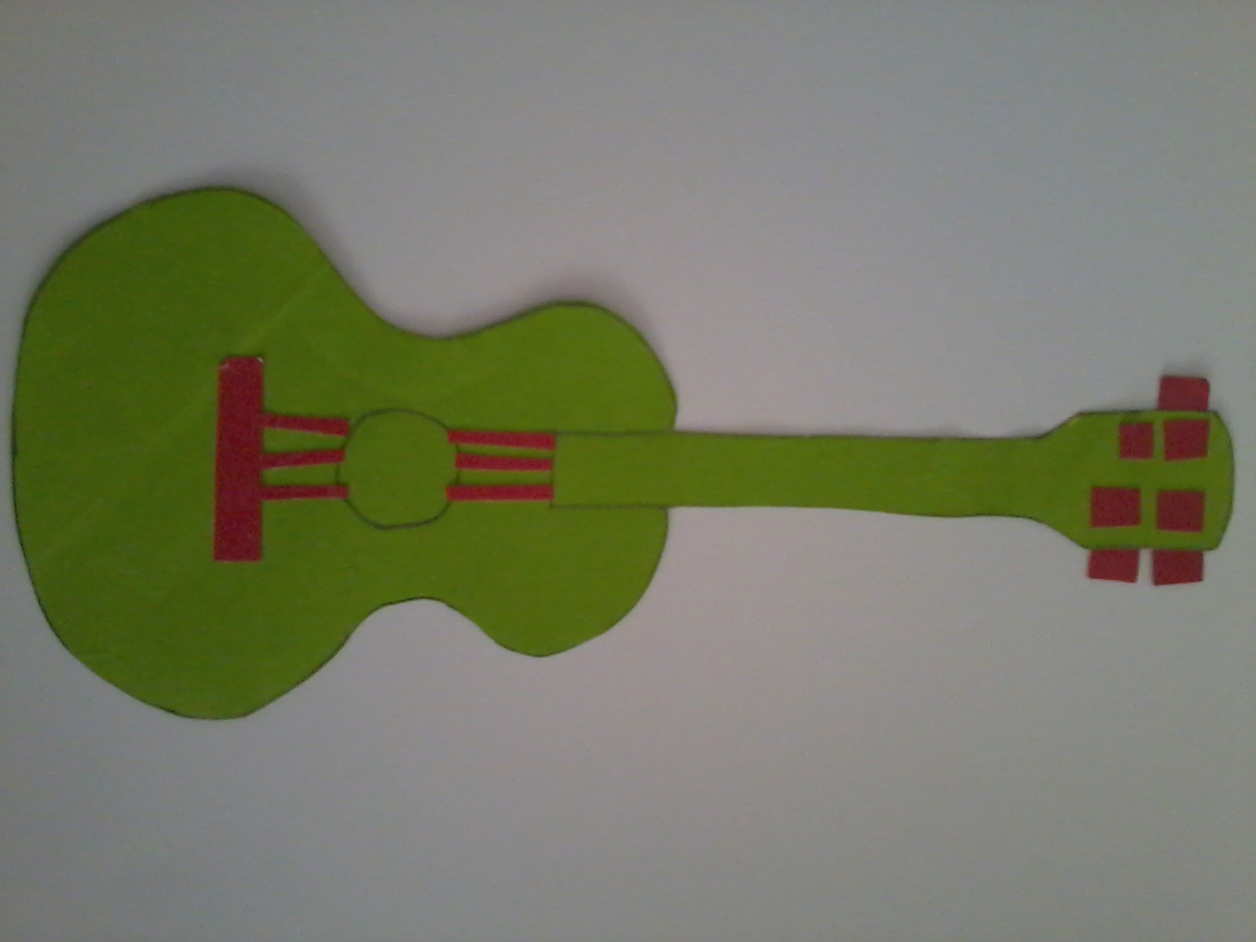 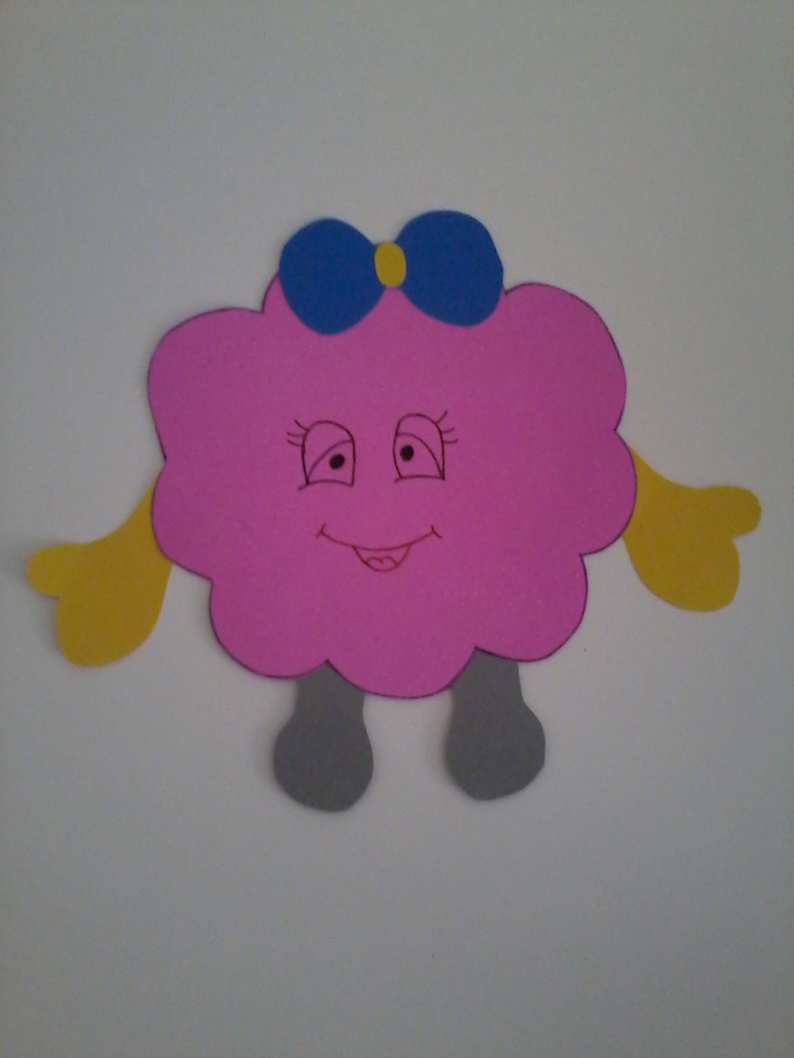 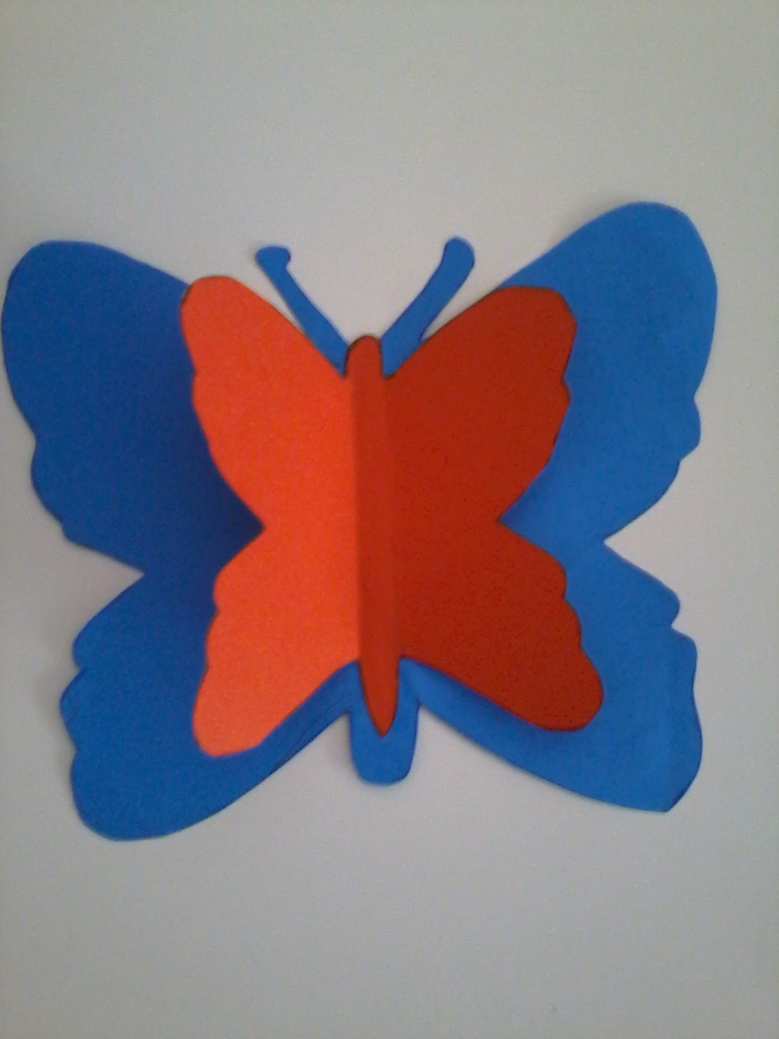 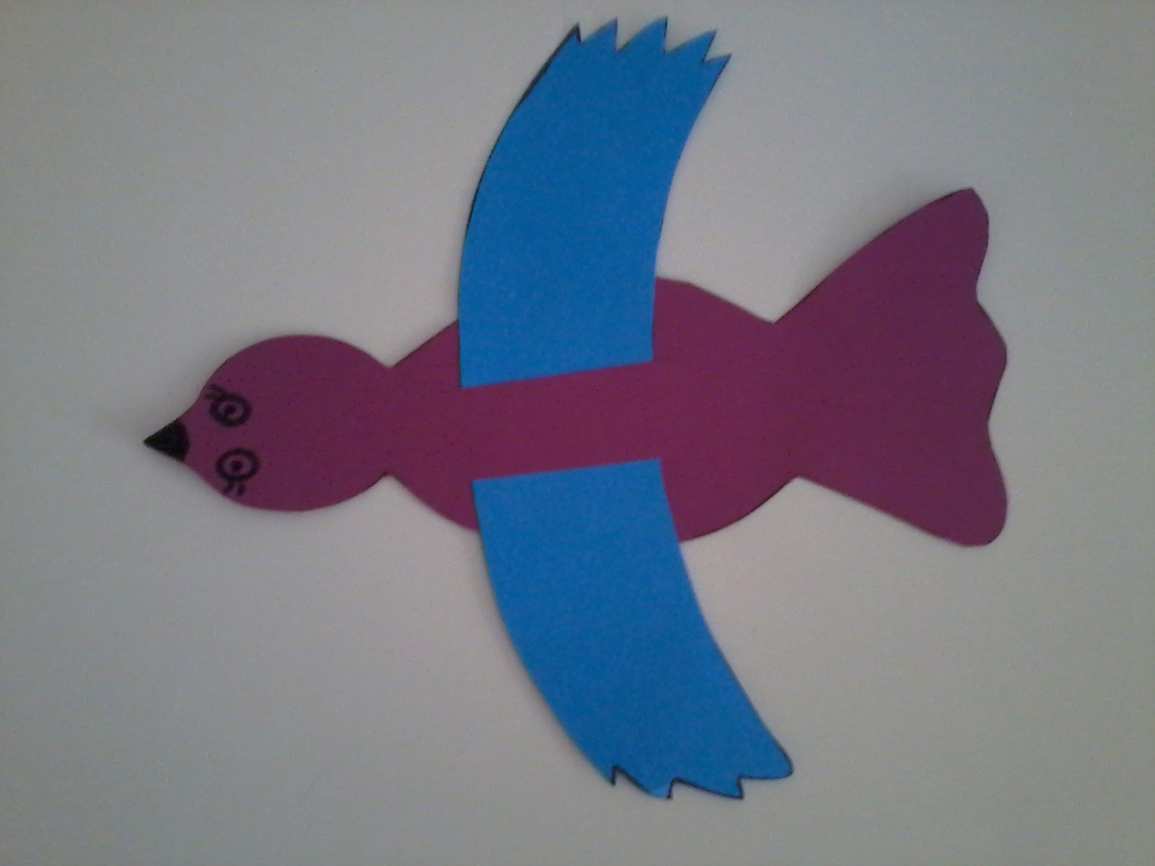 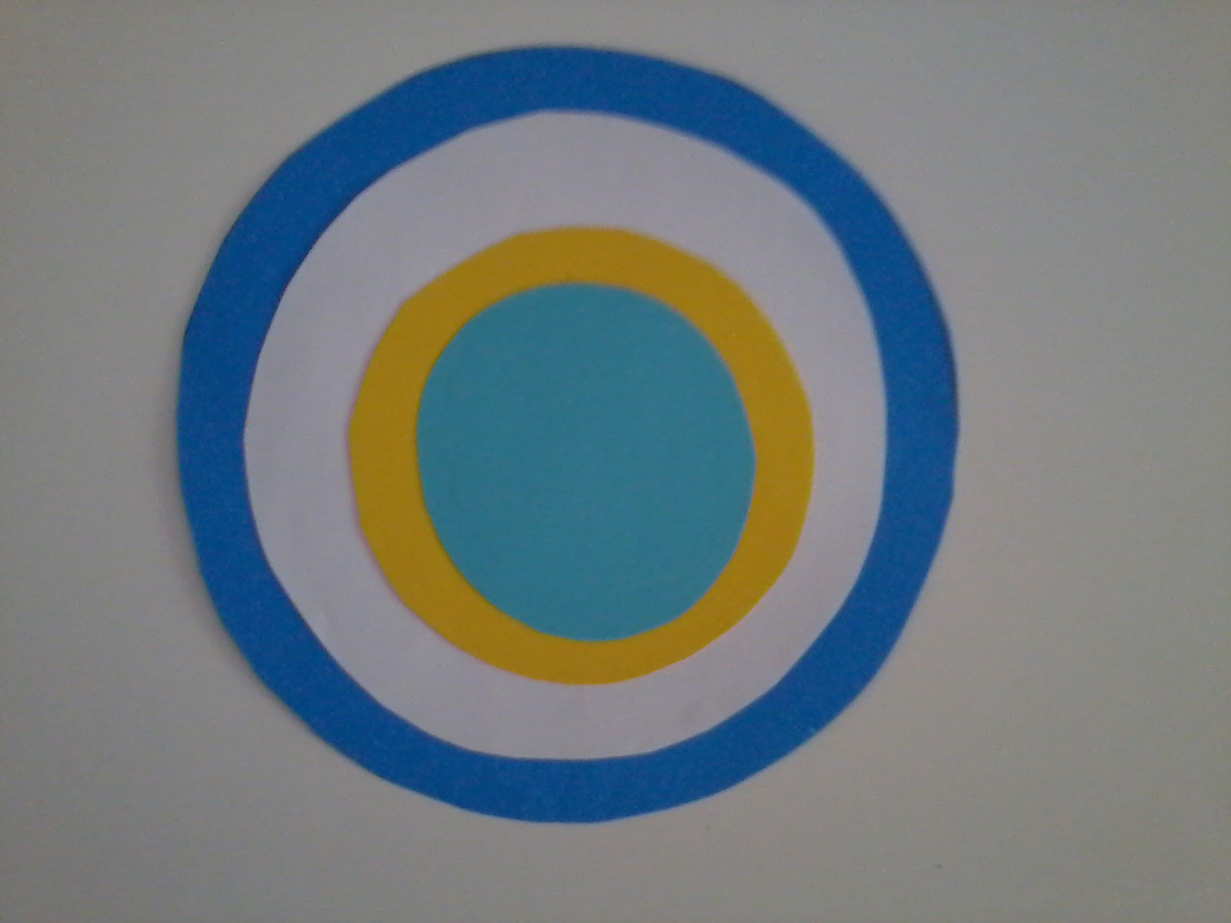 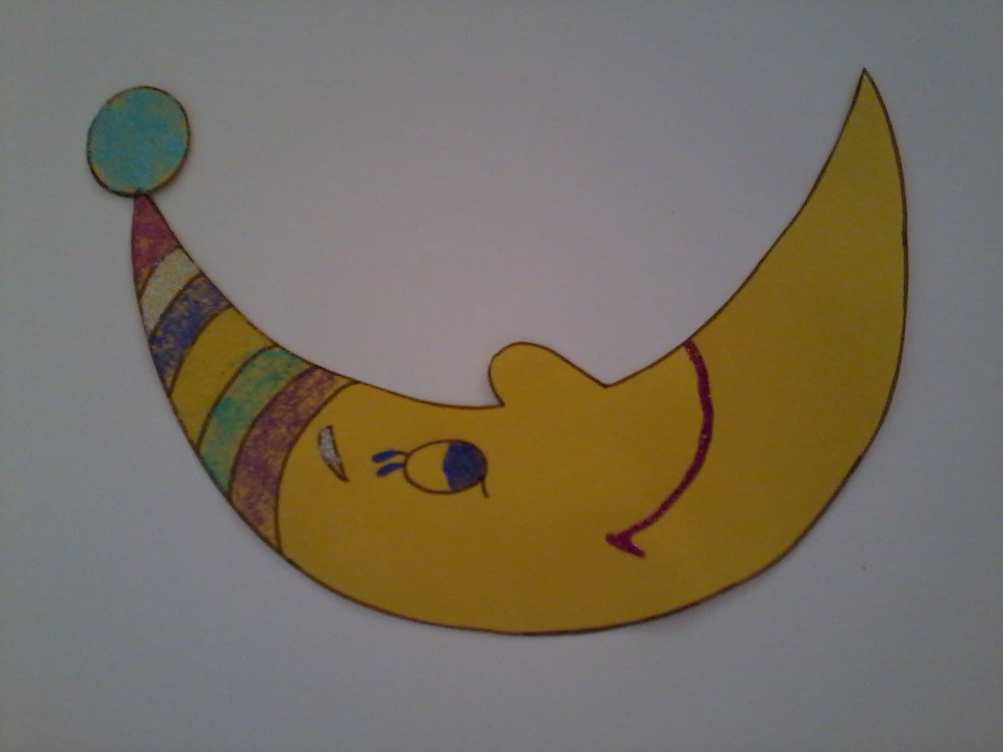 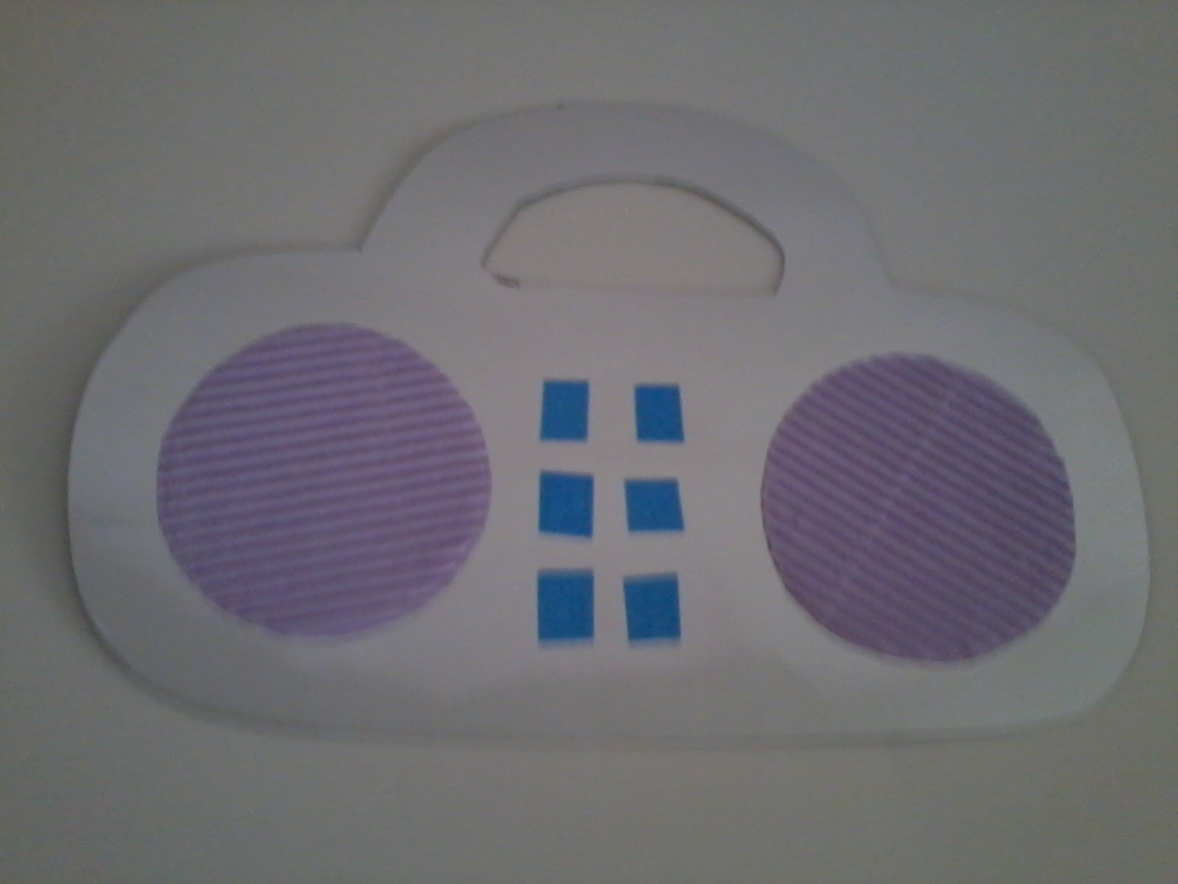 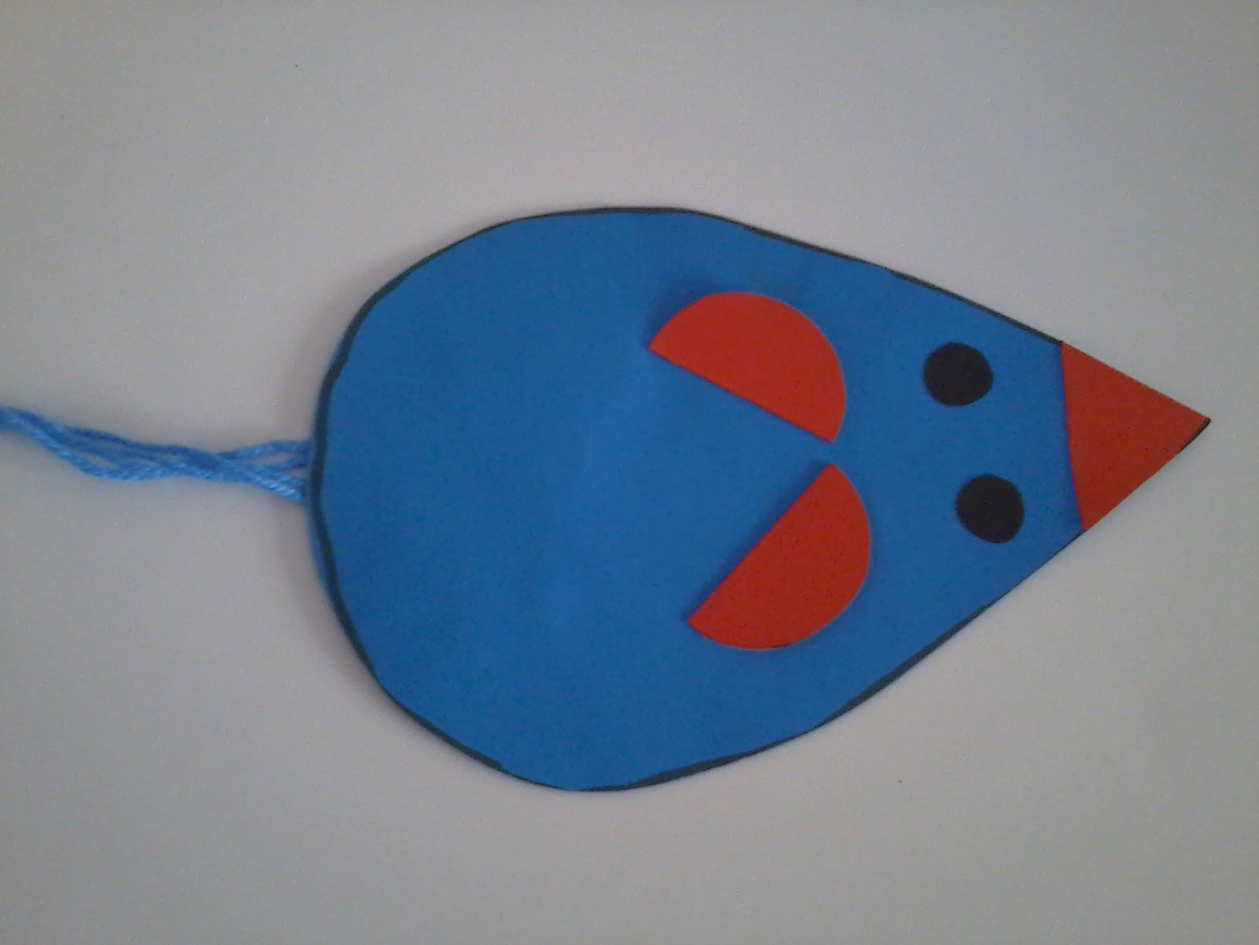 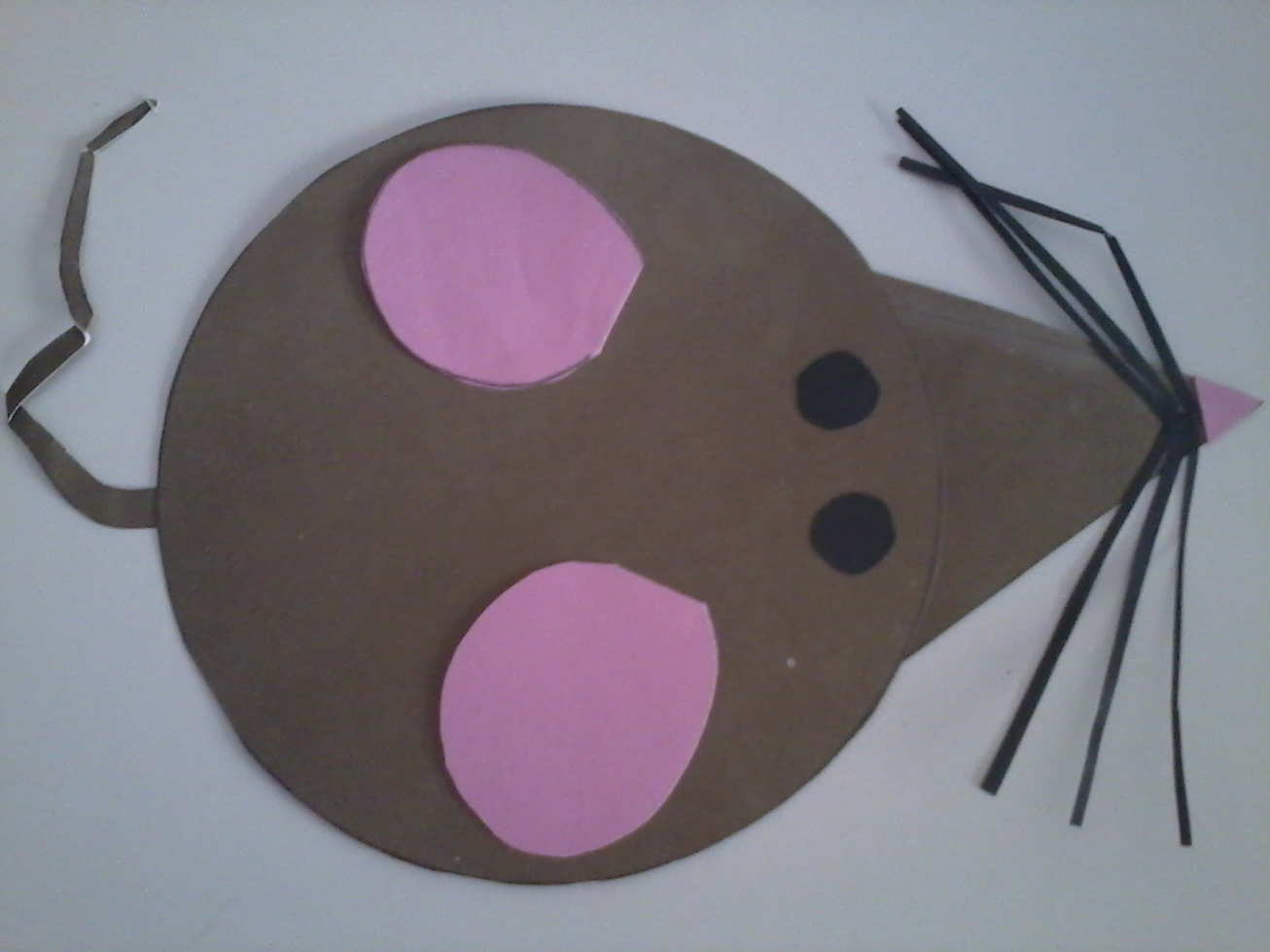 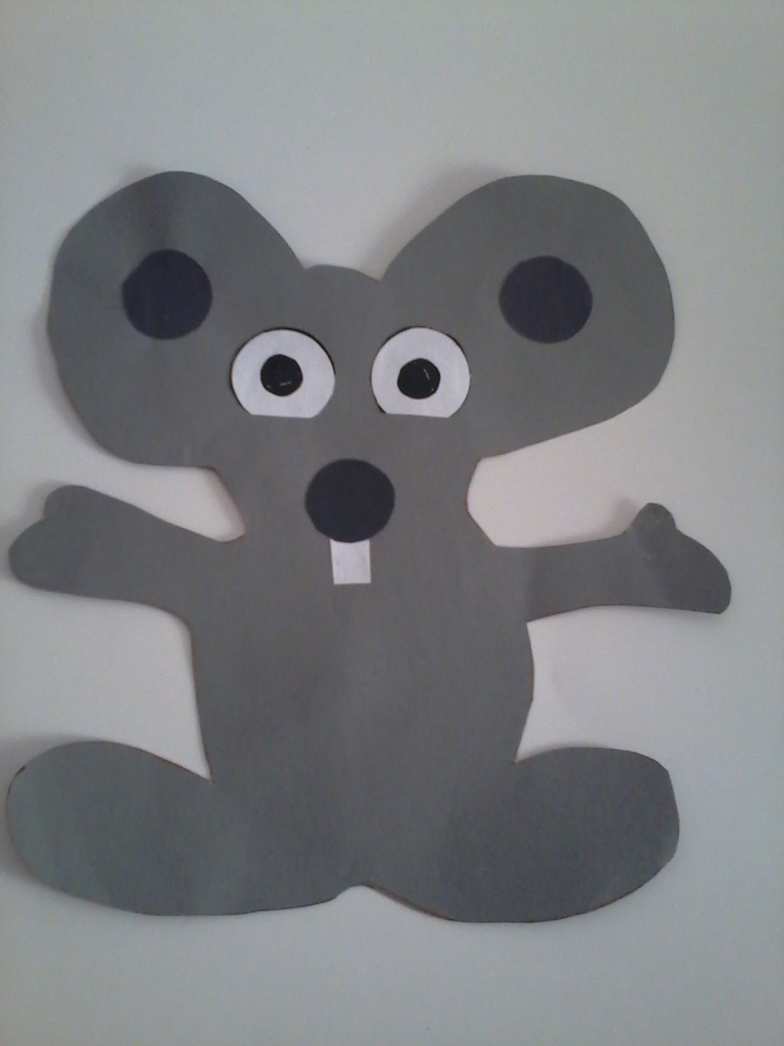 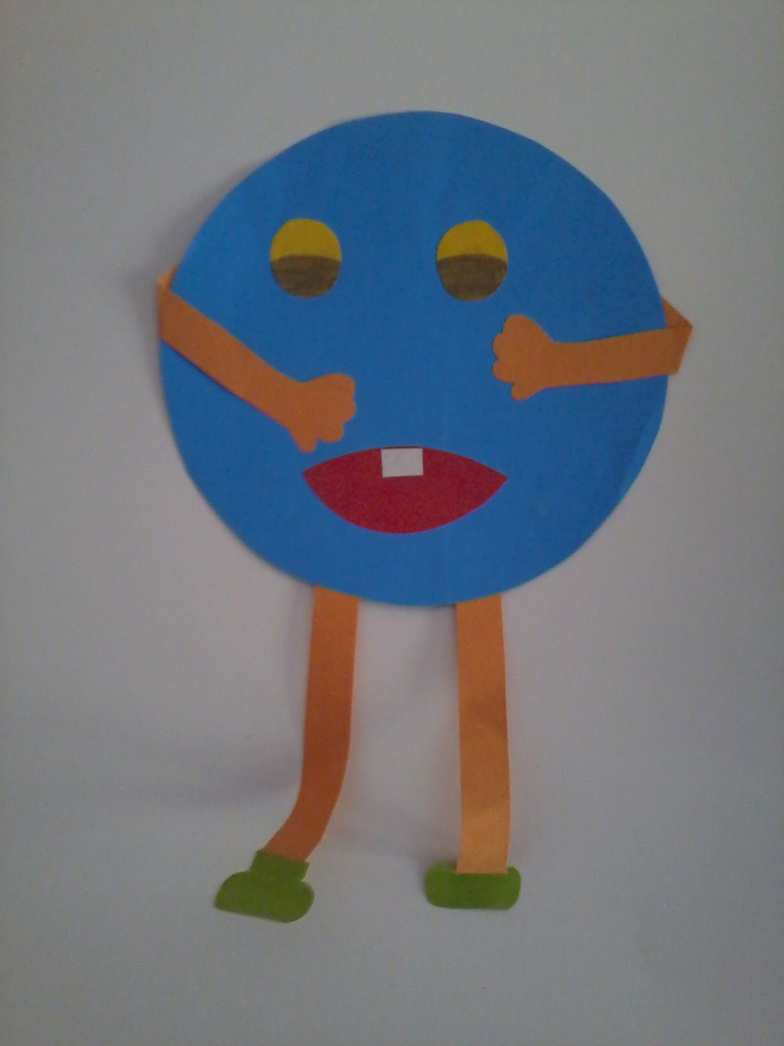 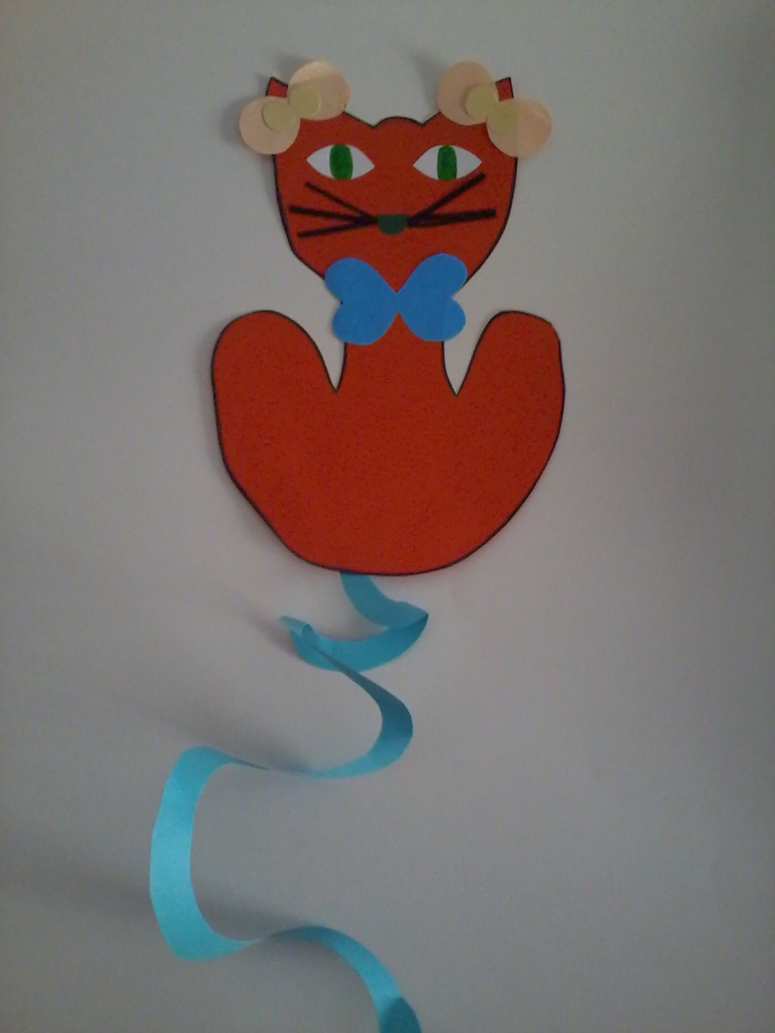 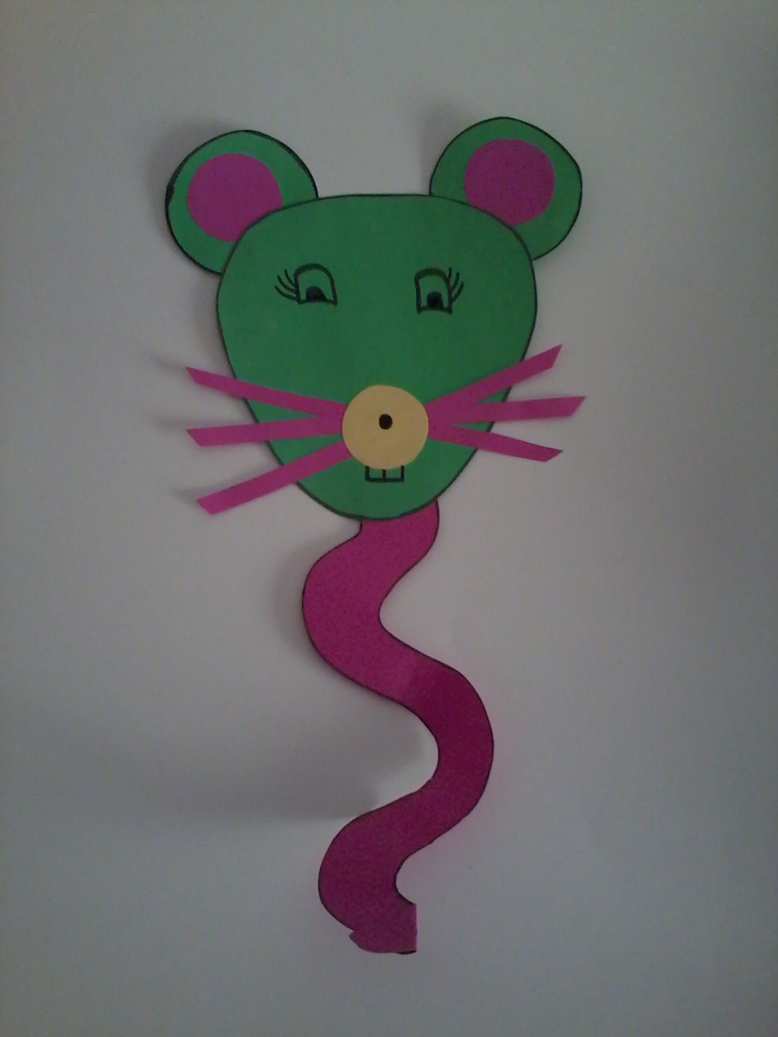 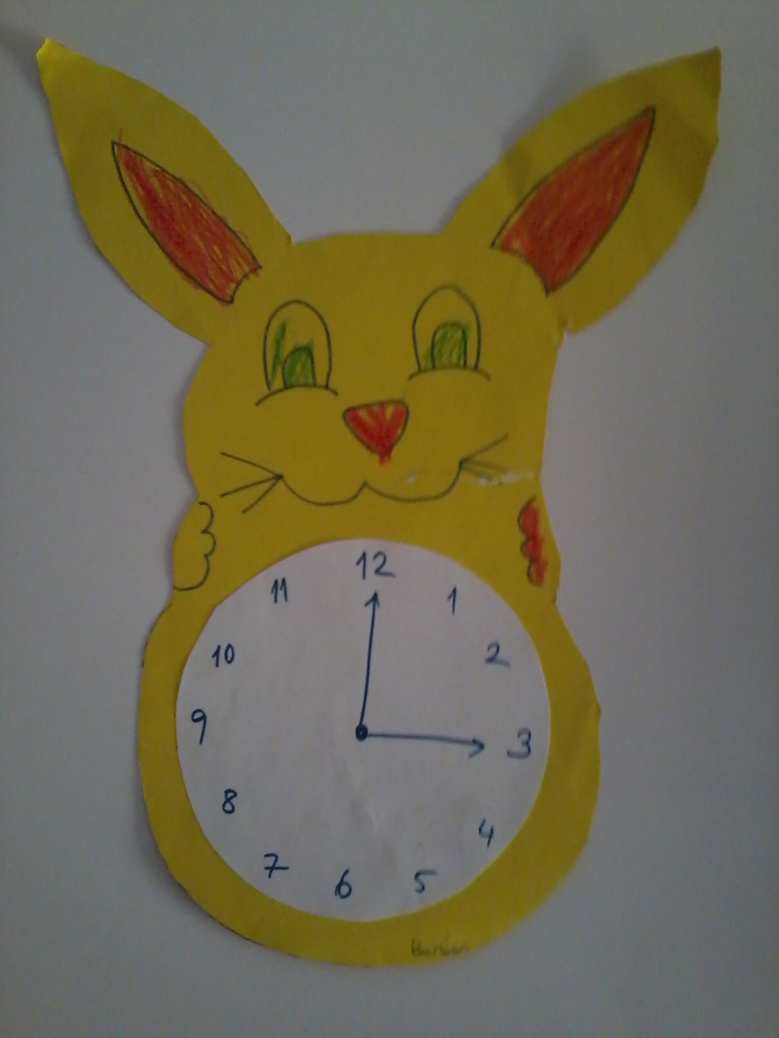 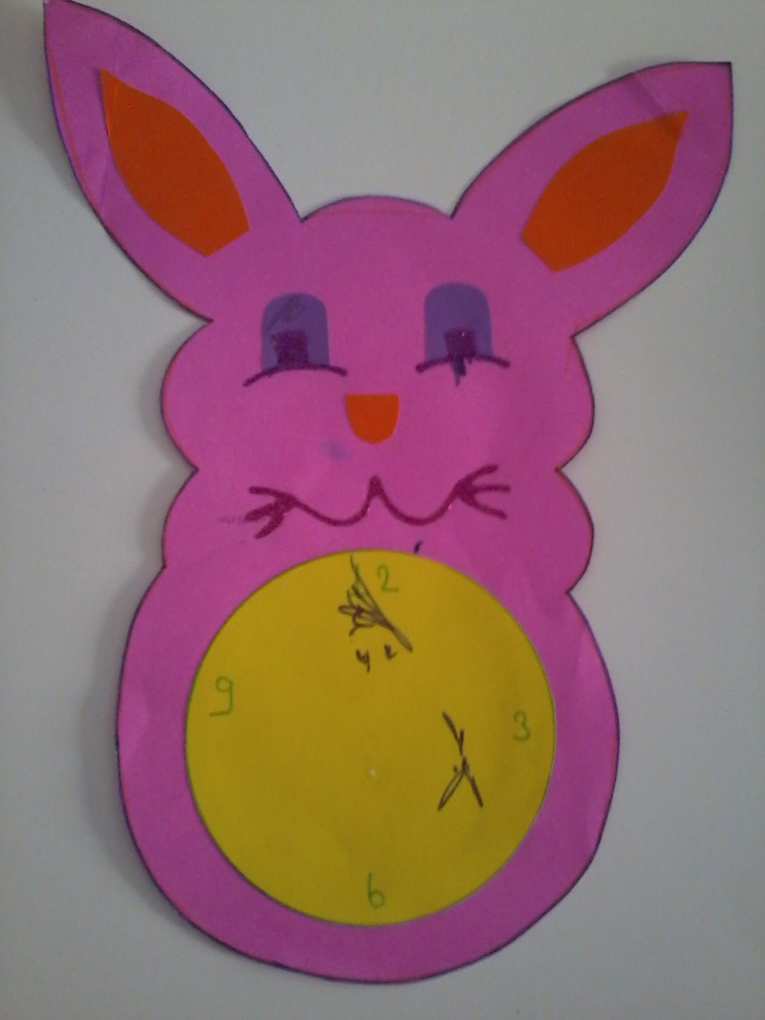 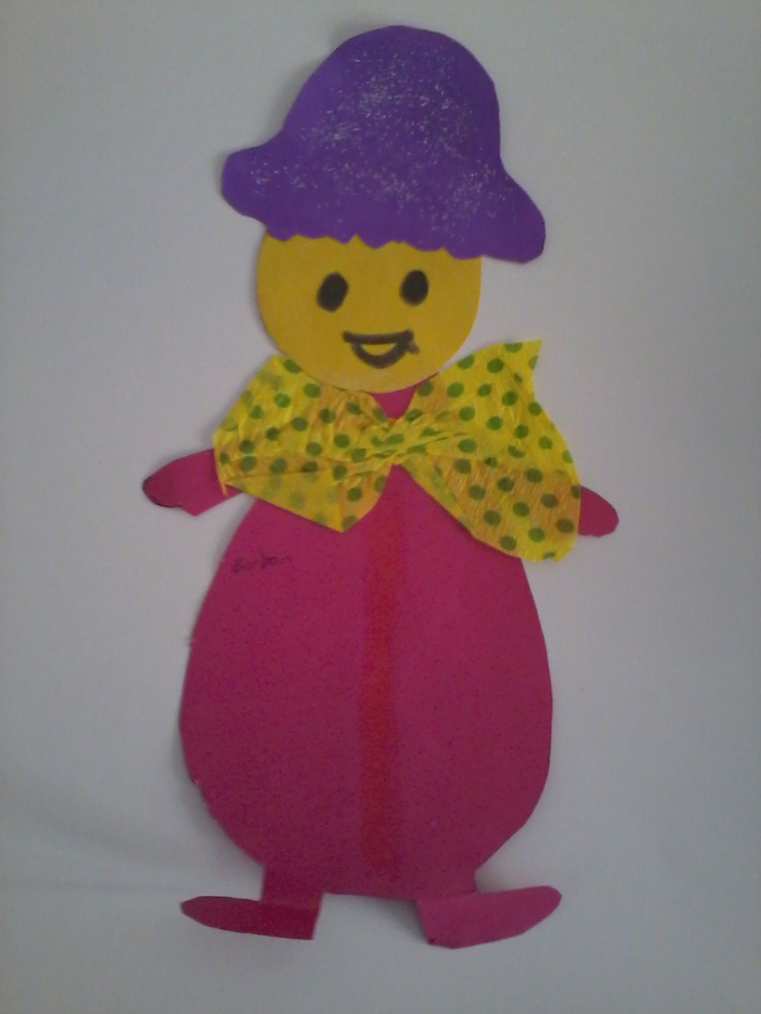 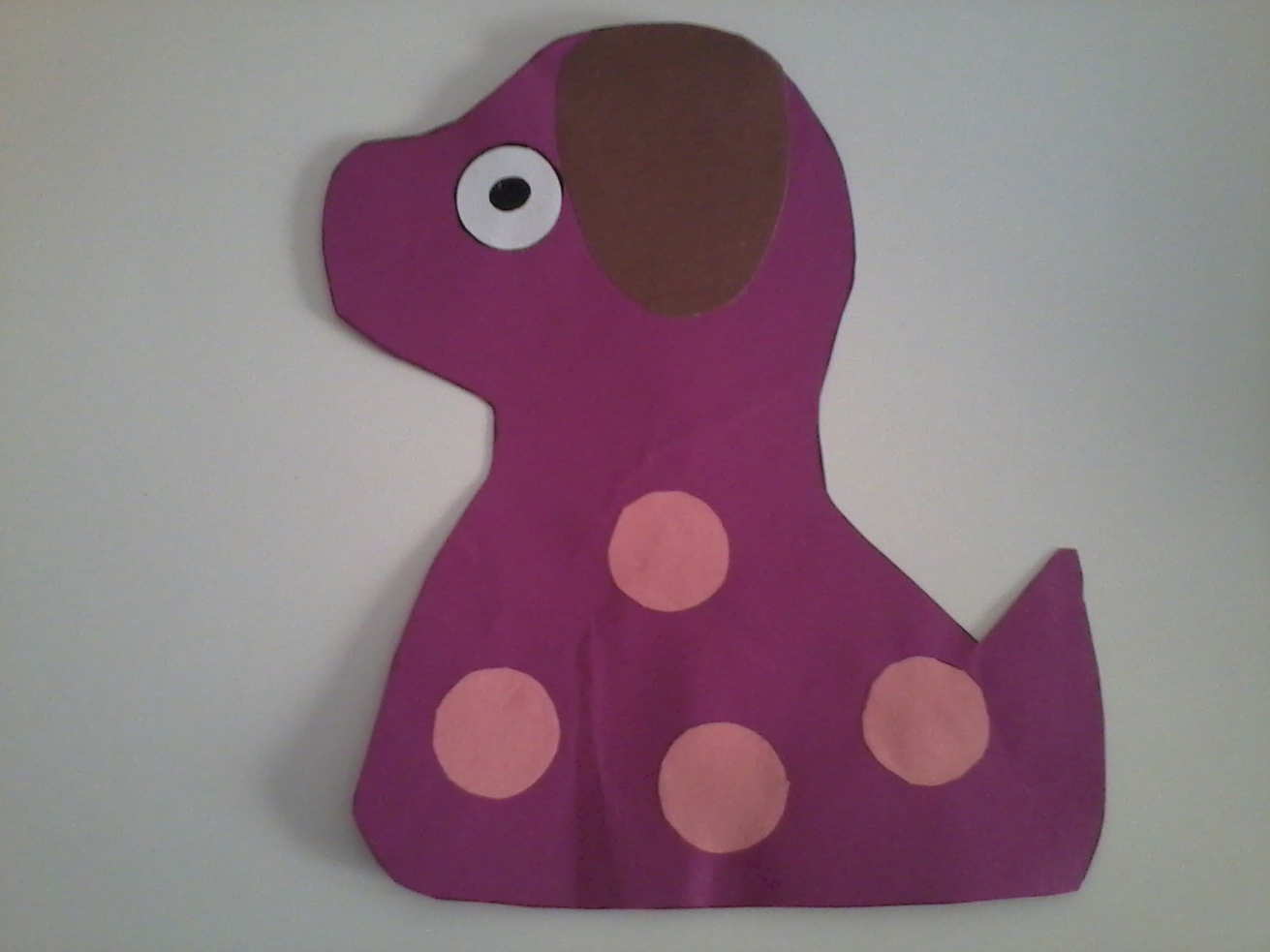 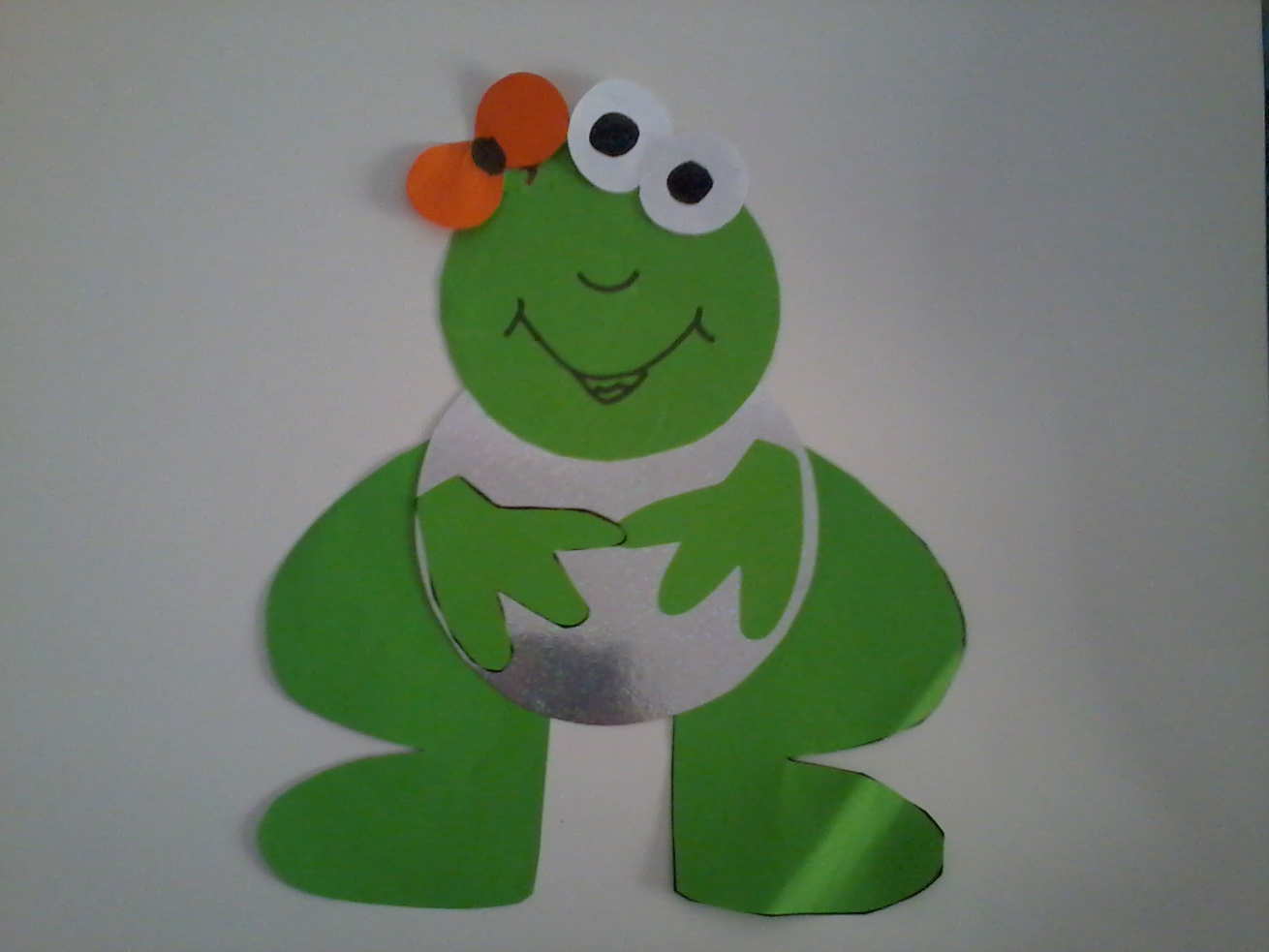 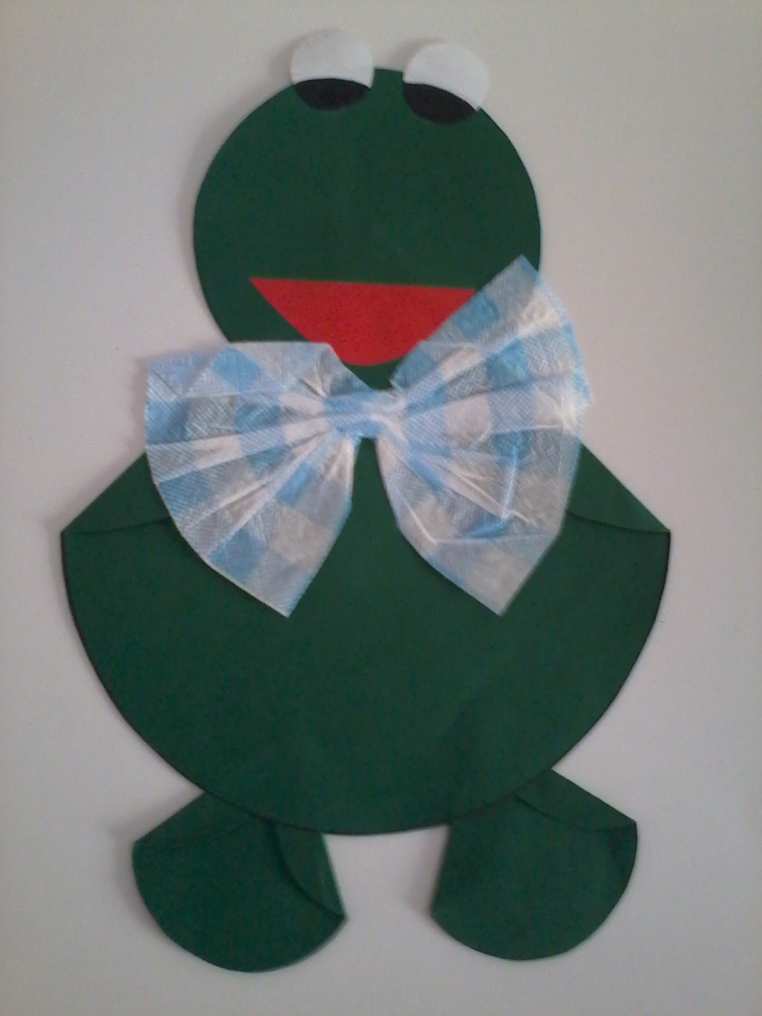 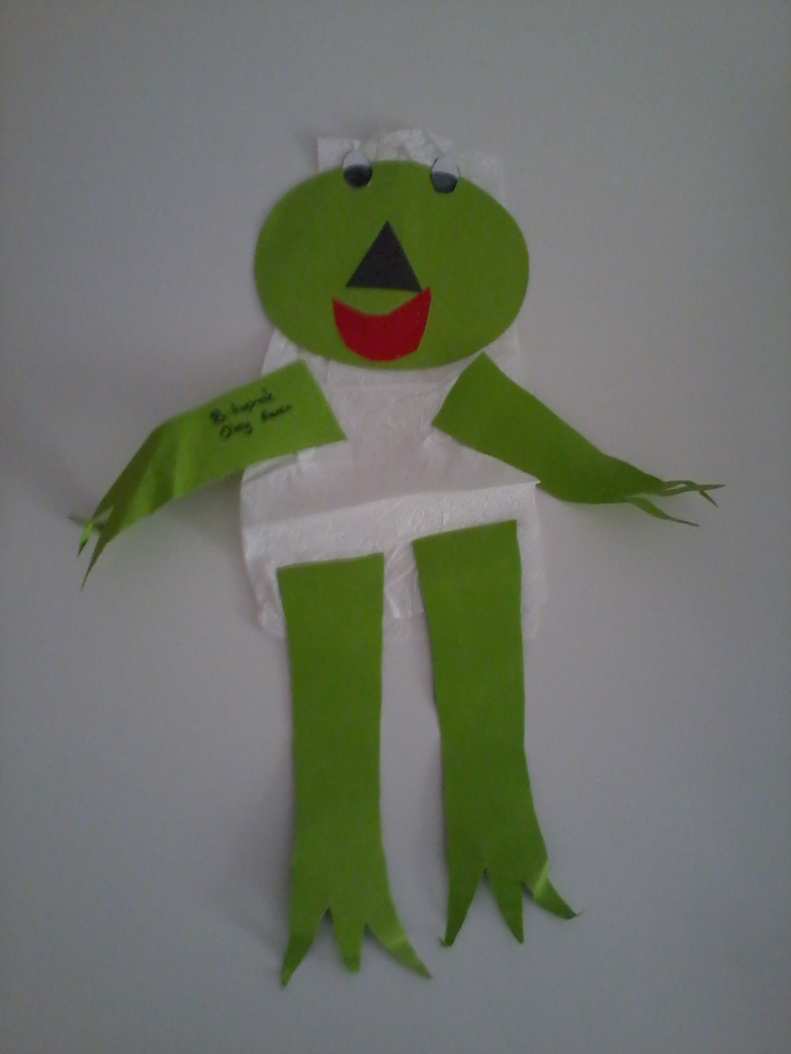 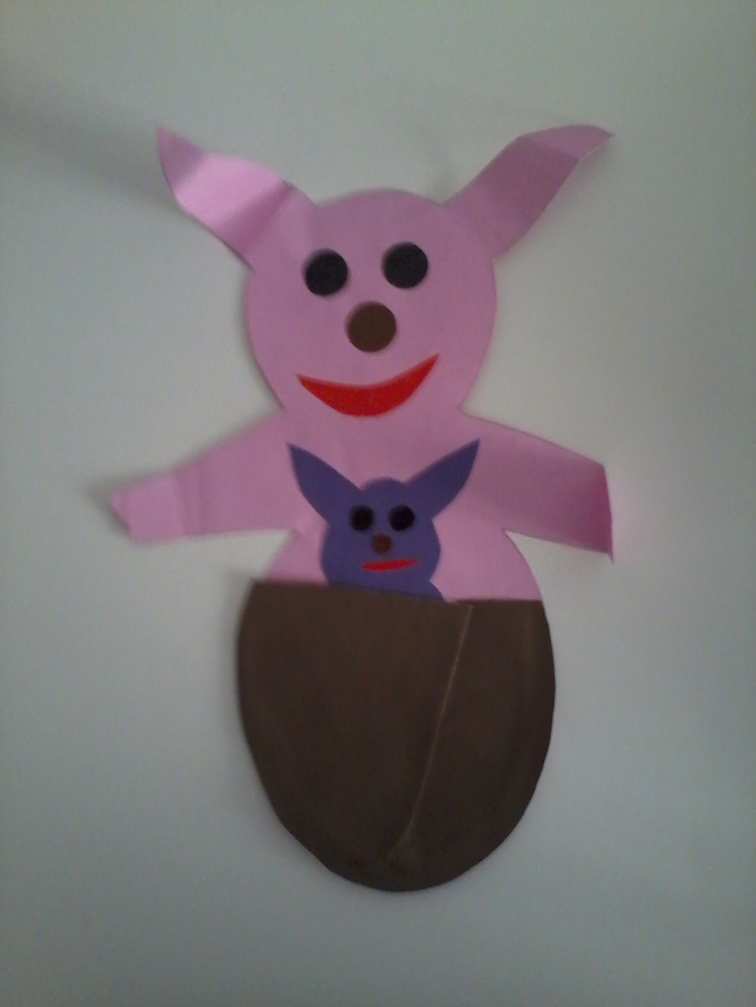 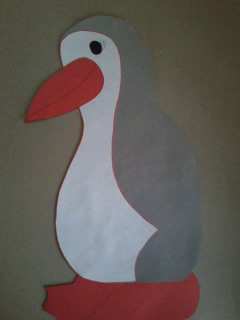 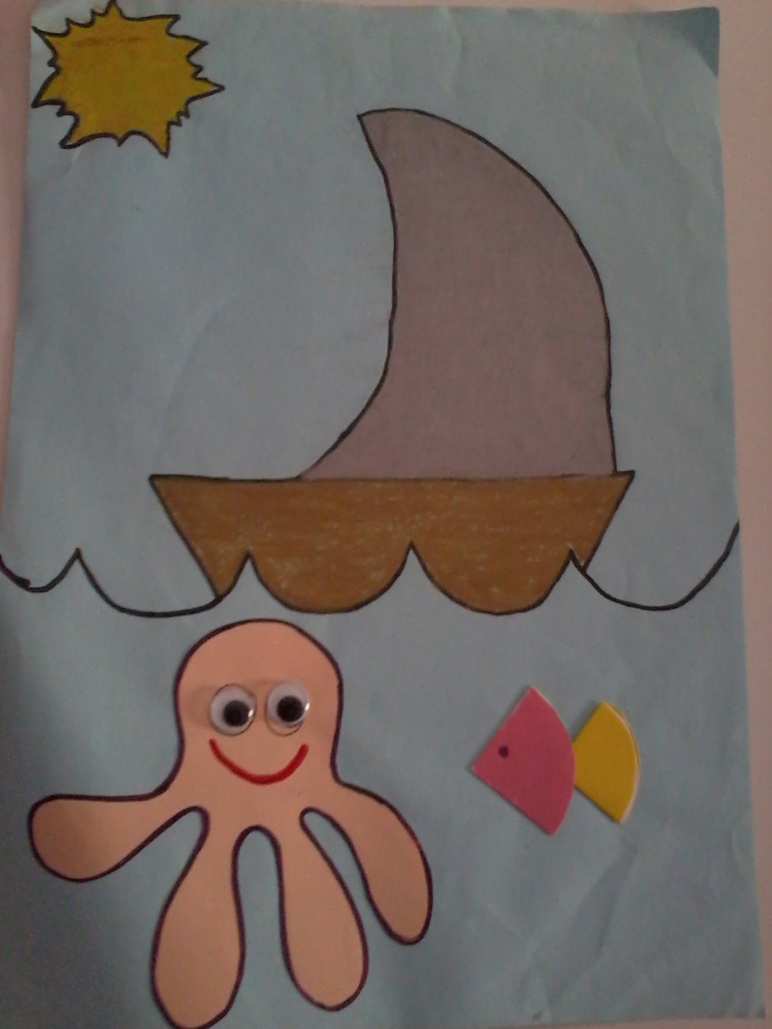 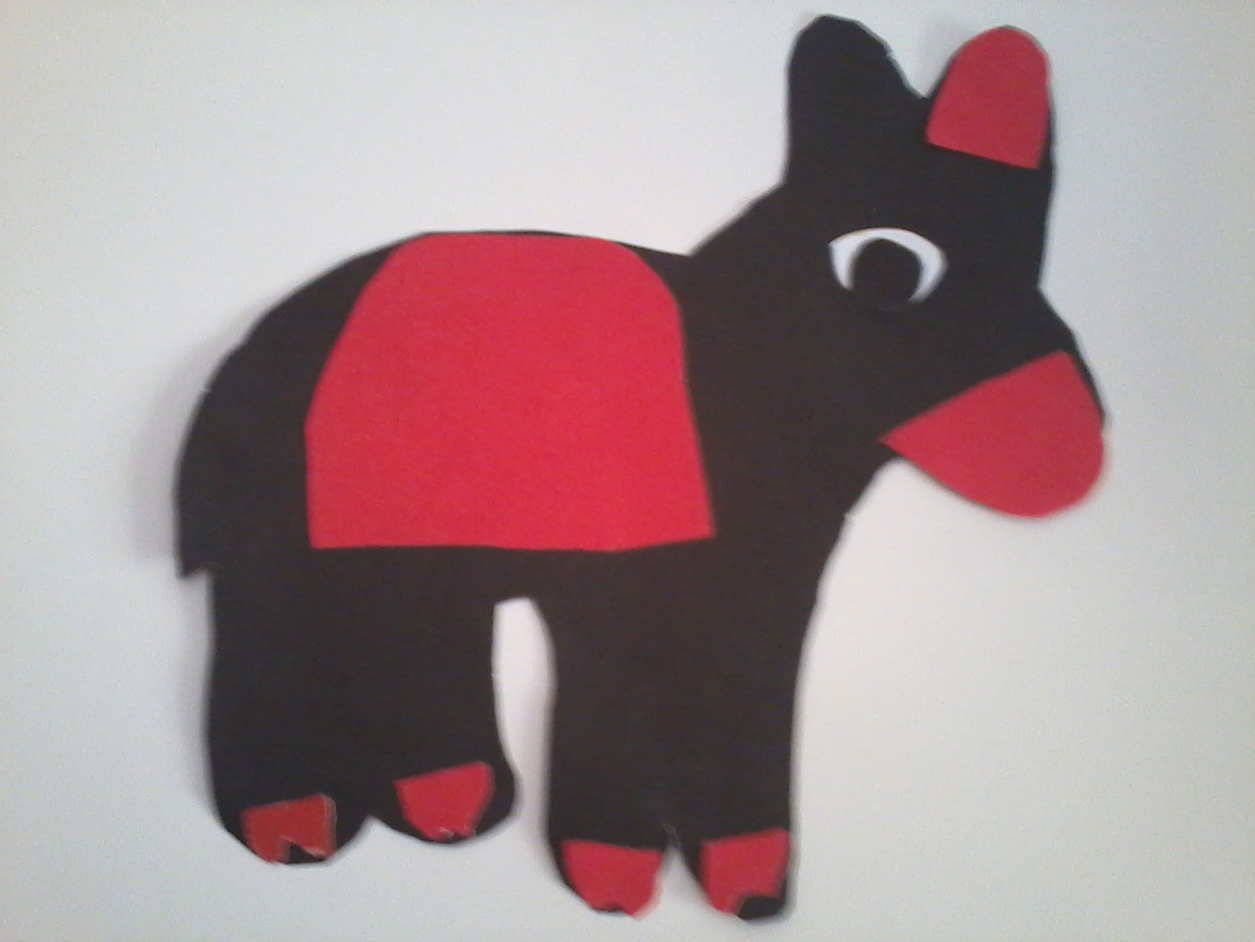 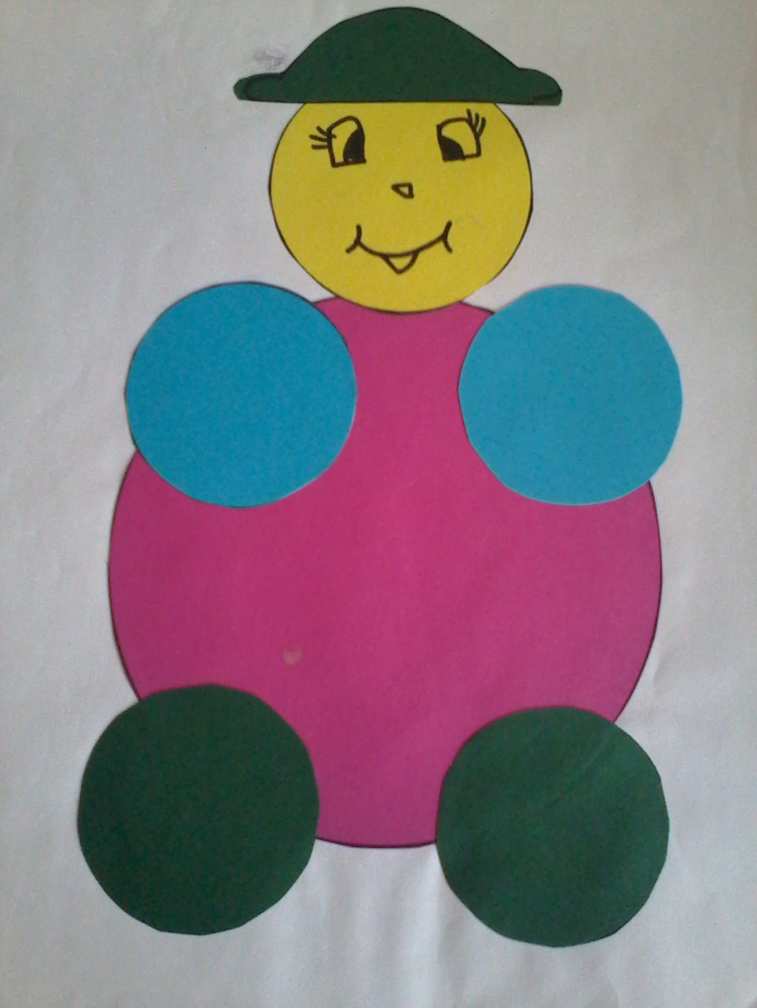 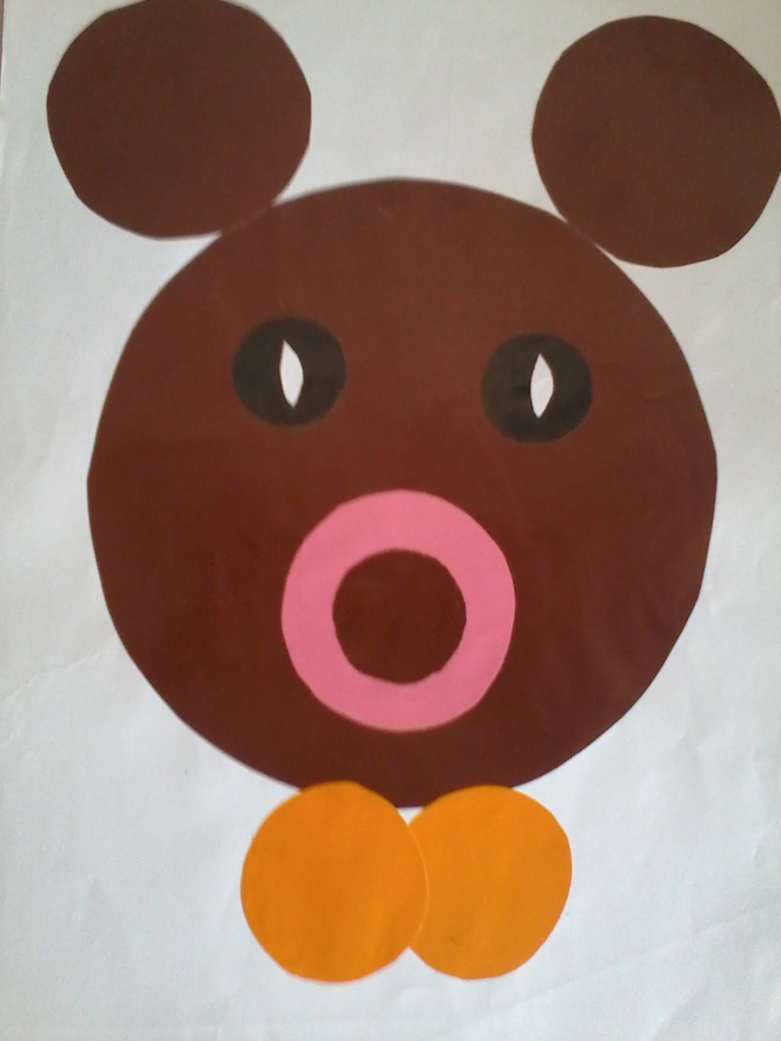 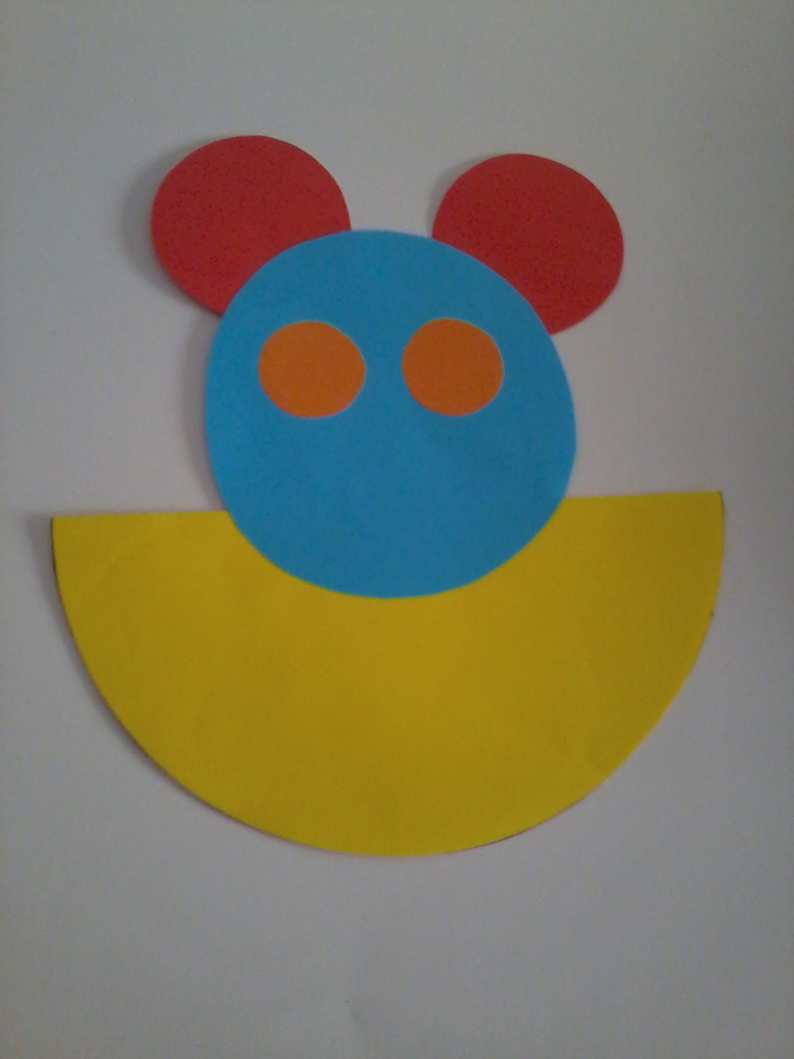 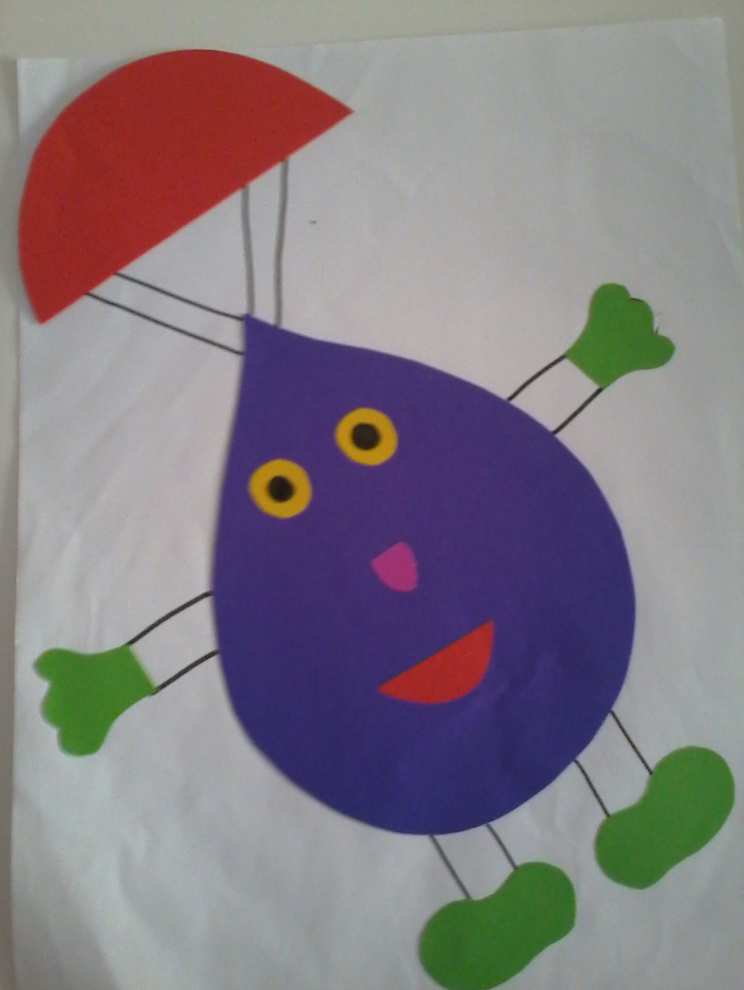 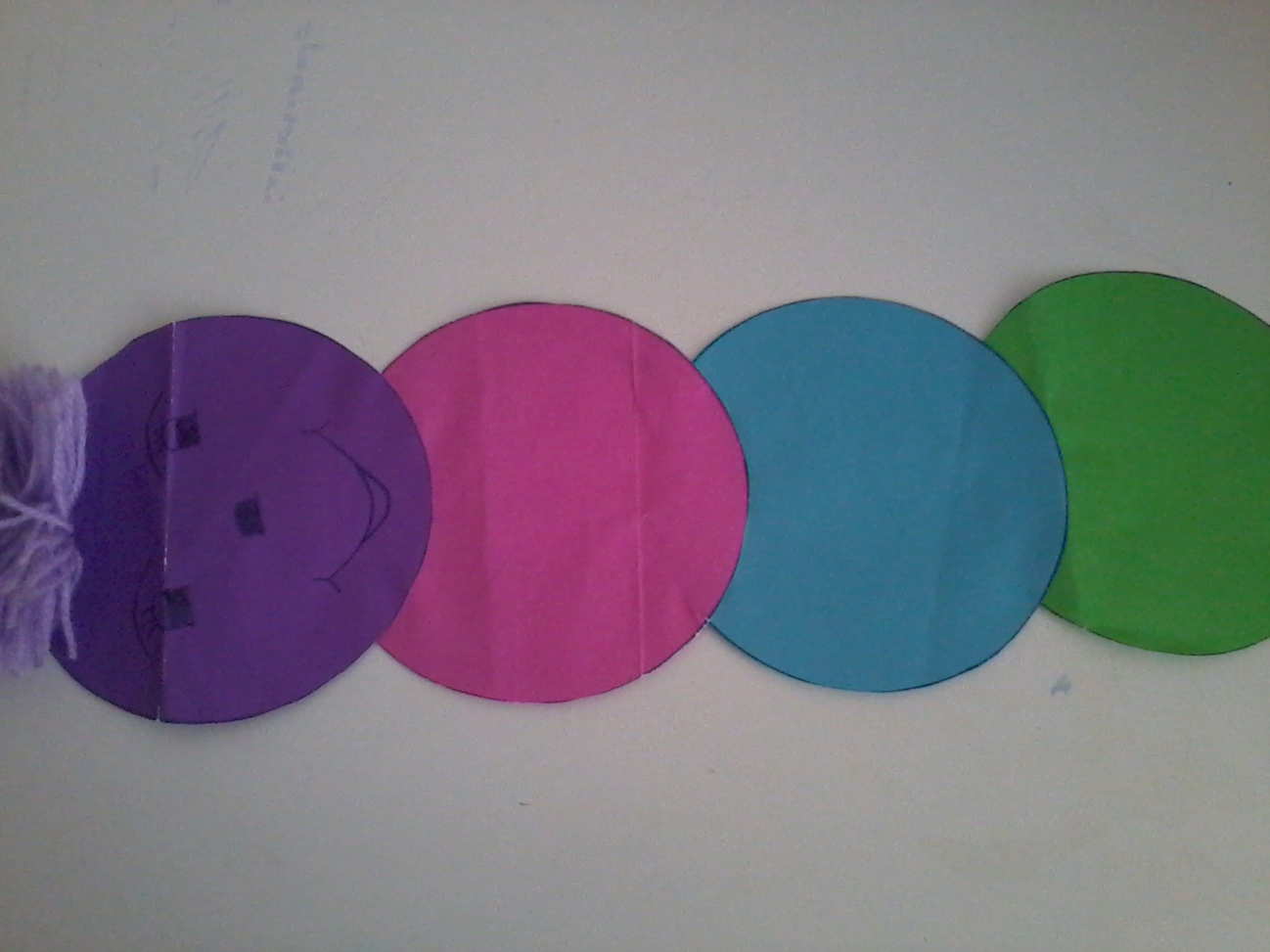 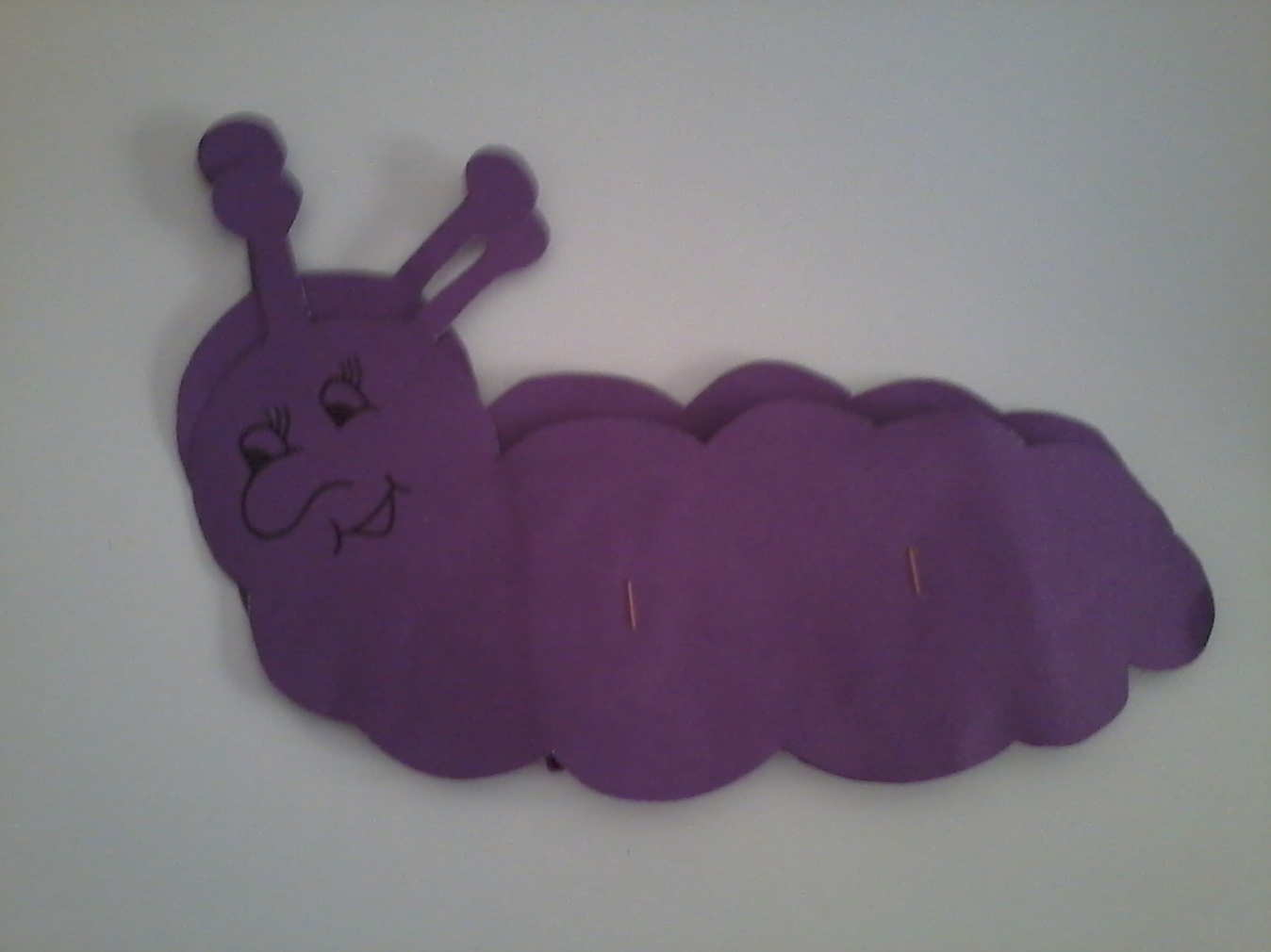 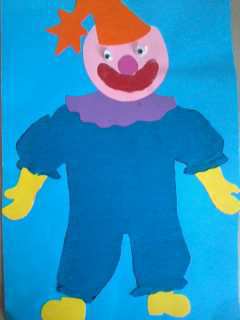 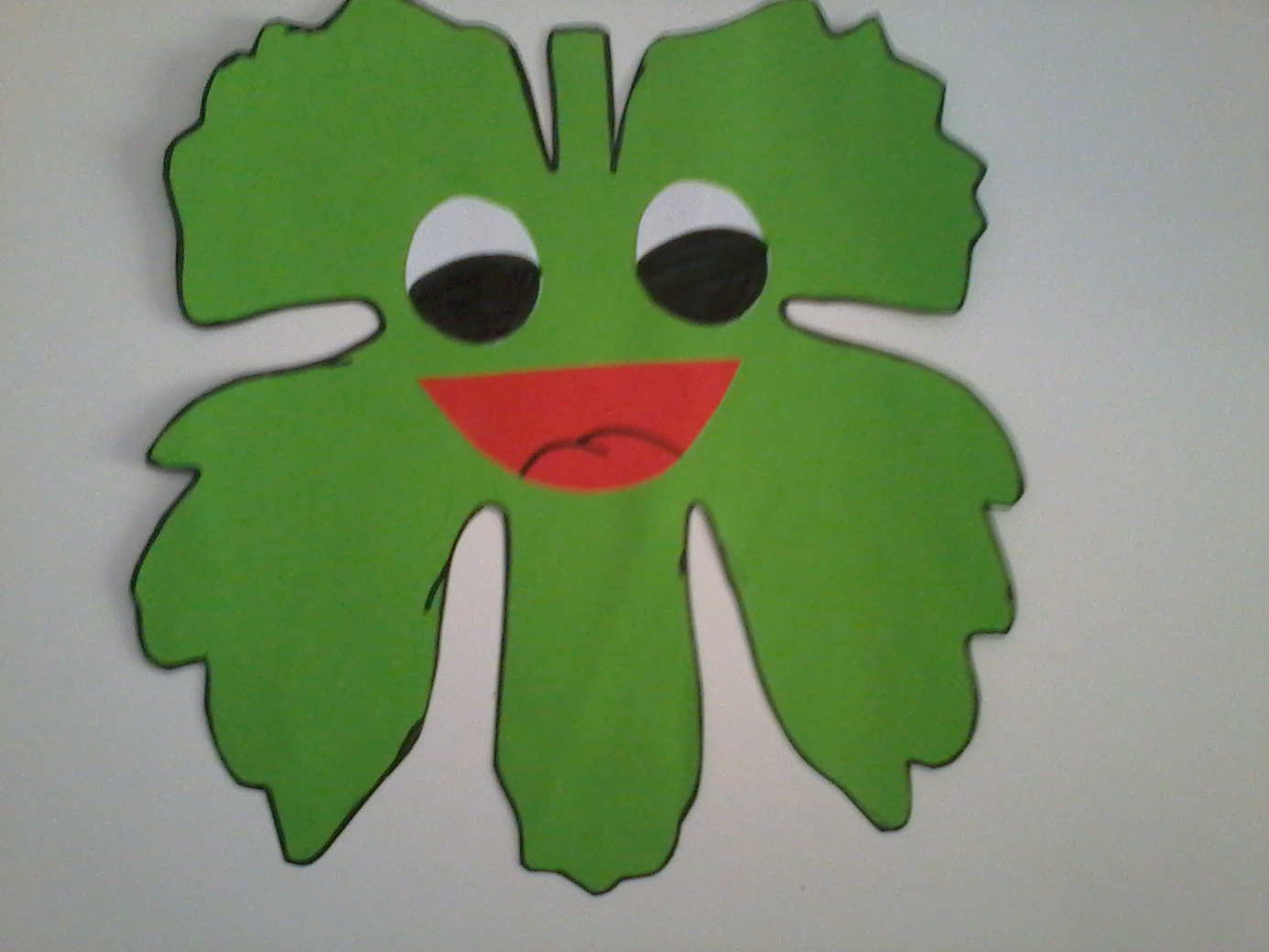 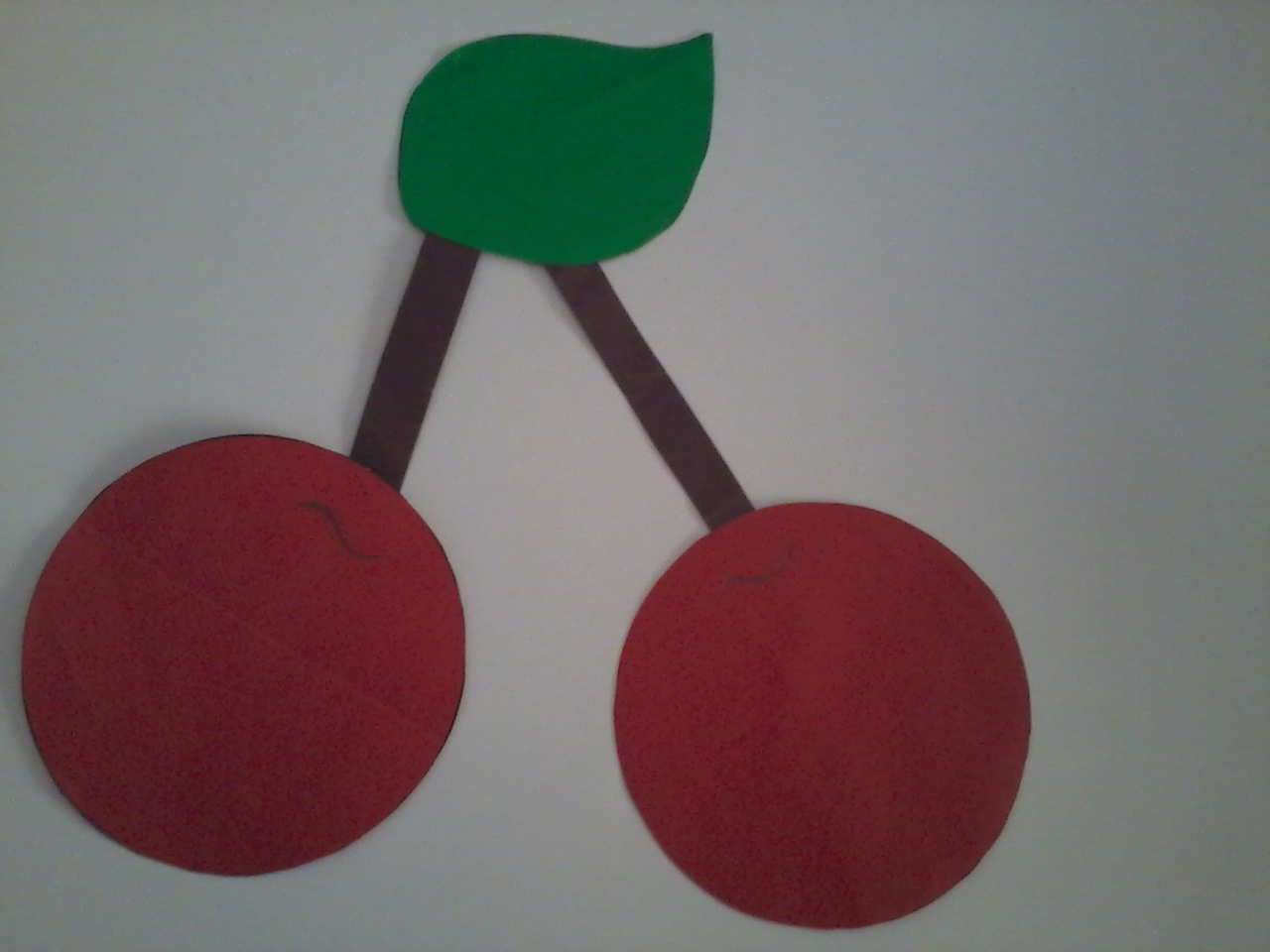 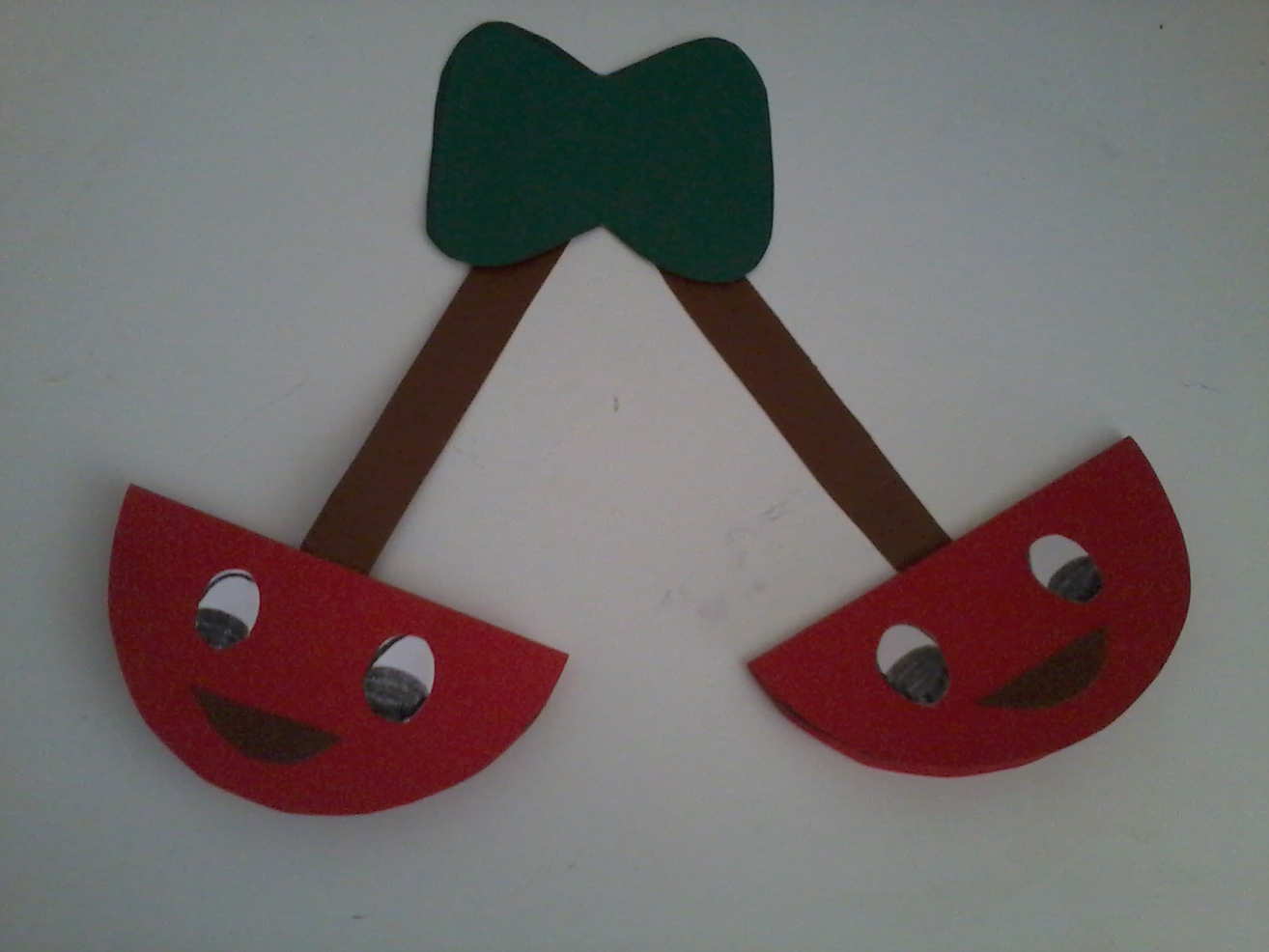 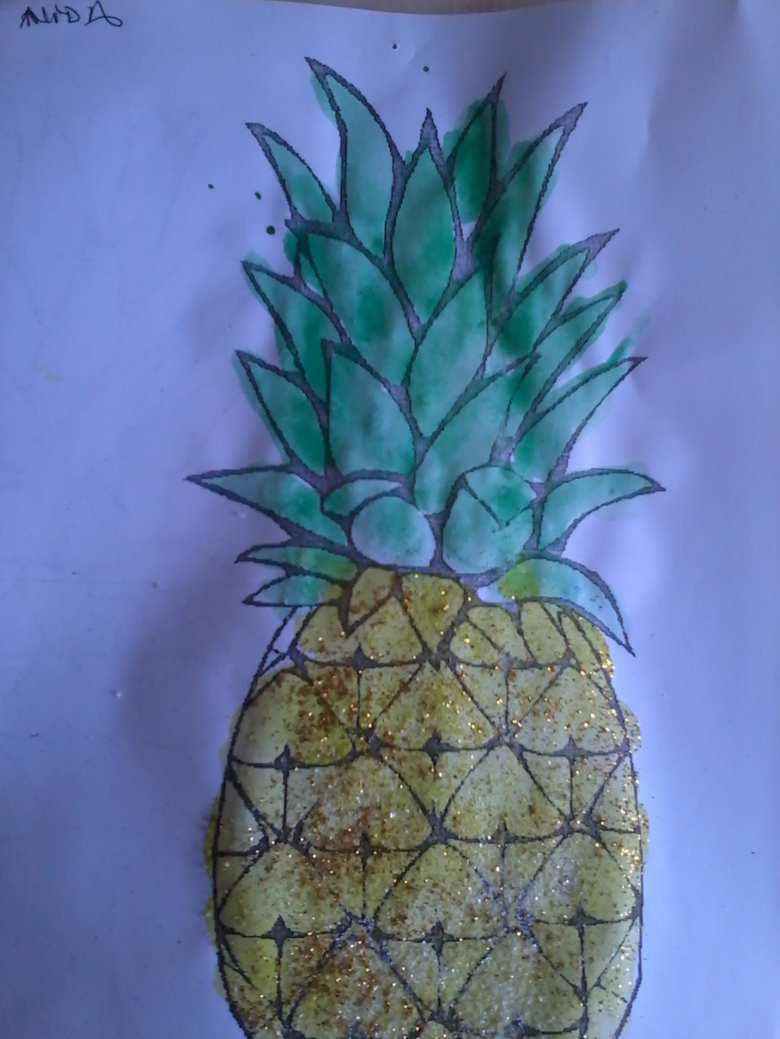 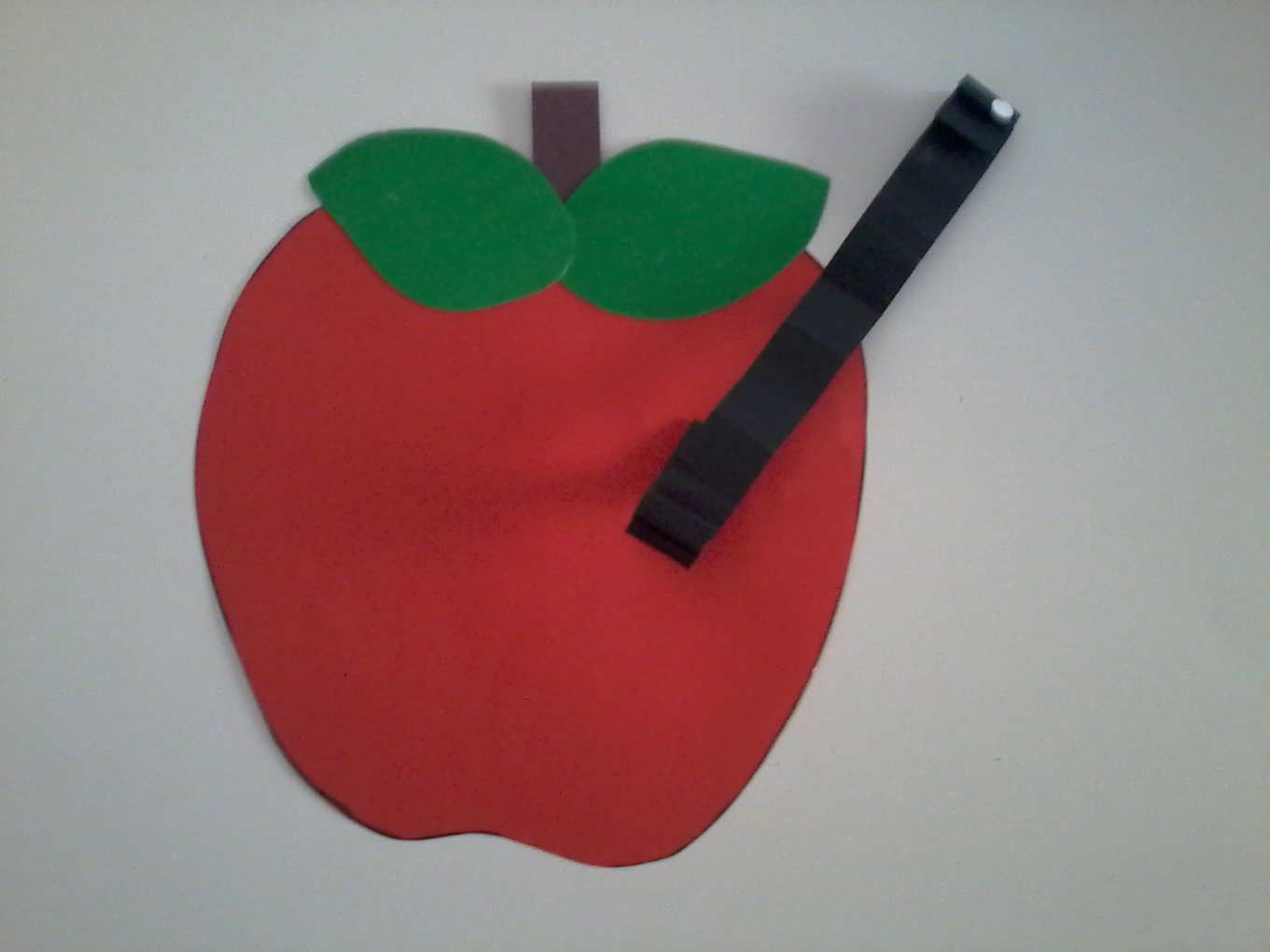 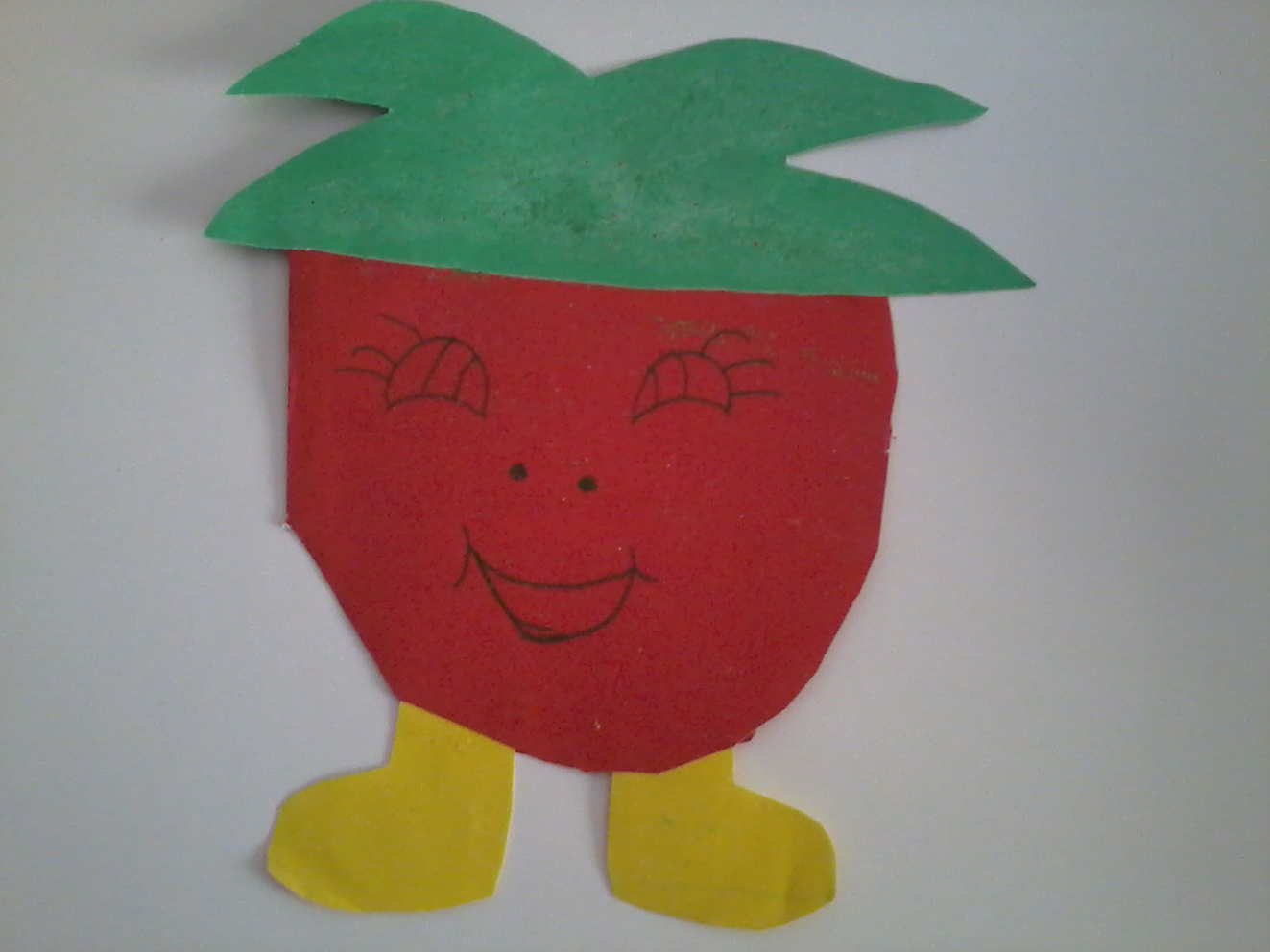 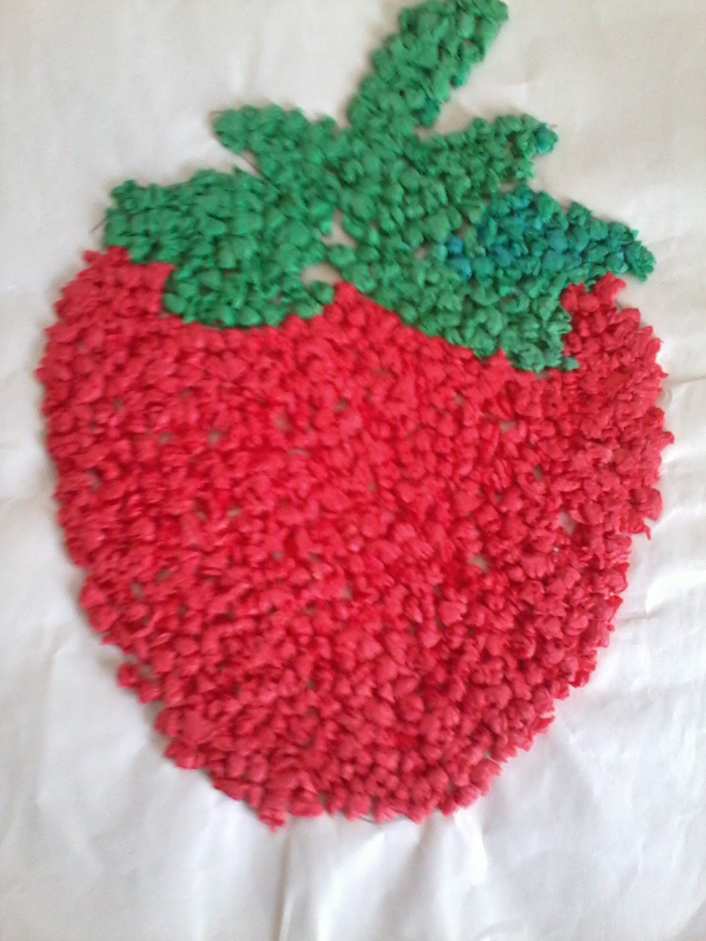 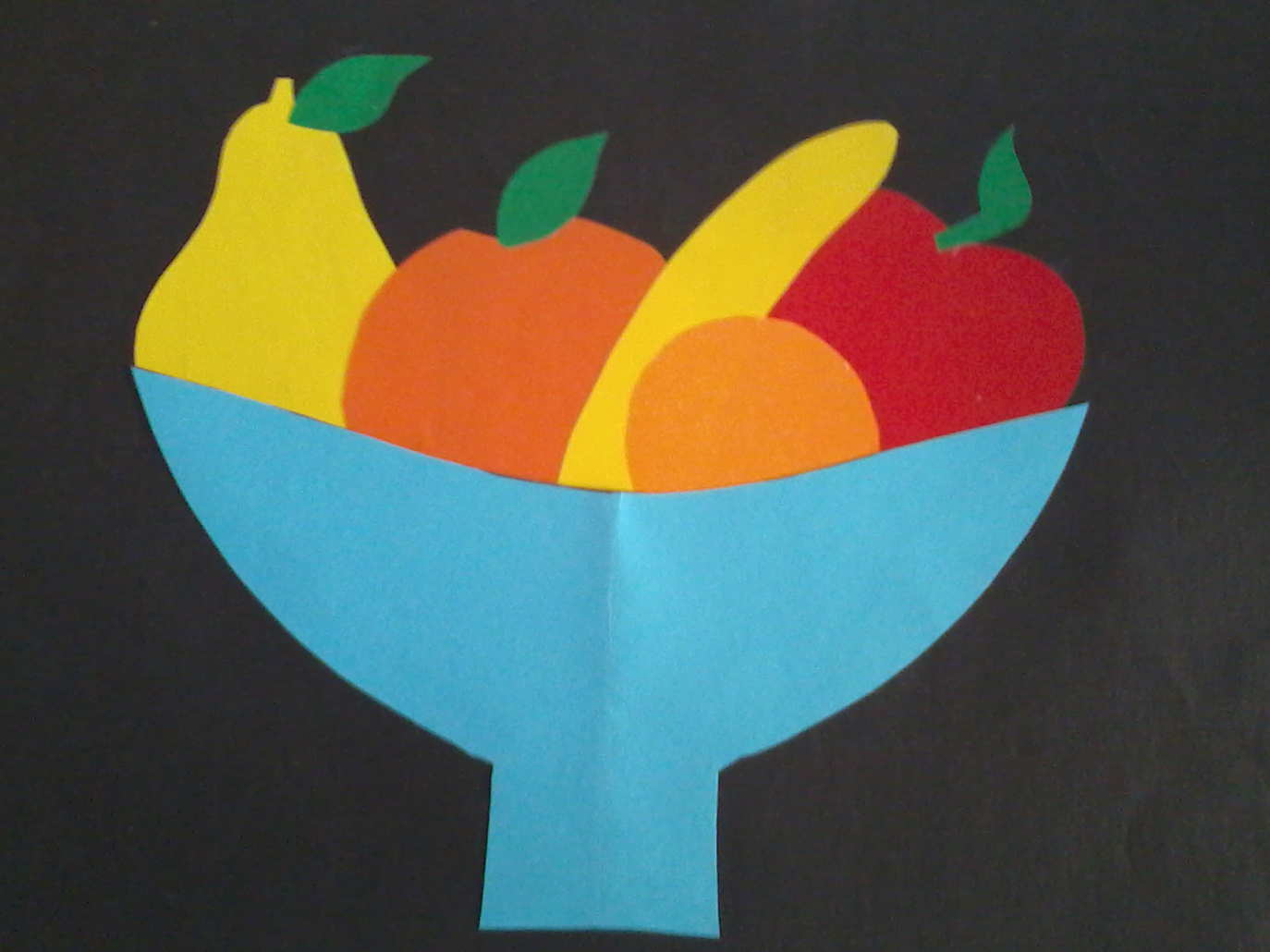 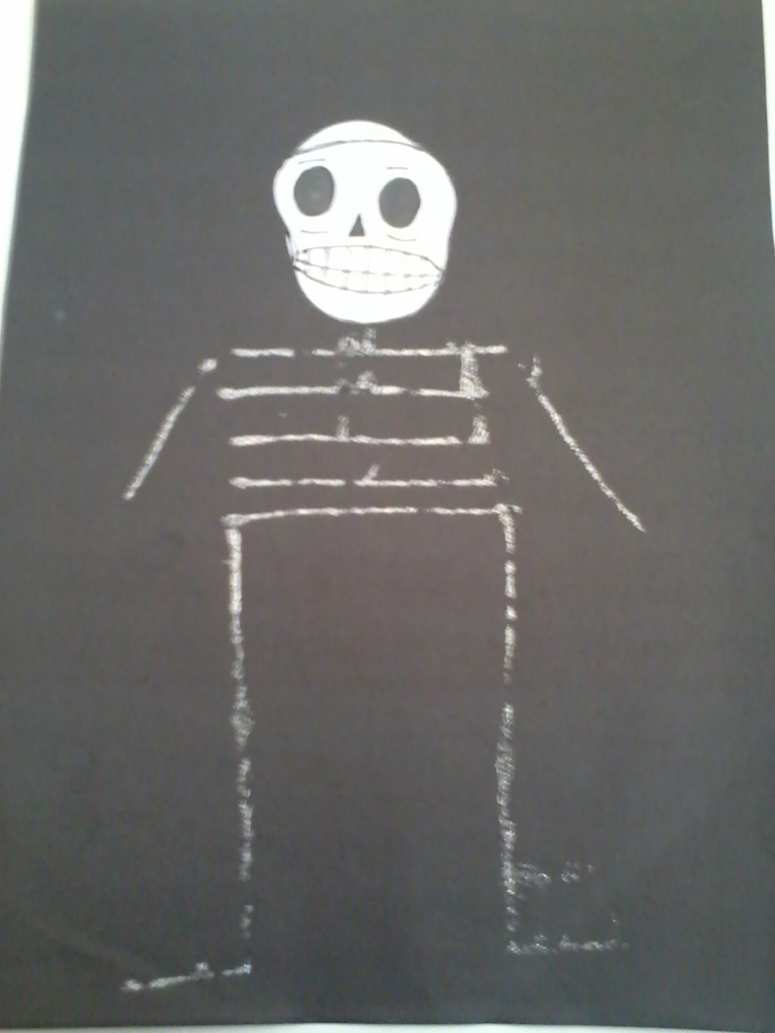 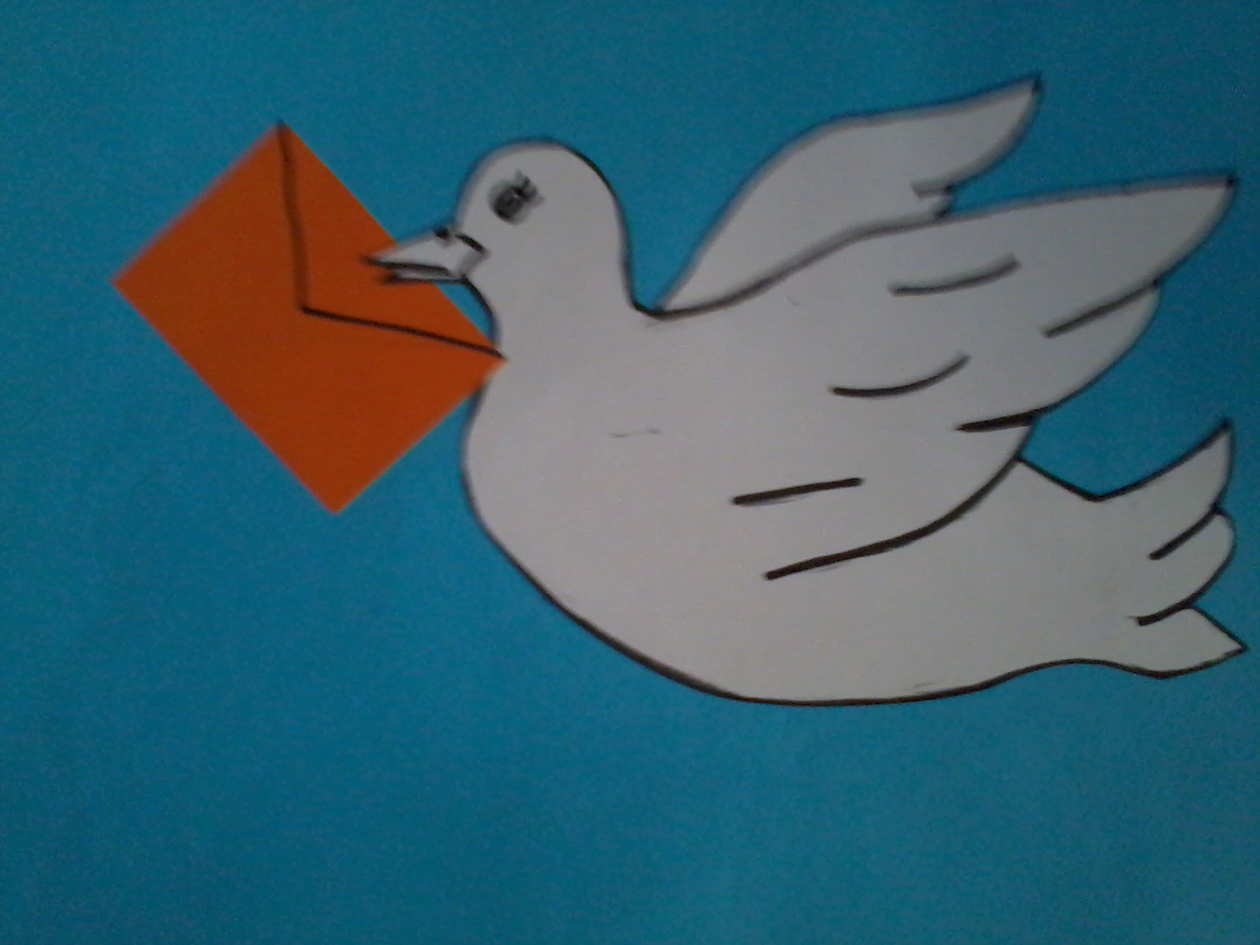 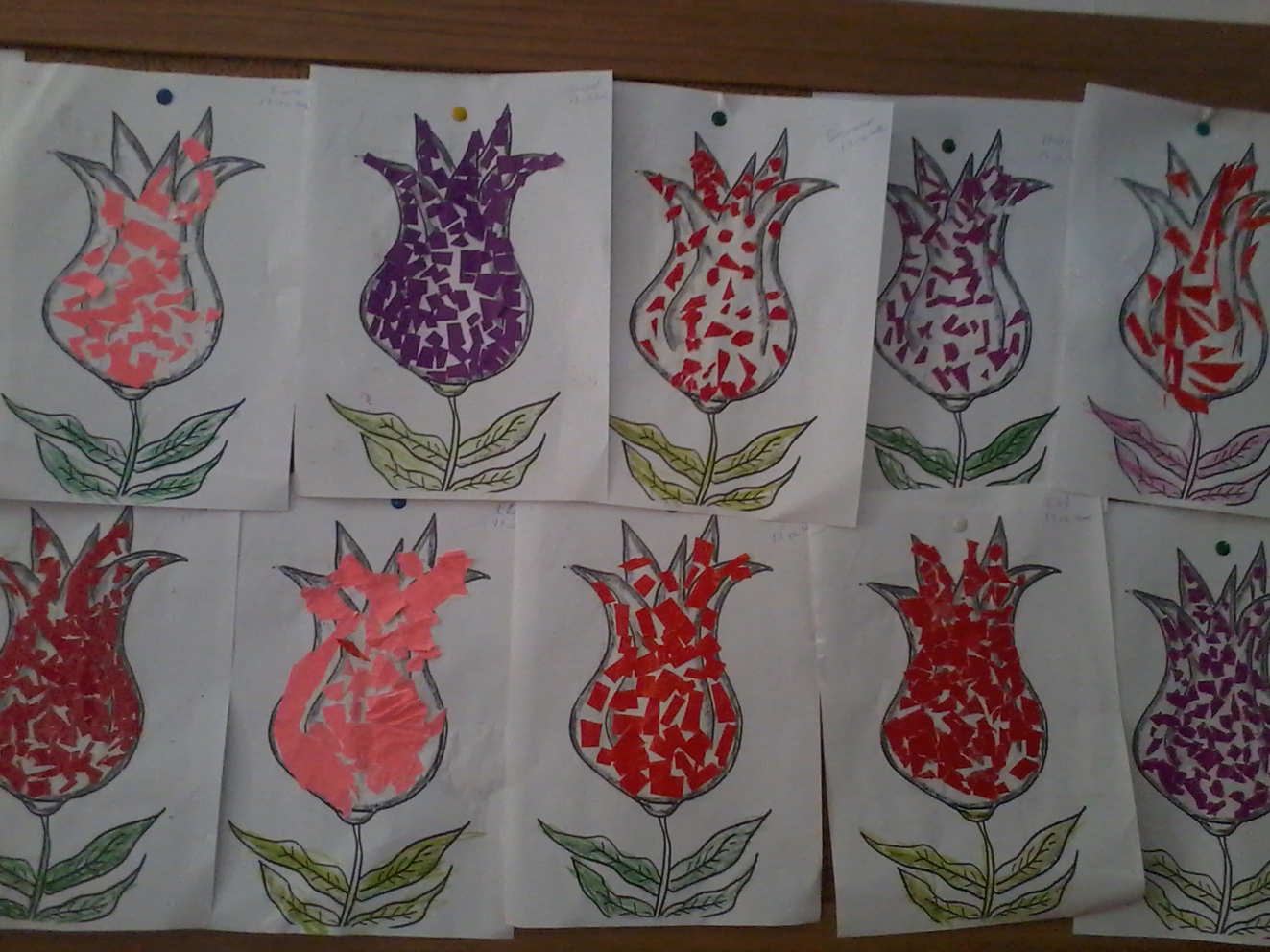 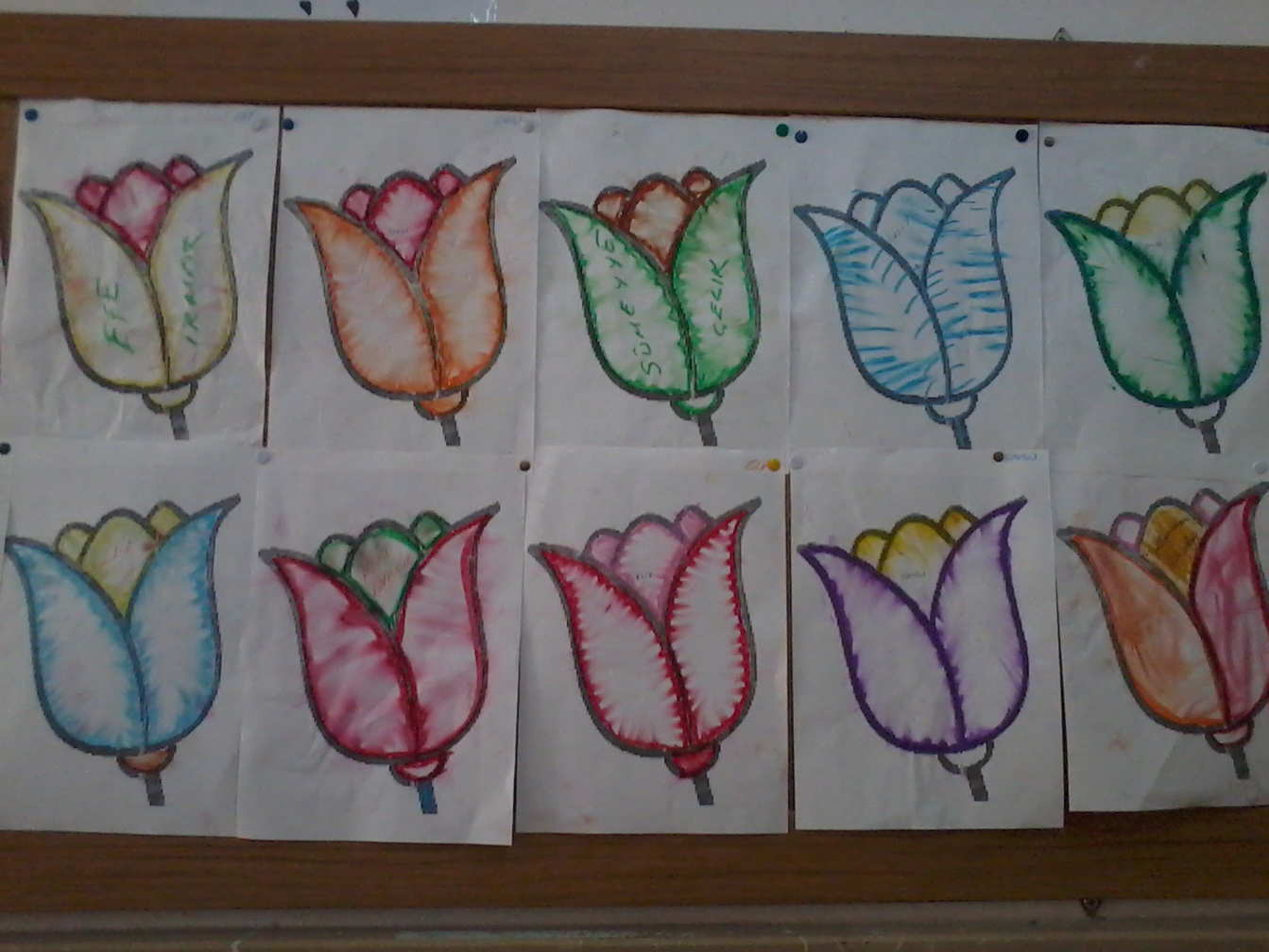 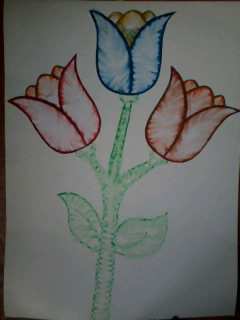 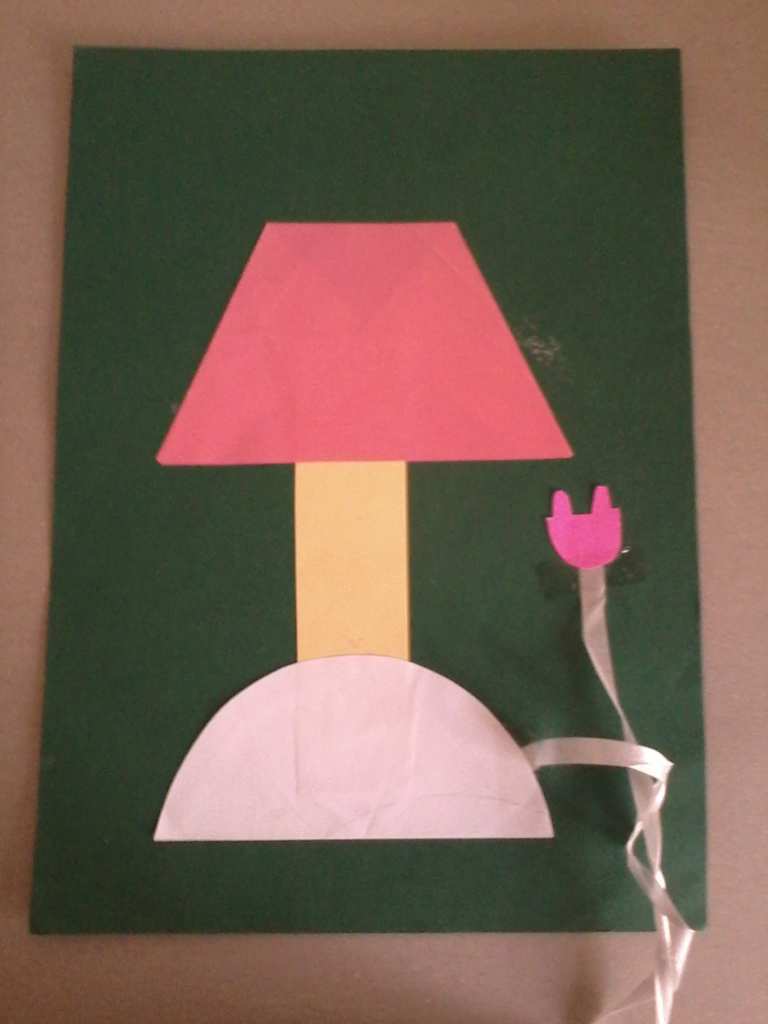 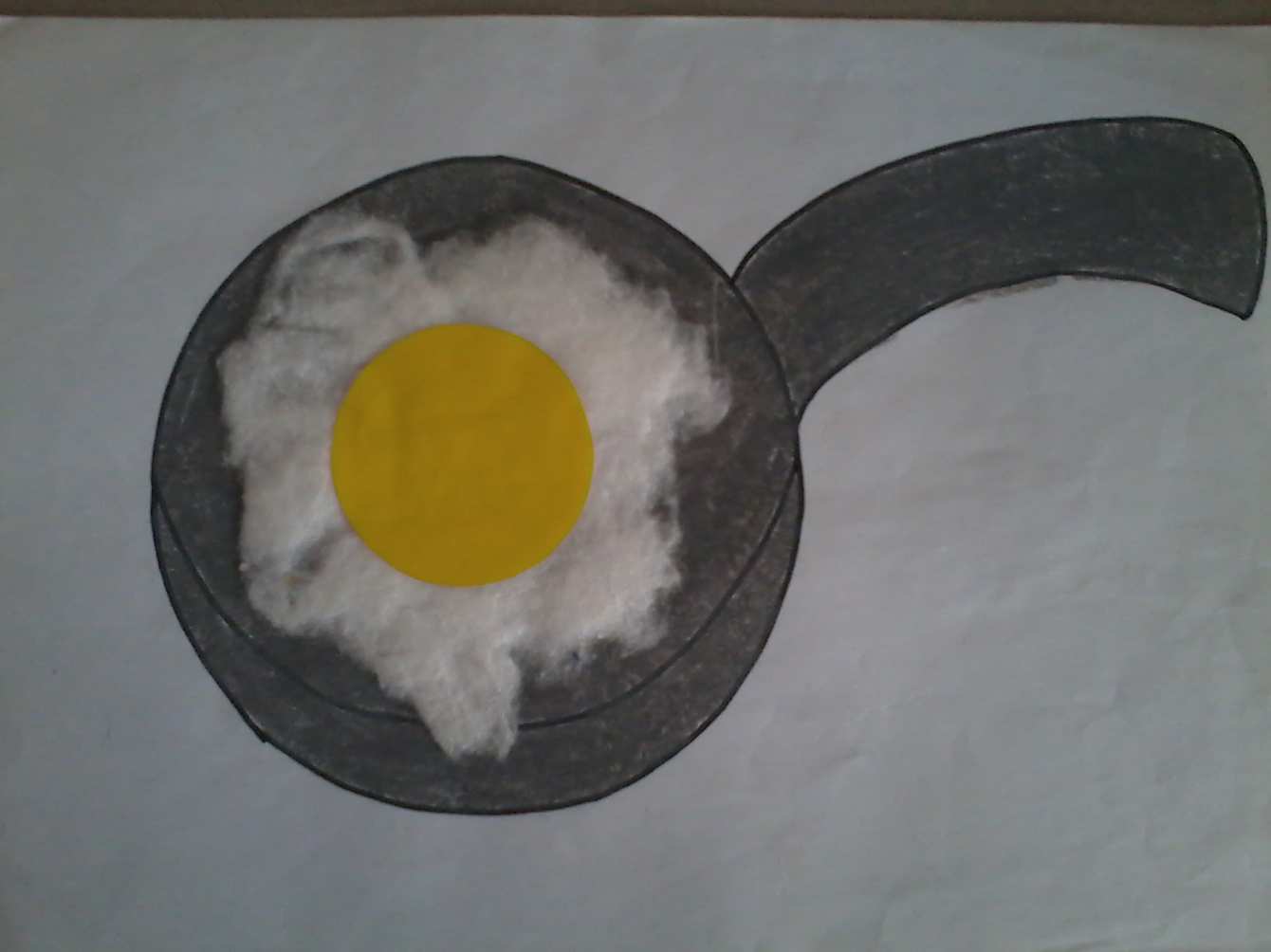 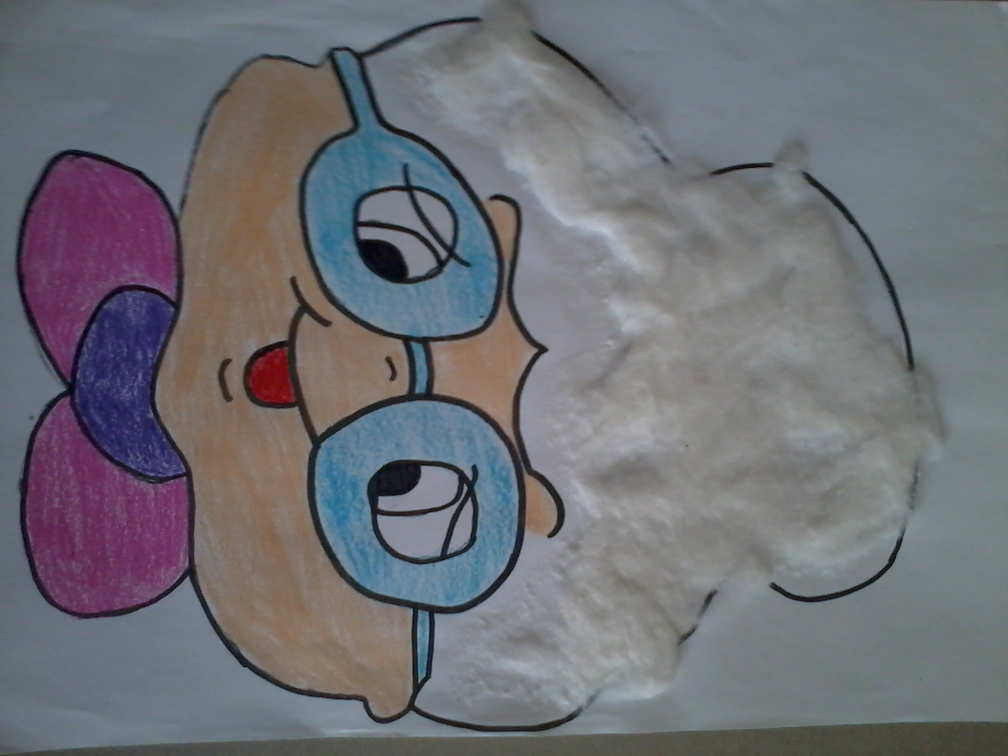 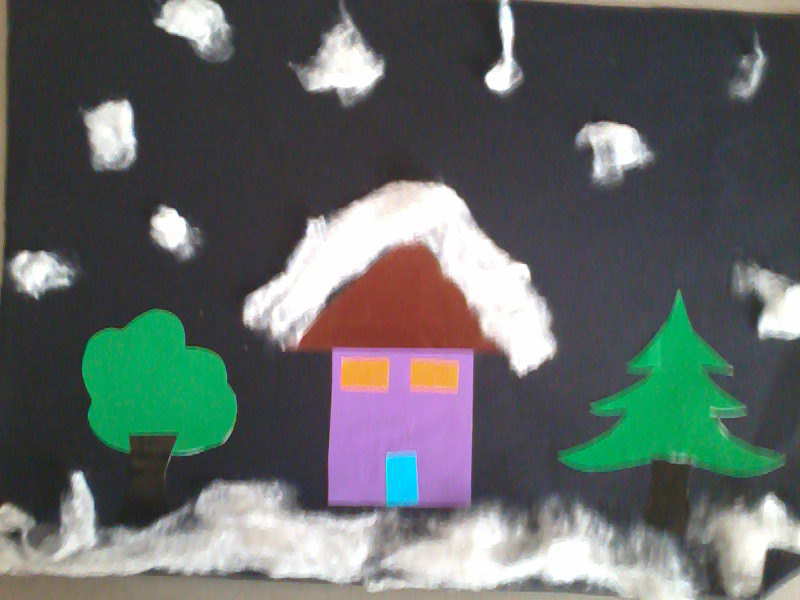 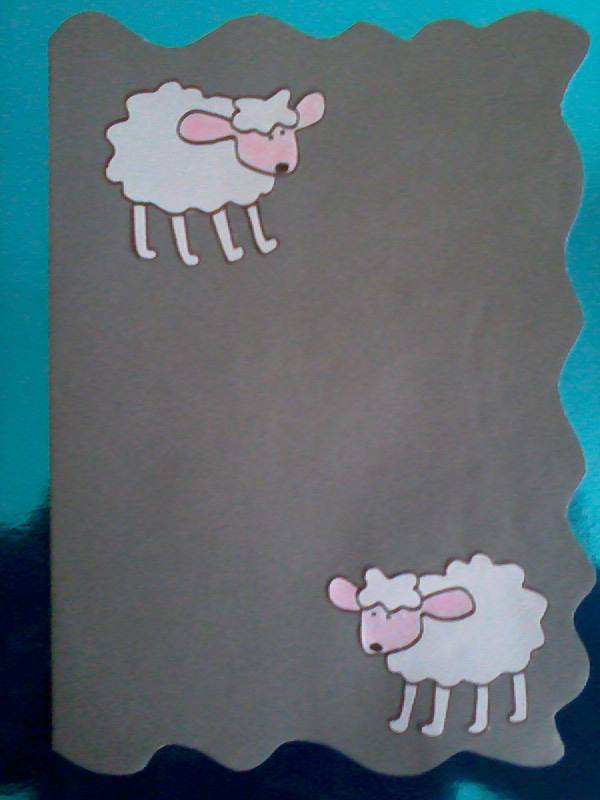 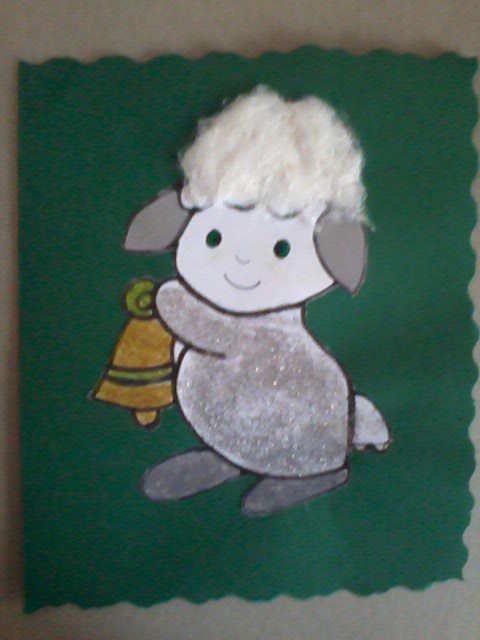 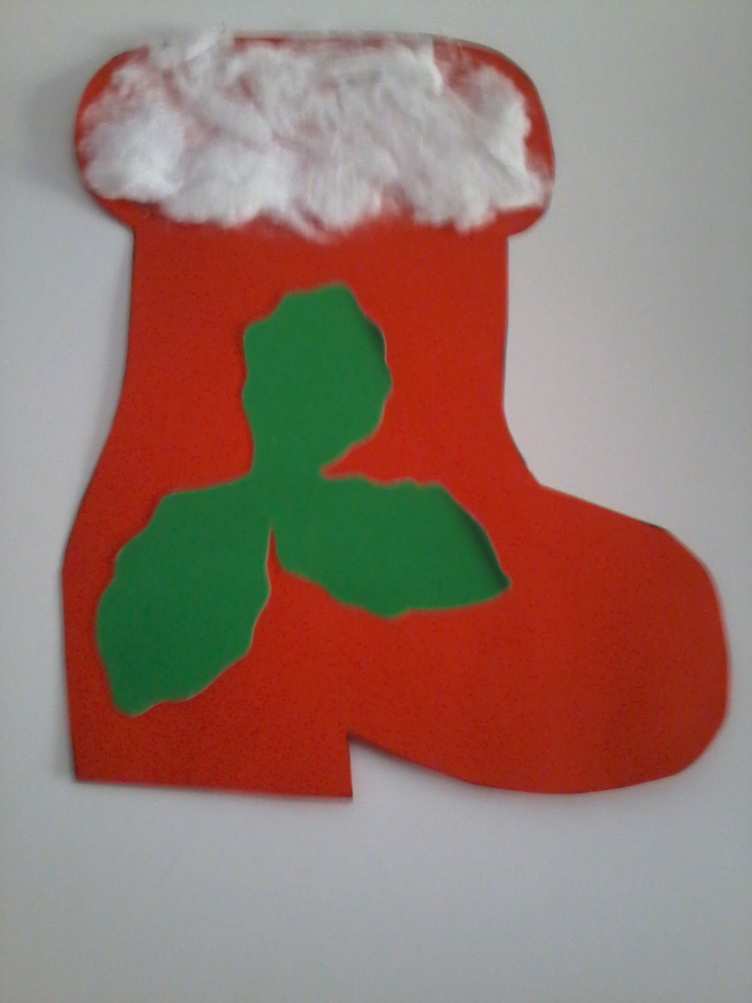 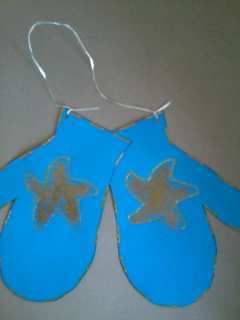 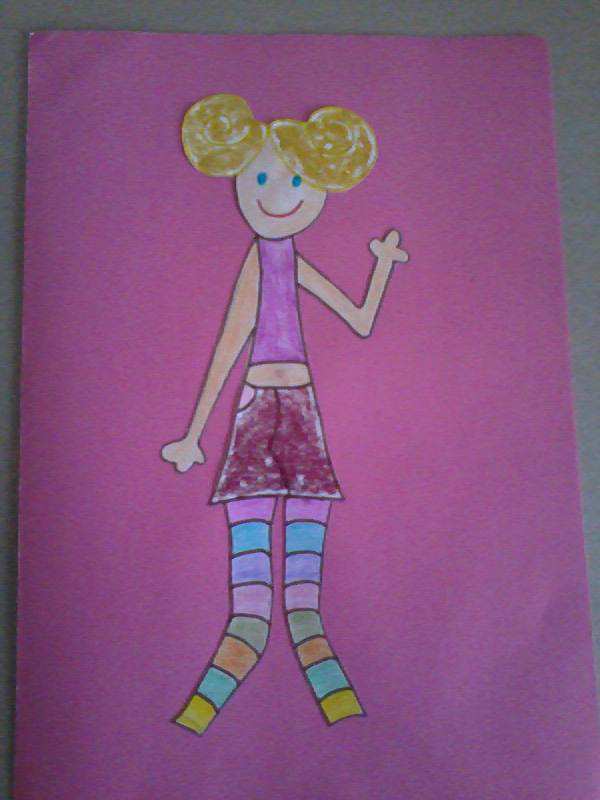 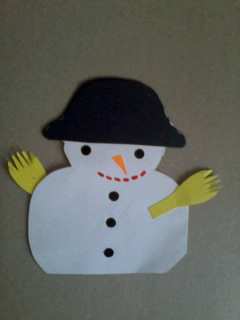 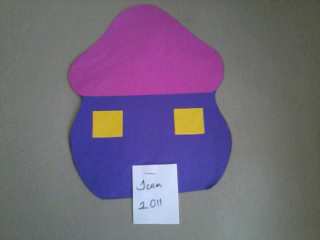 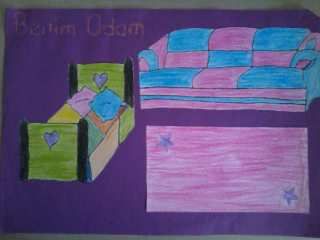 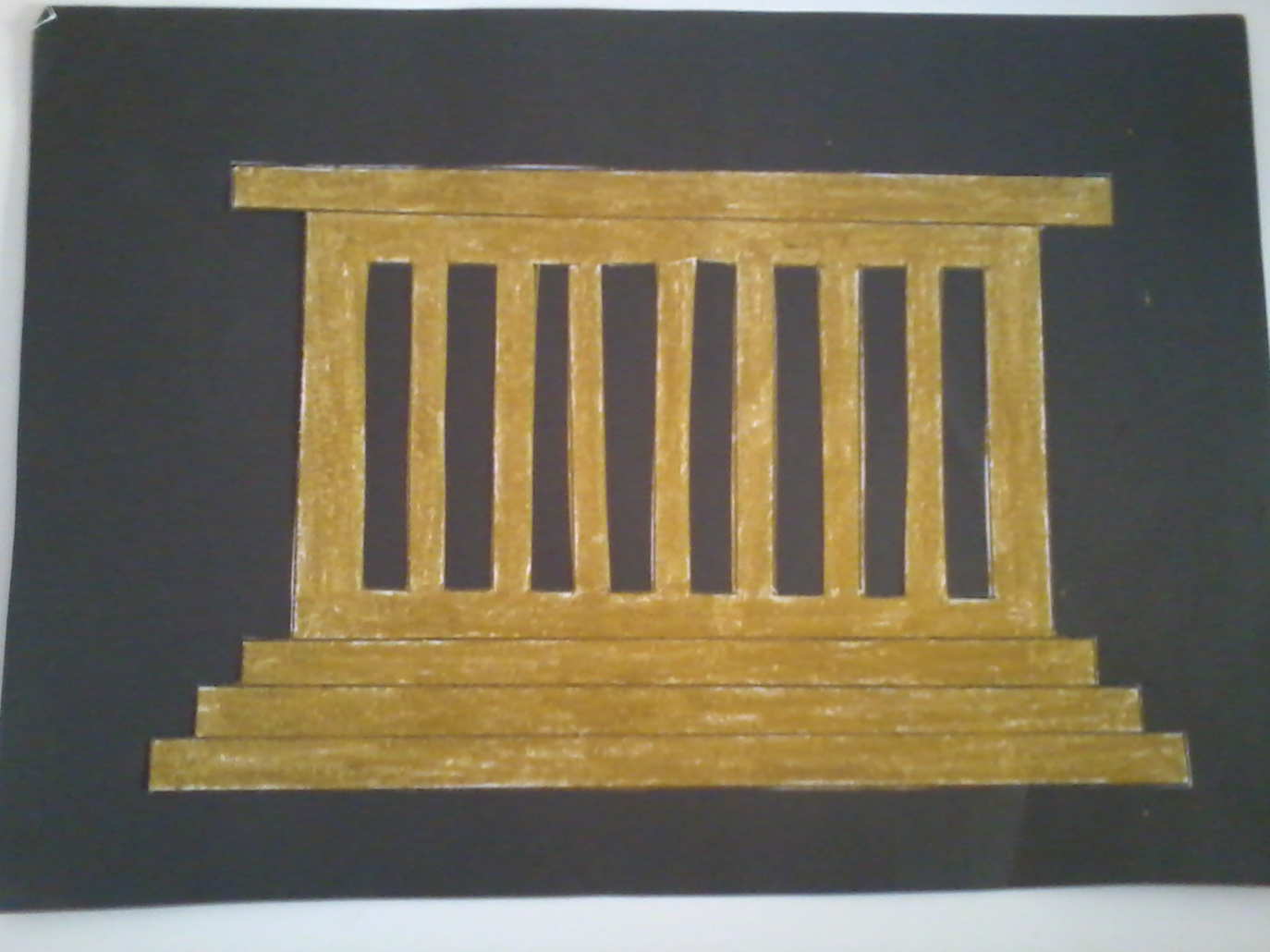 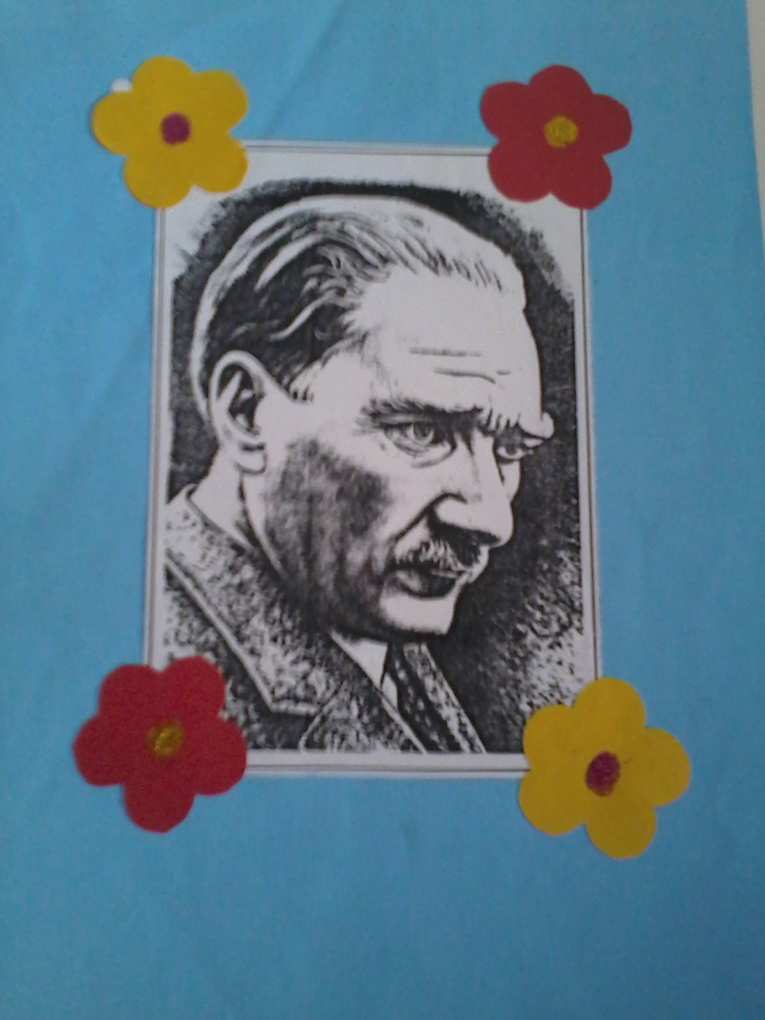 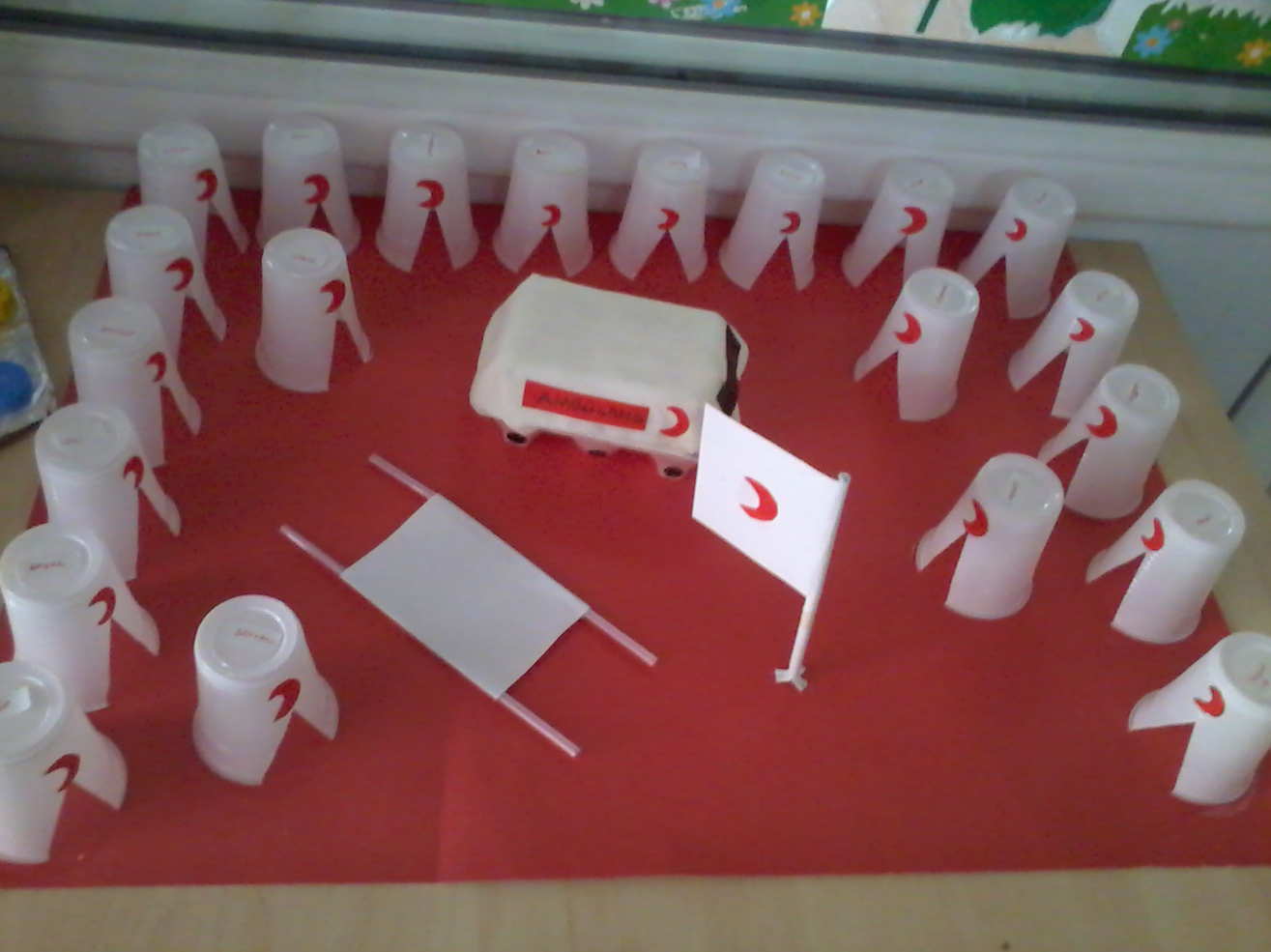 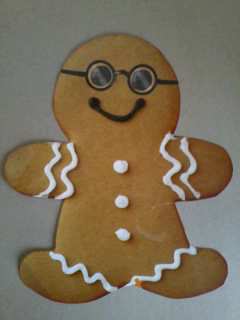 İLGİYLE İZLEDİĞİNİZ İÇİN TEŞEKKÜRLER !B.KAHRAMAN